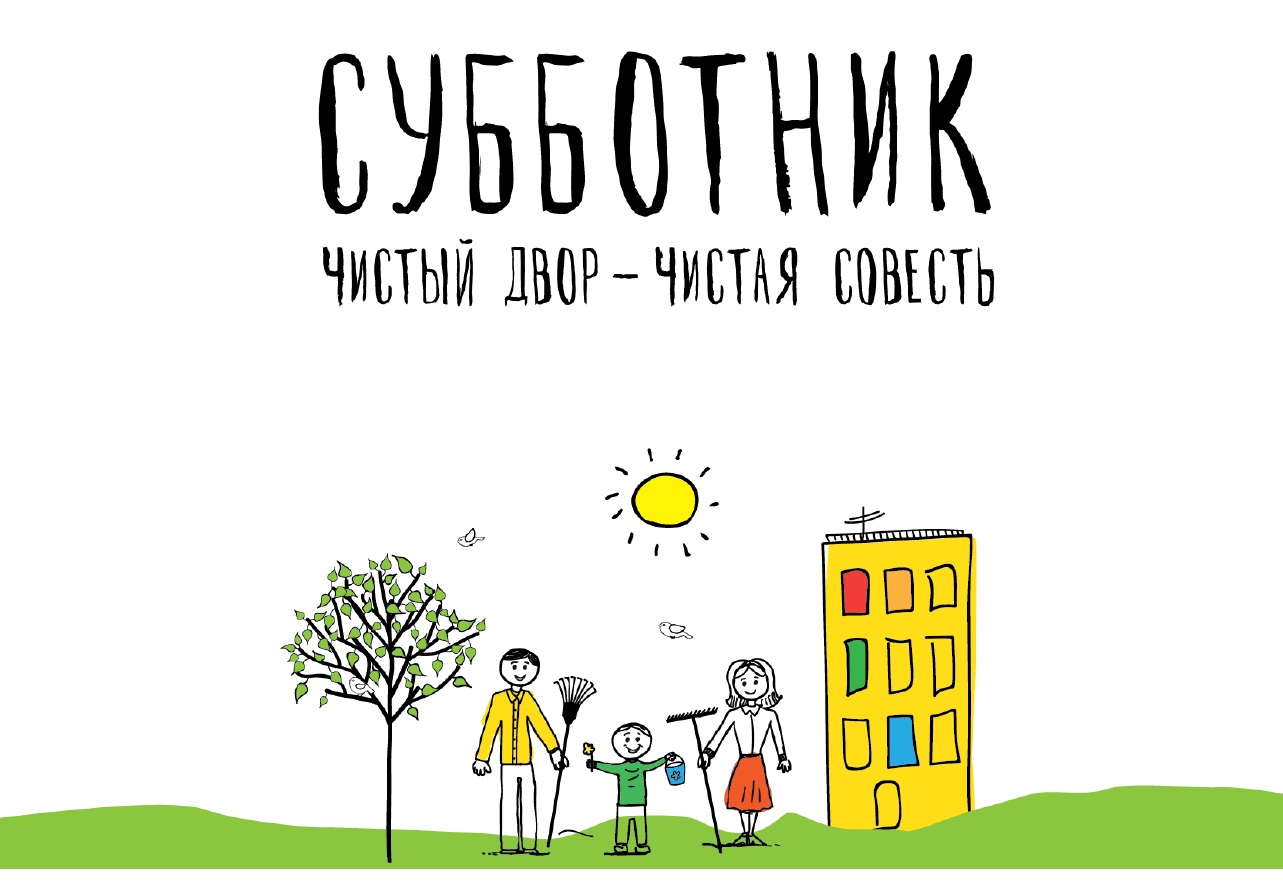 ТЕРРИТОРИЯ: РУЗСКИЙ ОКРУГ
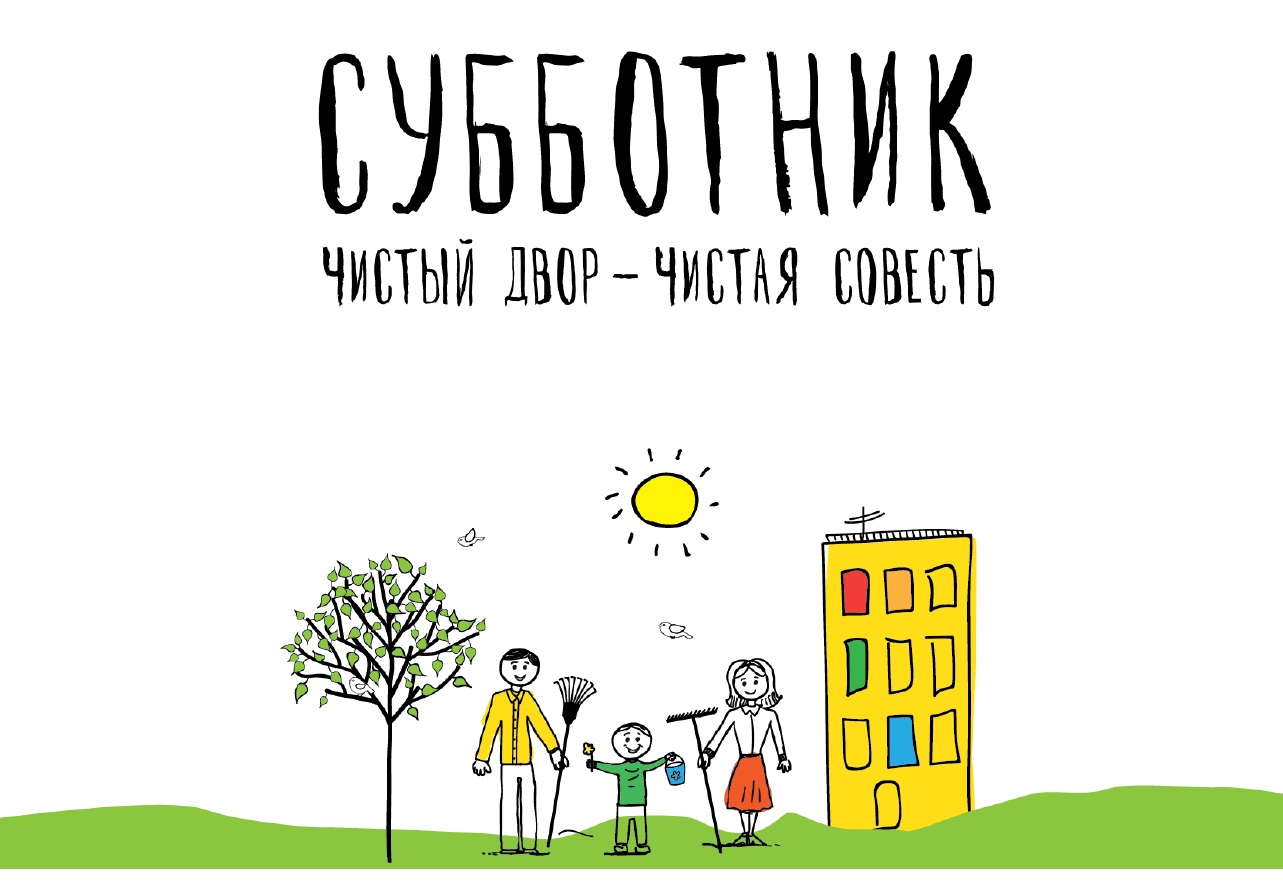 Парад коммунальной техники прошел на центральных точках округа с участием   Зам. Председателя Правительства МО  Дмитрия Владимировича Пестова
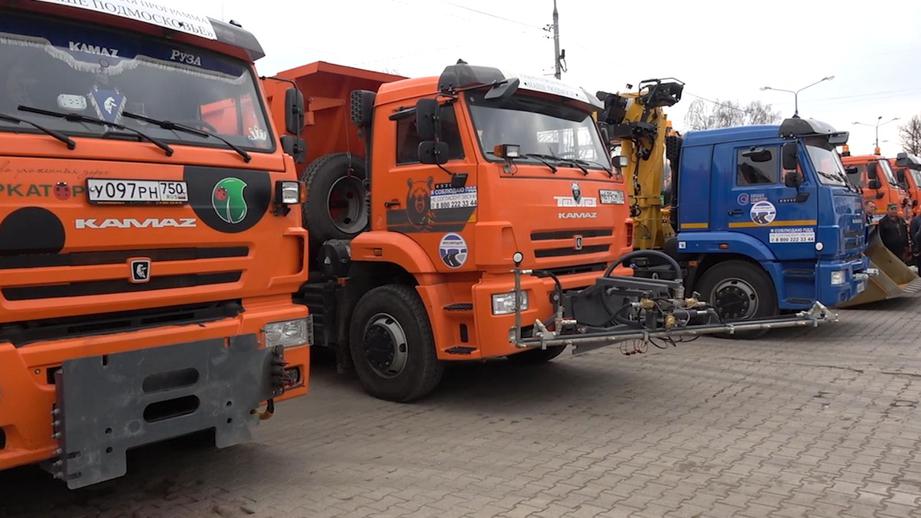 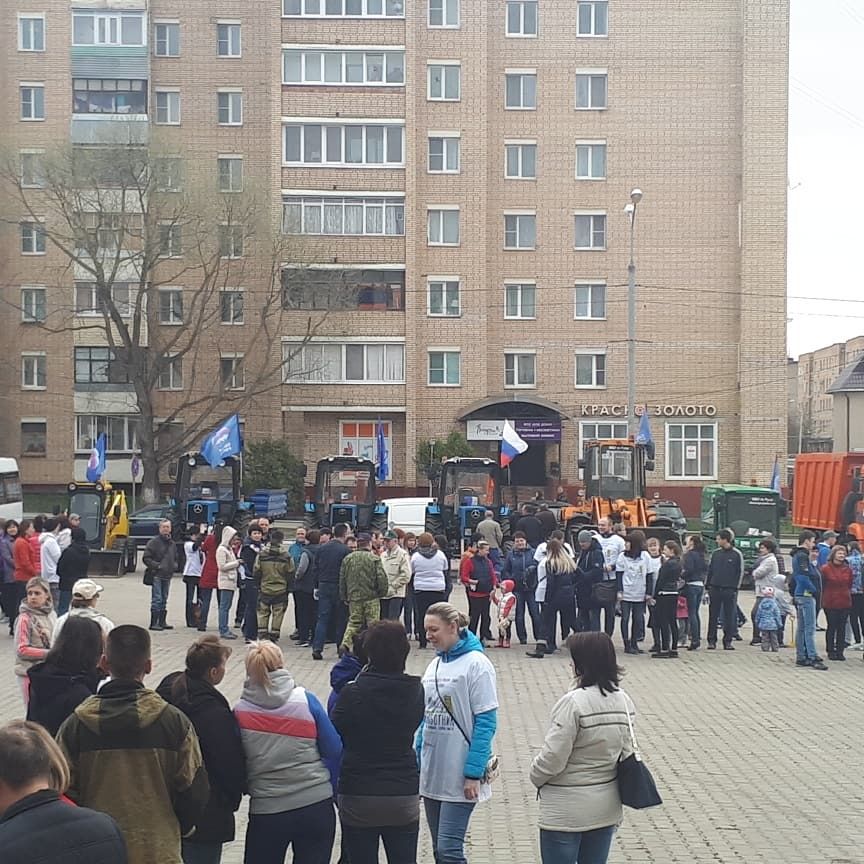 Более десятка коммунальных машин приняли участие в параде коммунальной техники в Рузе. Смотр прошел в преддверии общеобластного субботника.
Сразу после парада техника отправилась на уборку улиц и дворов.
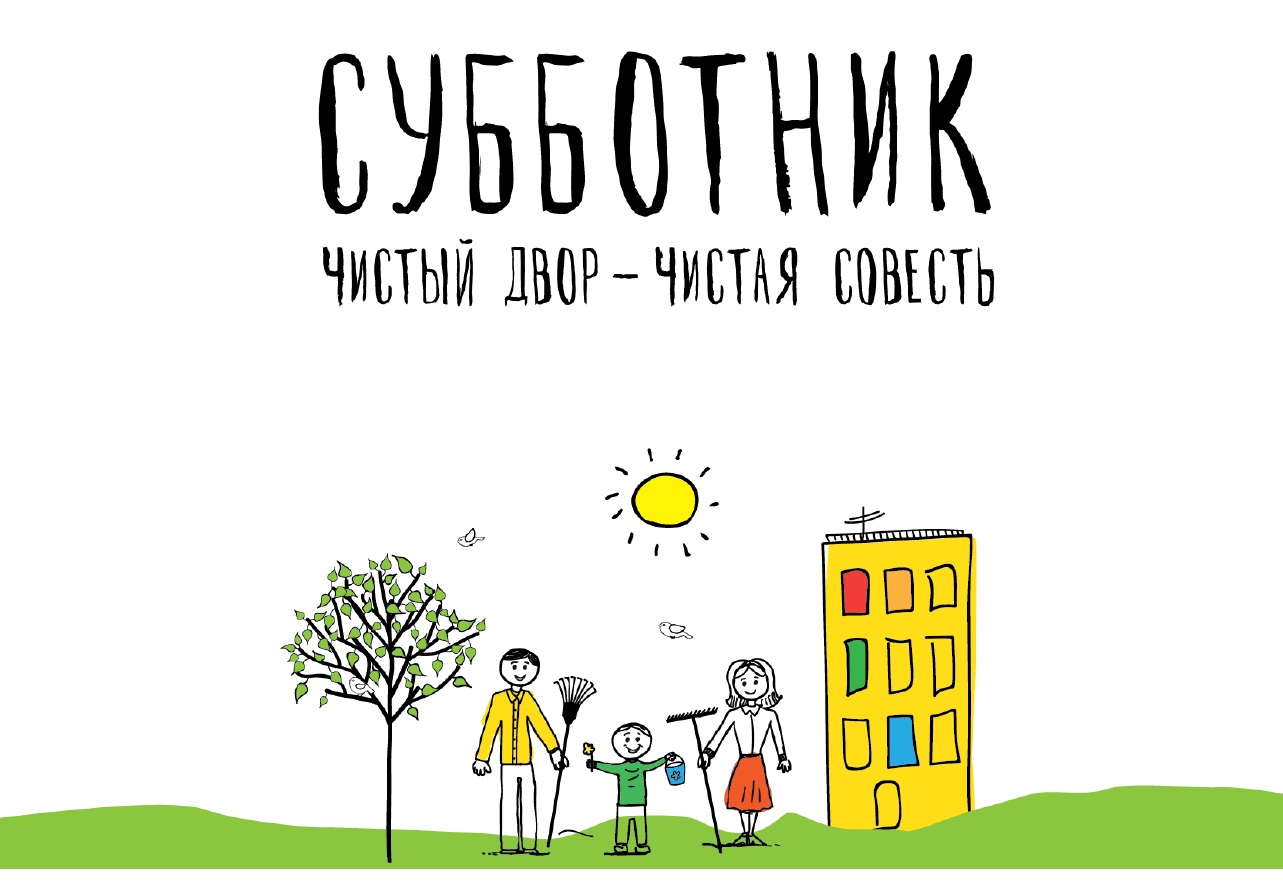 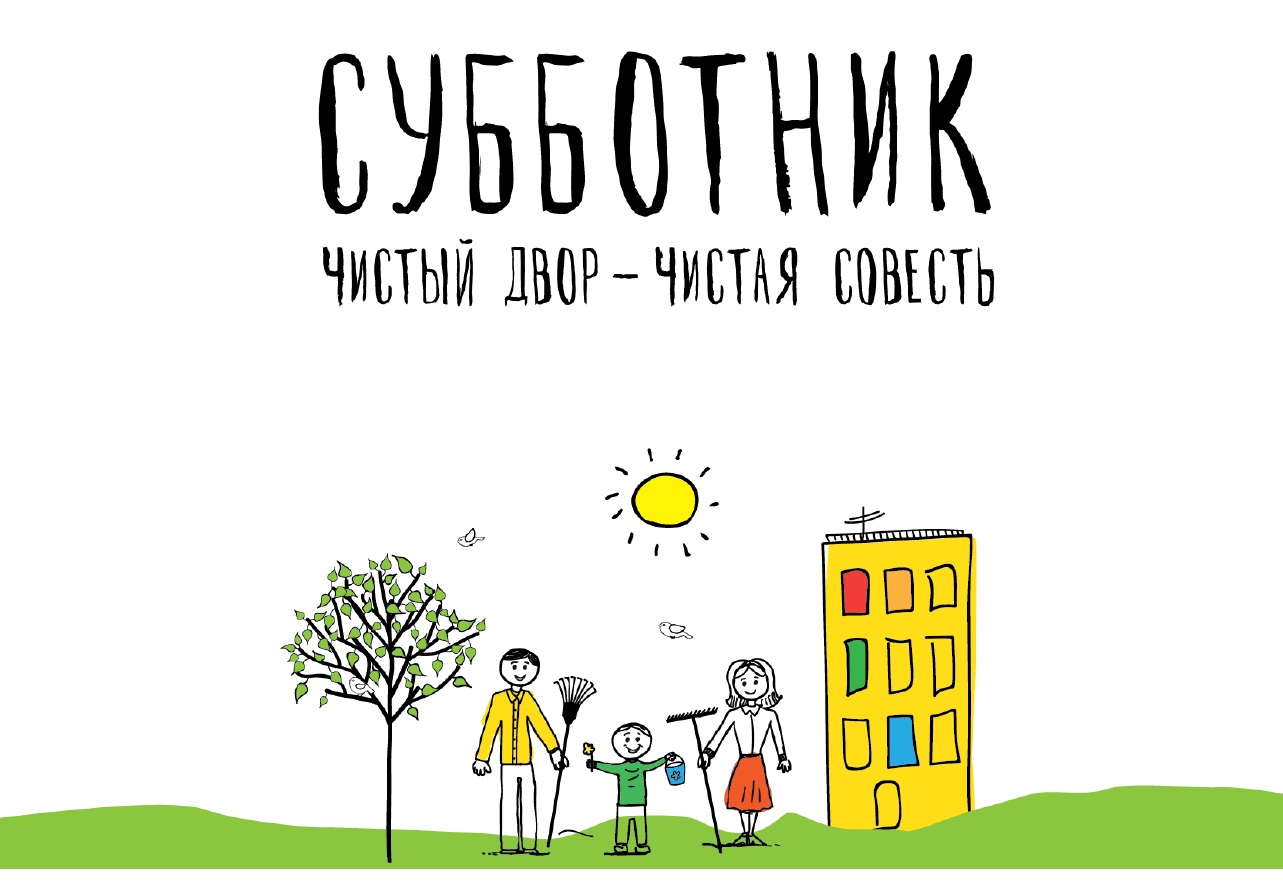 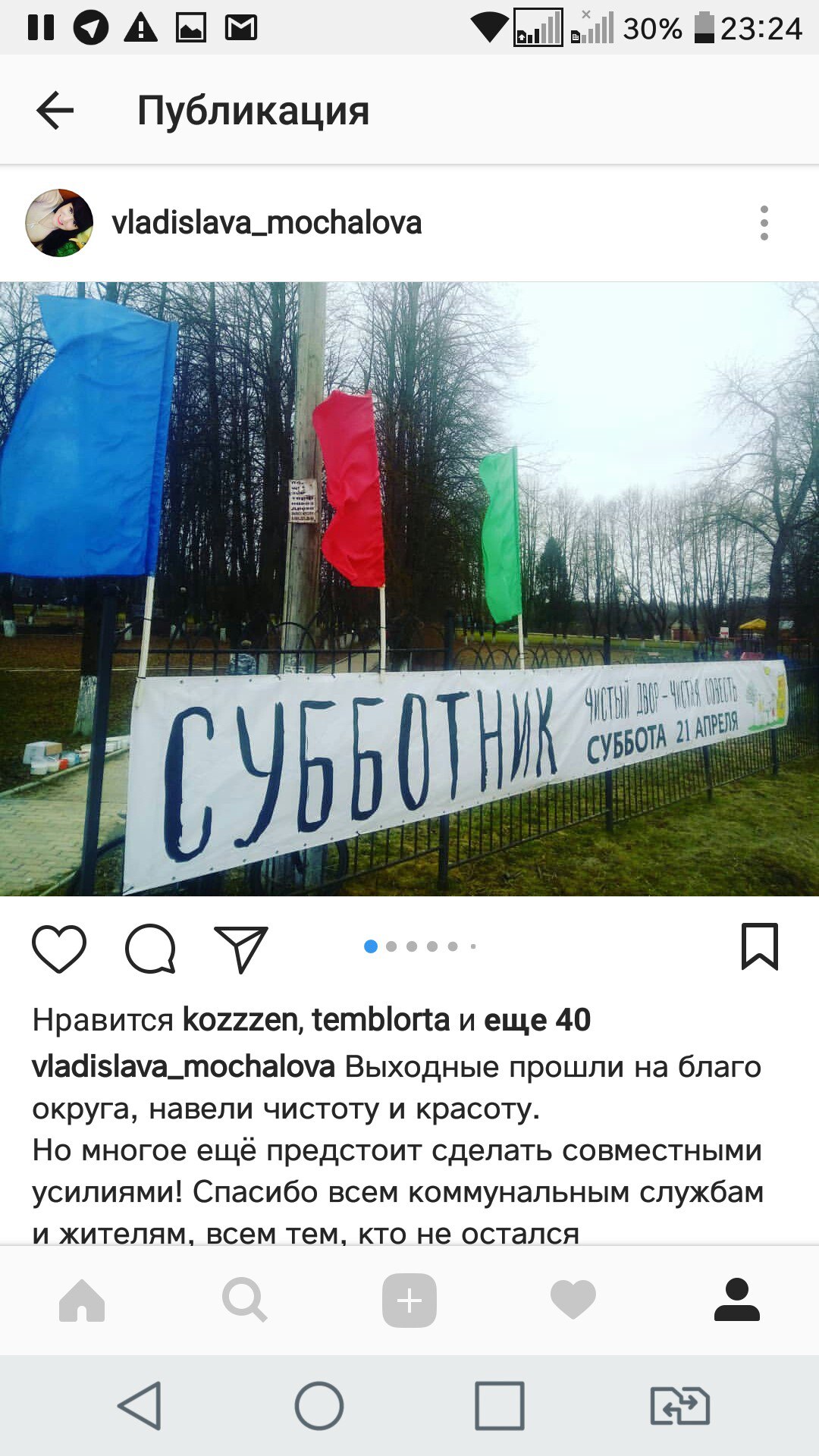 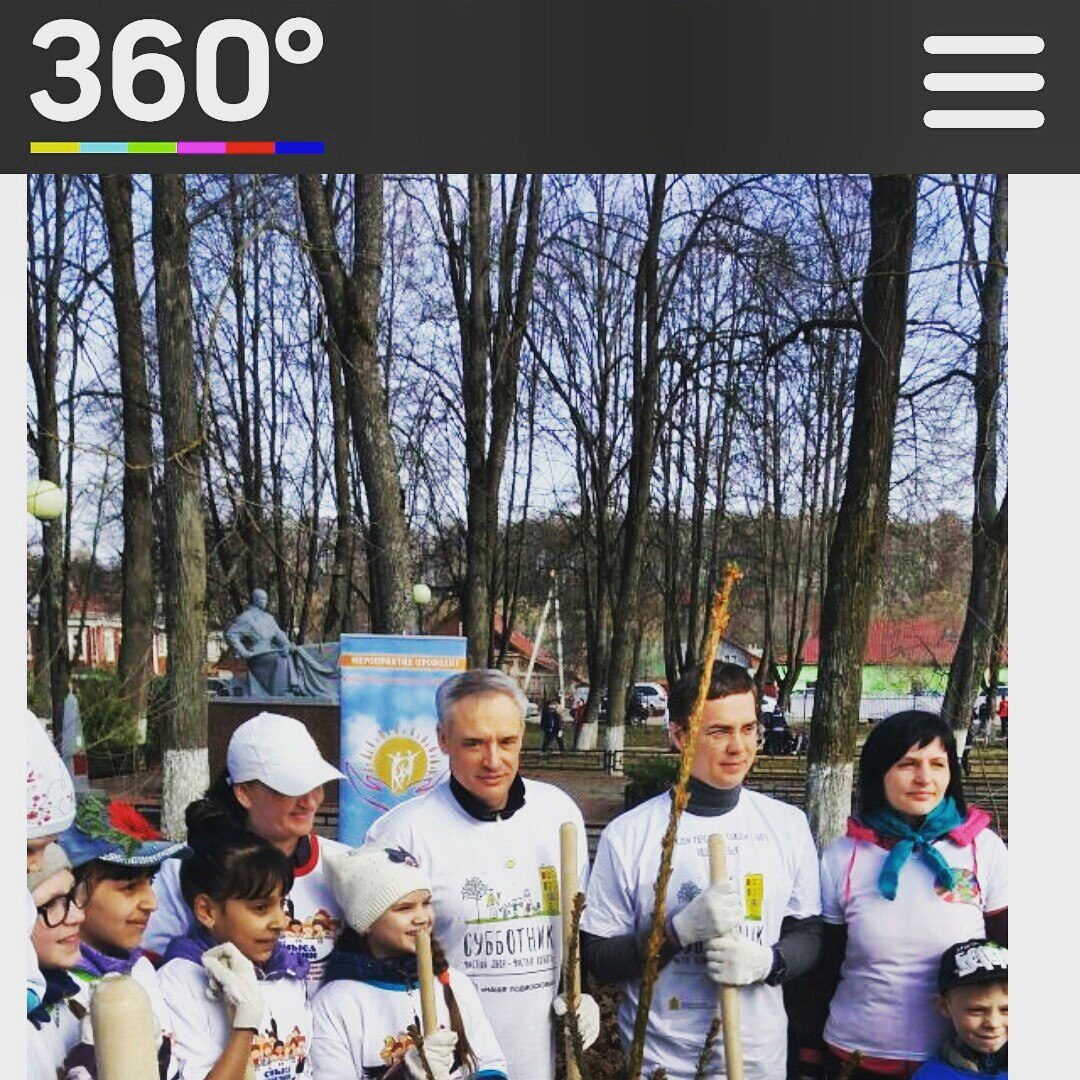 Очень приятно, что с каждым годом все больше людей выходят во дворы, выходят на общественные территории, наводят порядок. Этот год юбилейный для городского округа Руза, особо важно сделать его красивым, приятным для посещения гостей. Вы постоянно в лидирующих муниципалитетах, которые участвуют во всех государственных программах— Дмитрий Пестов, заместитель председателя правительства Московской области.
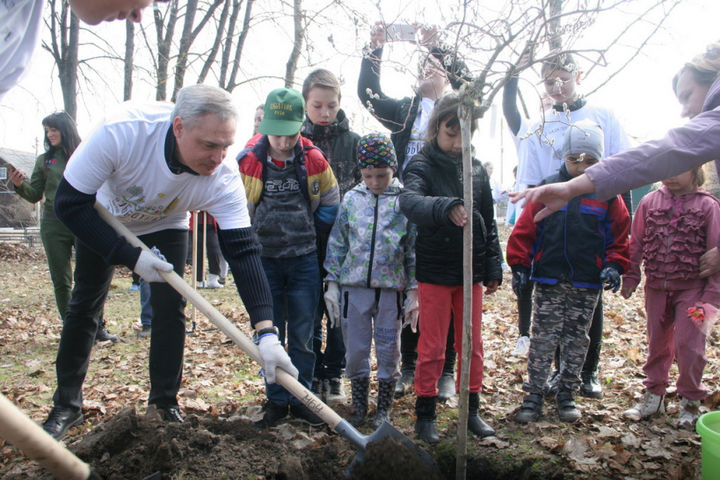 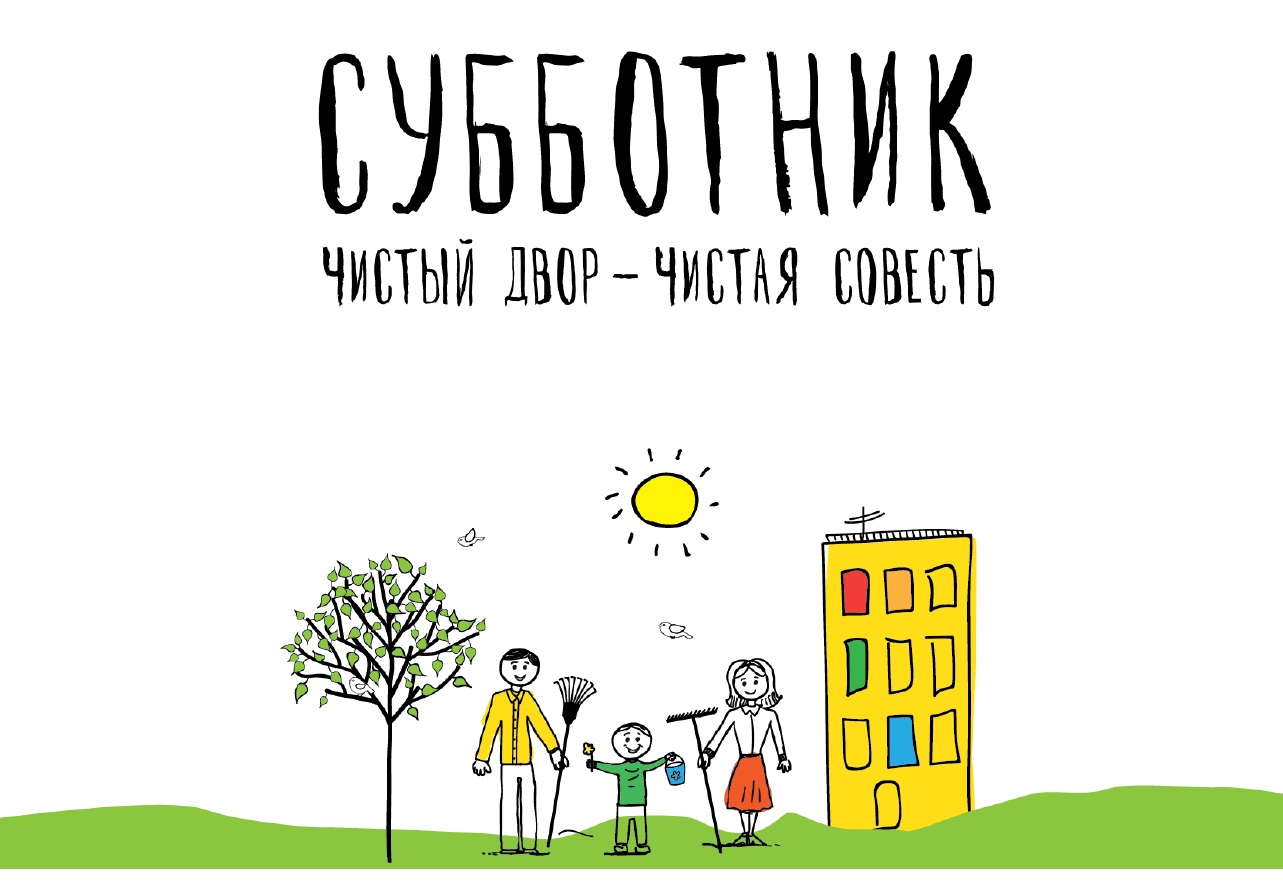 ГЕНЕРАЛЬНУЮ УБОРКУ В ПАРКЕ  СОВМЕСТИЛИ С ПОСАДКОЙ ДЕРЕВЬЕВ
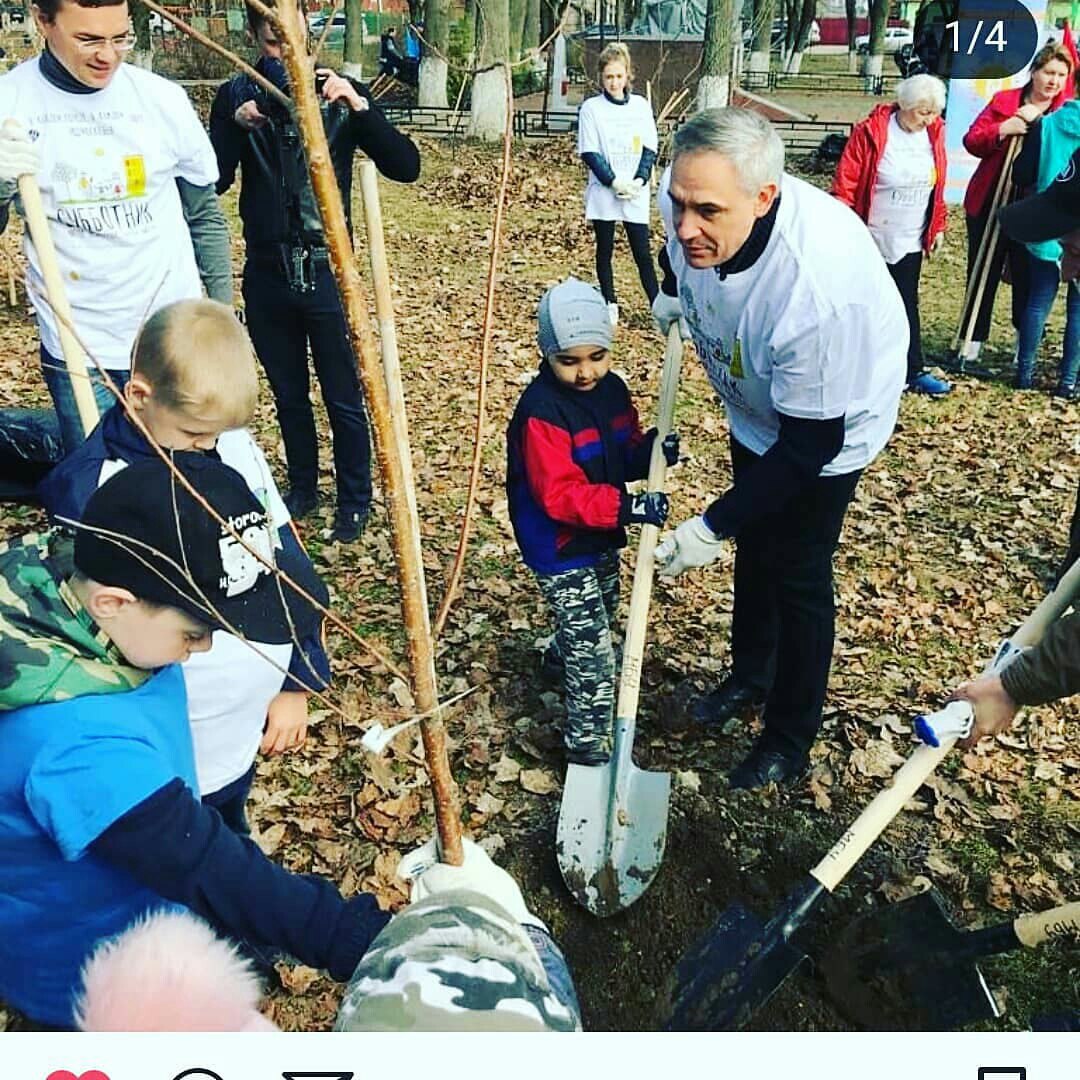 В СКВЕРЕ НА СРЕДНЕ-ЗАРЕЦКОЙ СОВМЕСТНО ПРОИЗВЕЛИ ВЫСАДКУ САЖЕНЦЕВ ЕЛИ И ВЕРБЫ, В АКЦИИ ПОСАДКИ ПРИНЯЛИ УЧАСТИЕ:  ДМИТРИЙ ВЛАДИМИРОВИЧ ПЕСТОВ,  МАКСИМ ВИКТОРОВИЧ ТАРХАНОВ  И ЧЛЕНЫ АССОЦИАЦИИ ЗАМЕЩАЮЩИХ СЕМЕЙ «СОДРУЖЕСТВО»
ЗАЛОЖИЛИ НОВЫЕ АЛЛЕИ
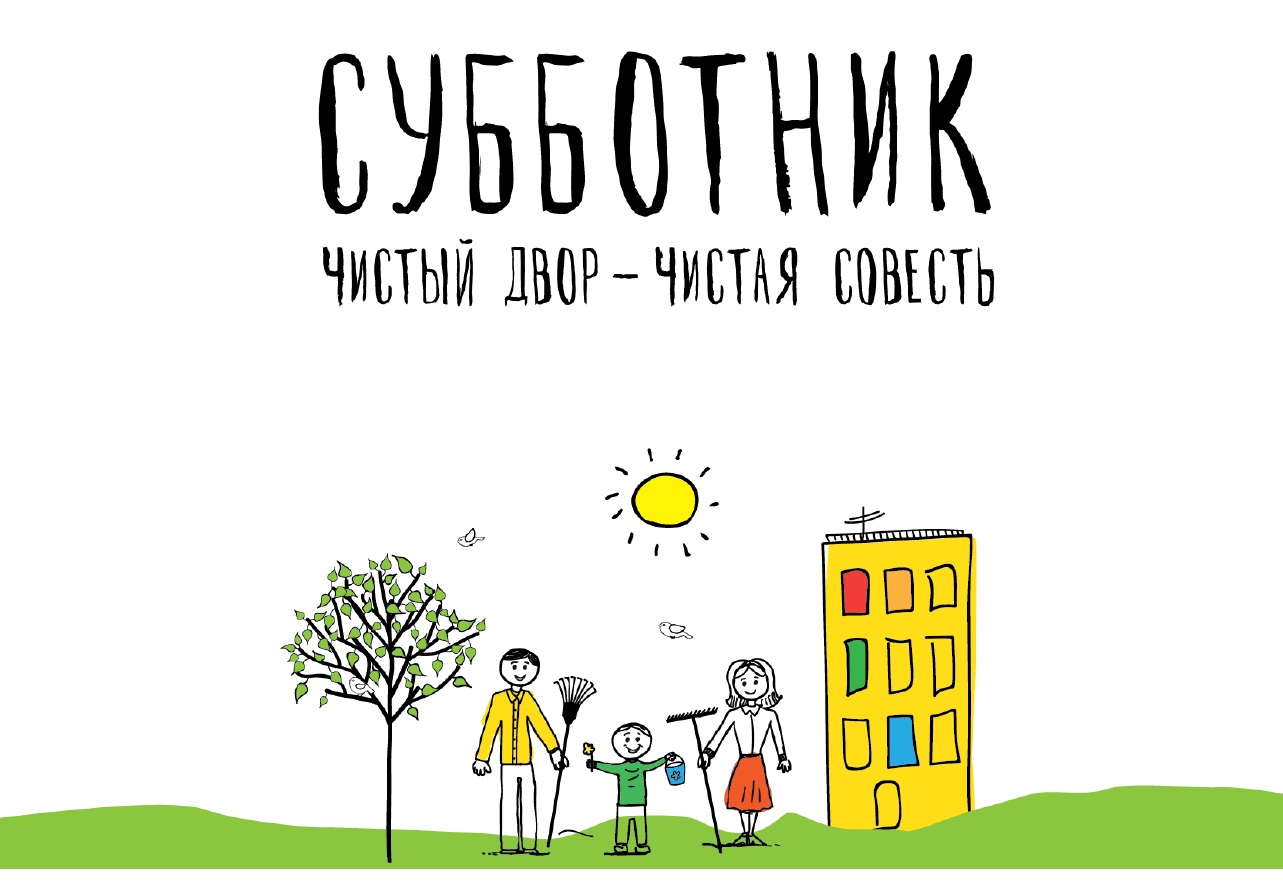 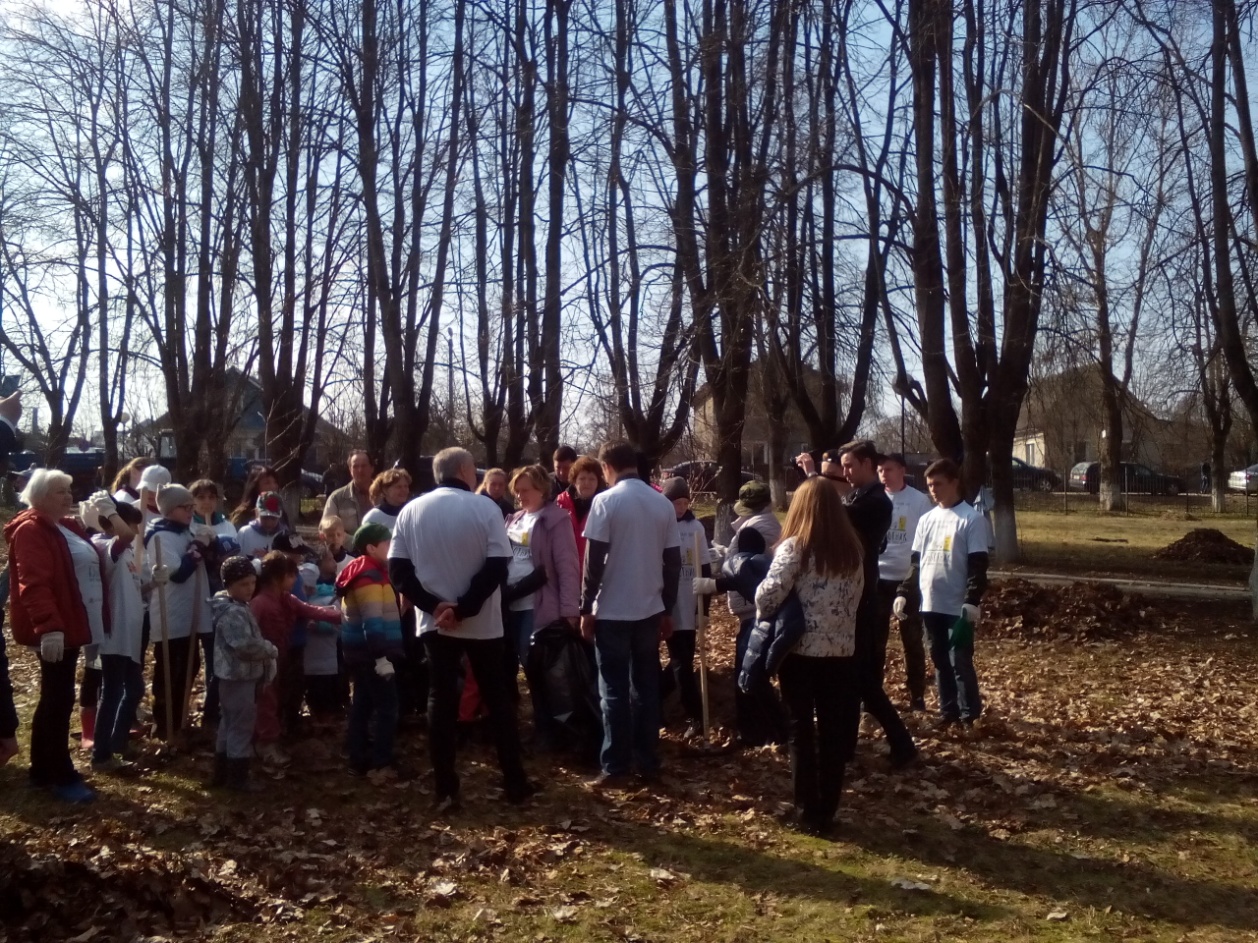 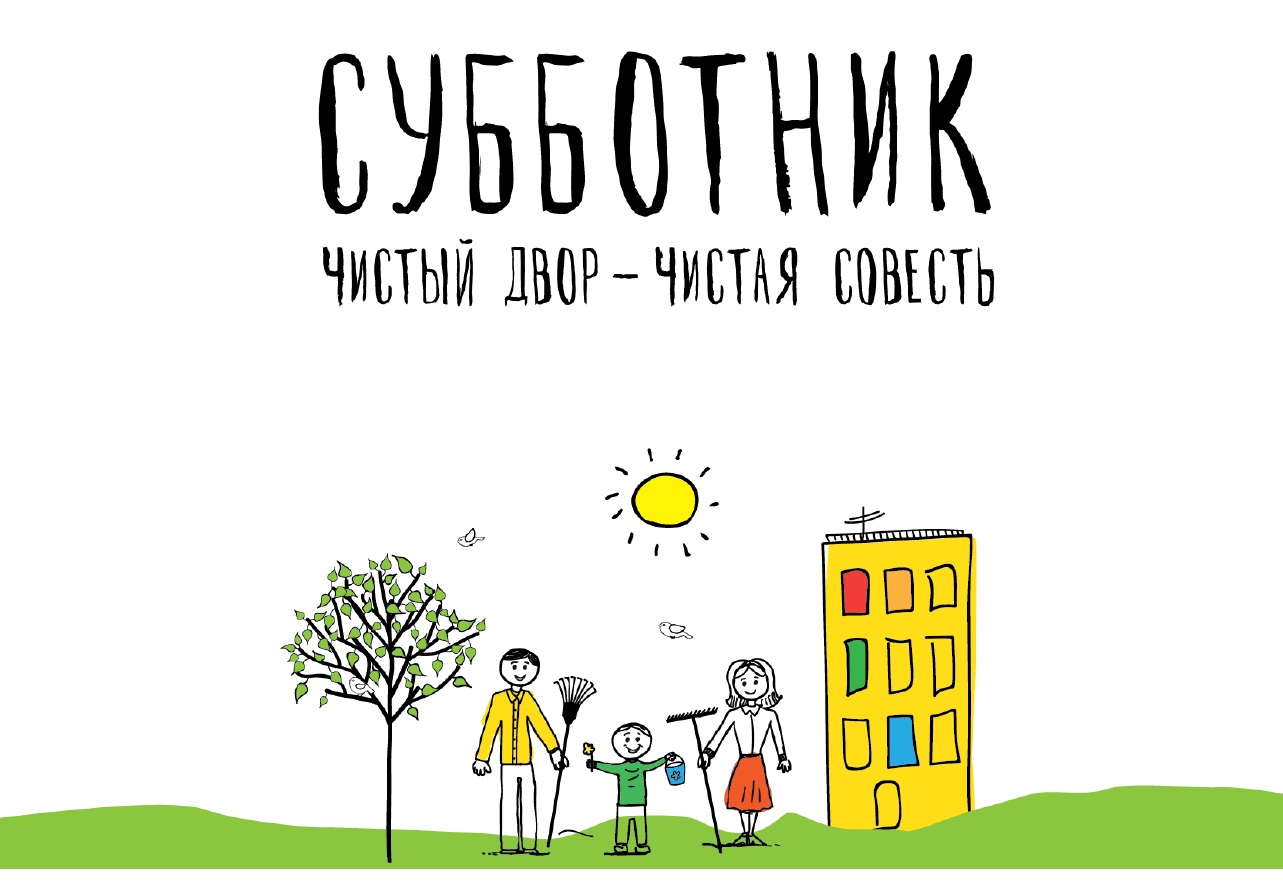 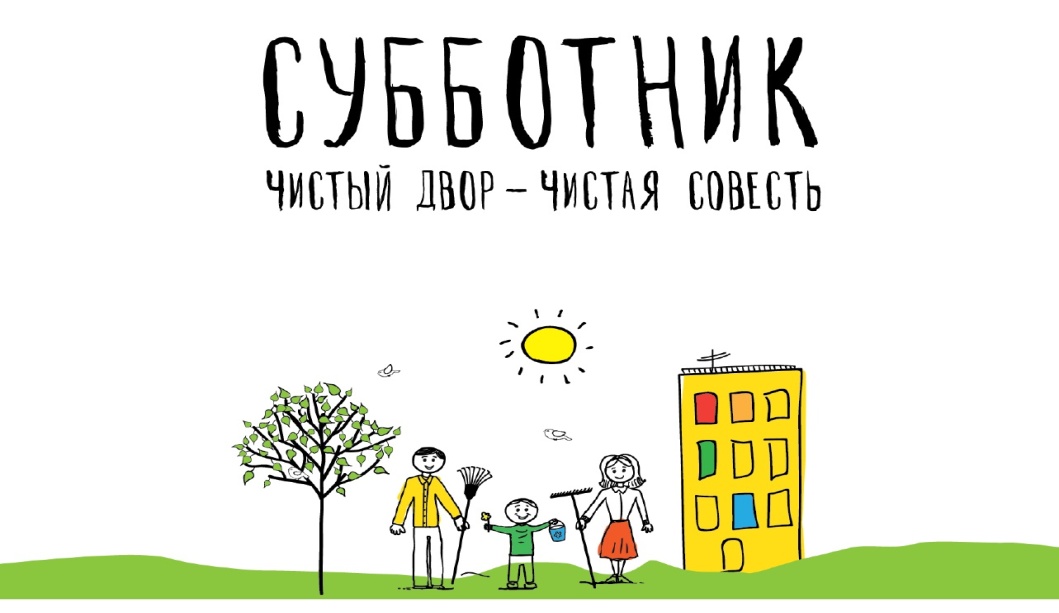 ГЕНЕРАЛЬНУЮ УБОРКУ В ПАРКЕ  СОВМЕСТИЛИ С ПОСАДКОЙ ДЕРЕВЬЕВ
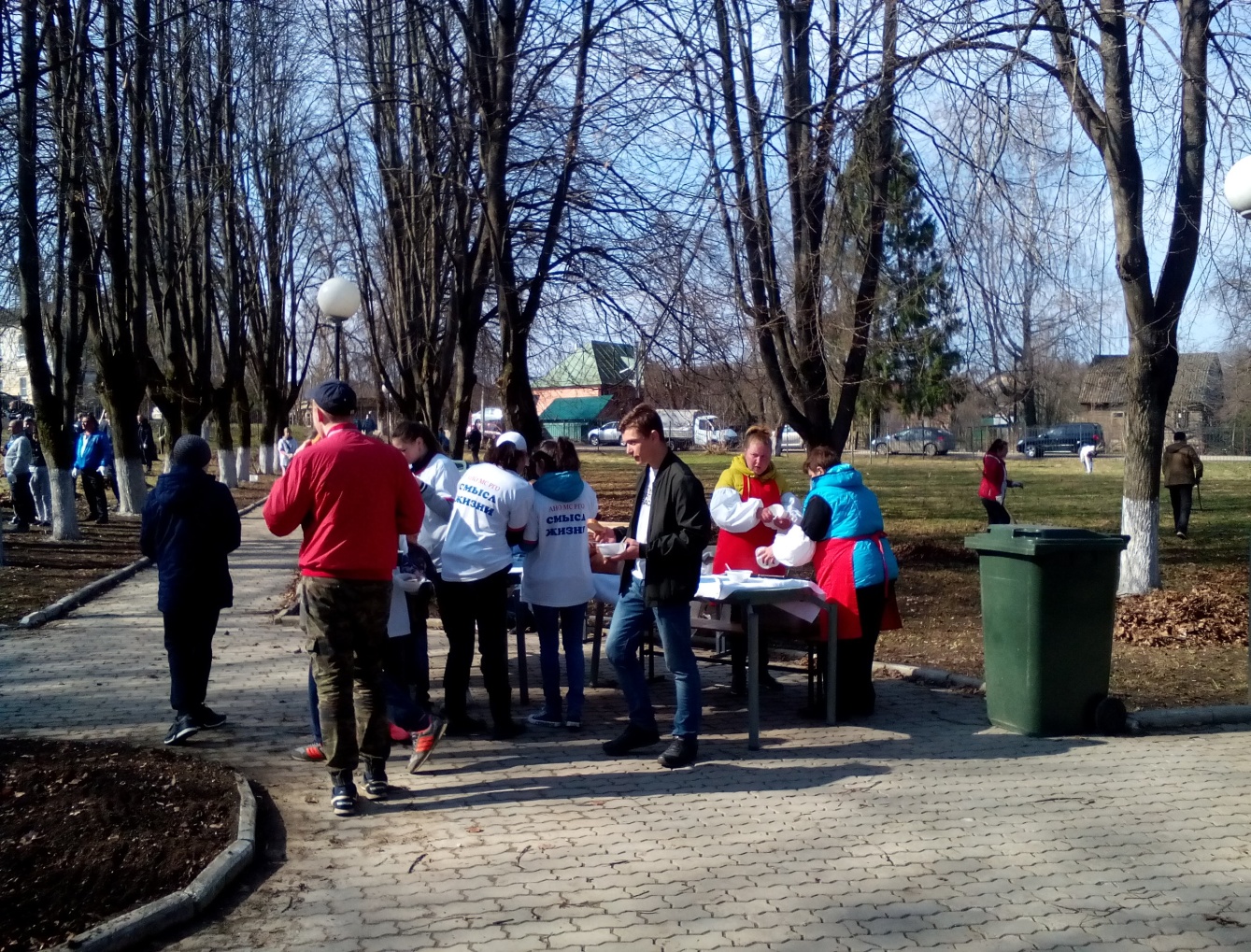 ПОЛЕВАЯ КУХНЯ
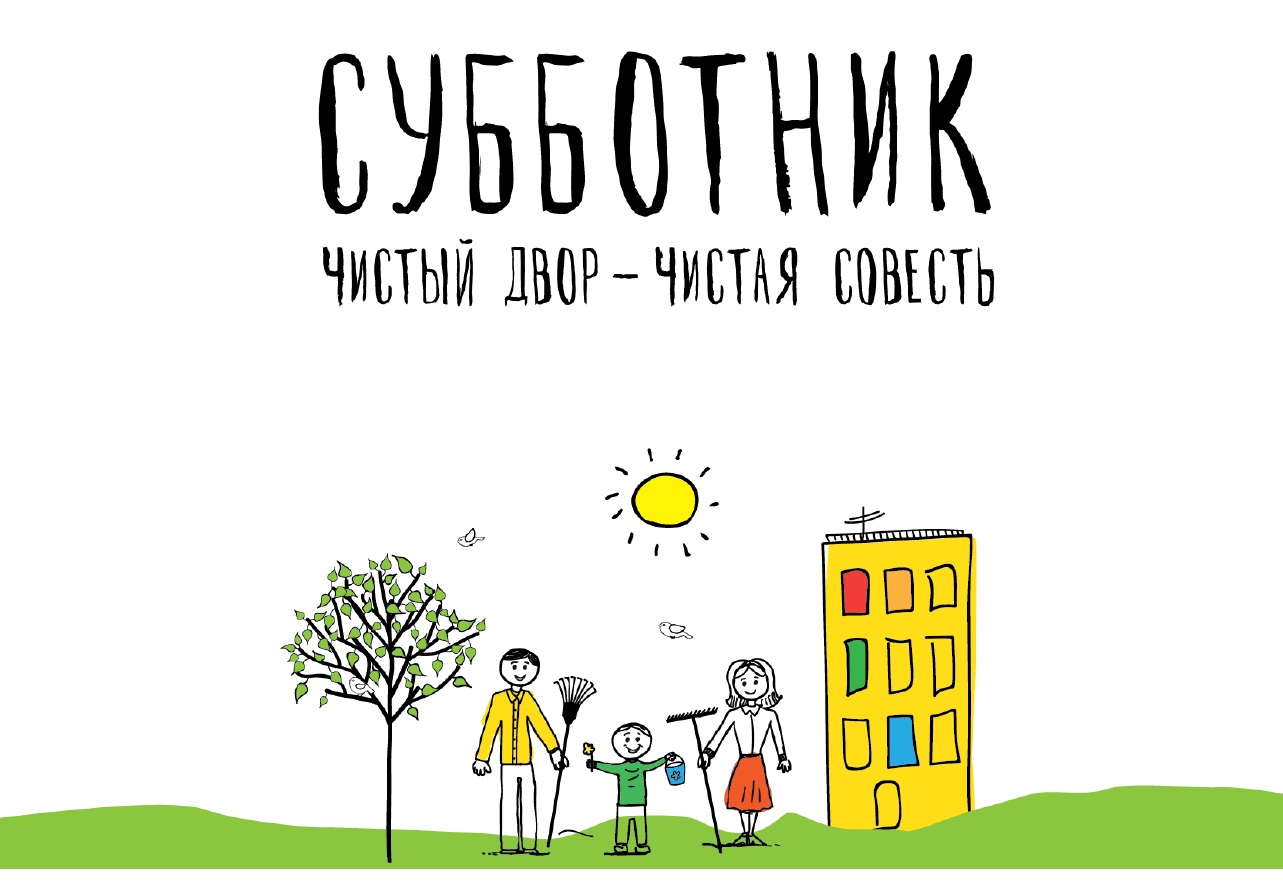 РАБОТНИКИ ПРЕДПРИЯТИЙ, ОРГАНИЗАЦИЙ, УПРАВЛЯЮЩИХ КОМПАНИЙ, ШКОЛЫ, ДЕТСКИЕ САДЫ, ДЕТСКИЙ ДОМ, ОБЩЕСТВЕННЫЕ ОРГАНИЗАЦИИ, ВОЛОНТЕРЫ, СЛУЖАЩИЕ АДМИНИСТРАЦИИ И МУНИЦИПАЛЬНЫХ ОРГАНИЗАЦИЙ, ИНДИВИДУАЛЬНЫЕ ПРЕДПРИНИМАТЕЛИ, МБУ РГО "БЛАГОУСТРОЙСТВО"
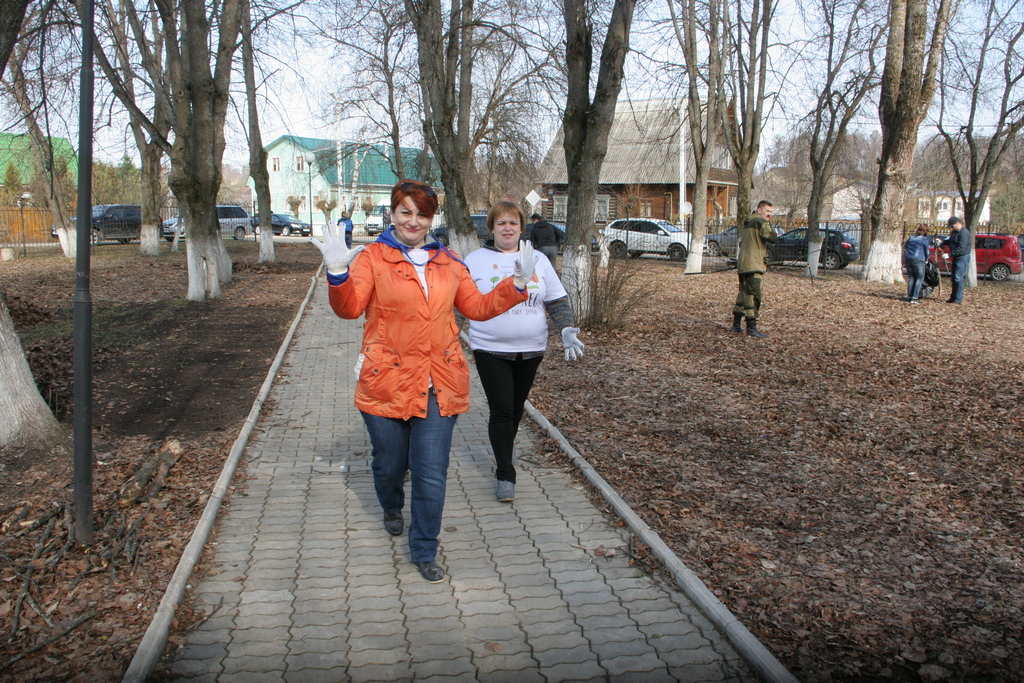 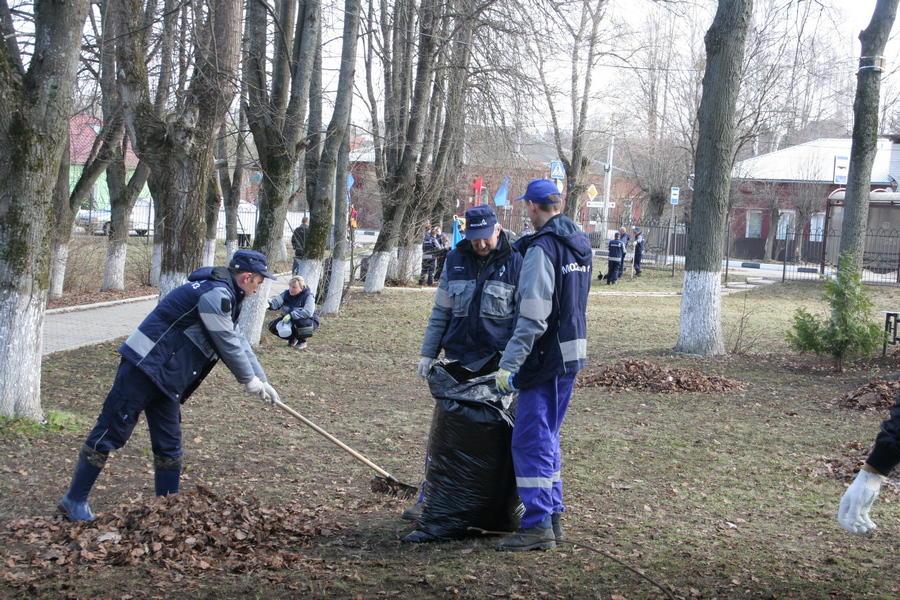 ОБЩЕЕ КОЛИЧЕСТВО УЧАСТНИКОВ БОЛЕЕ 3 000 ЧЕЛ
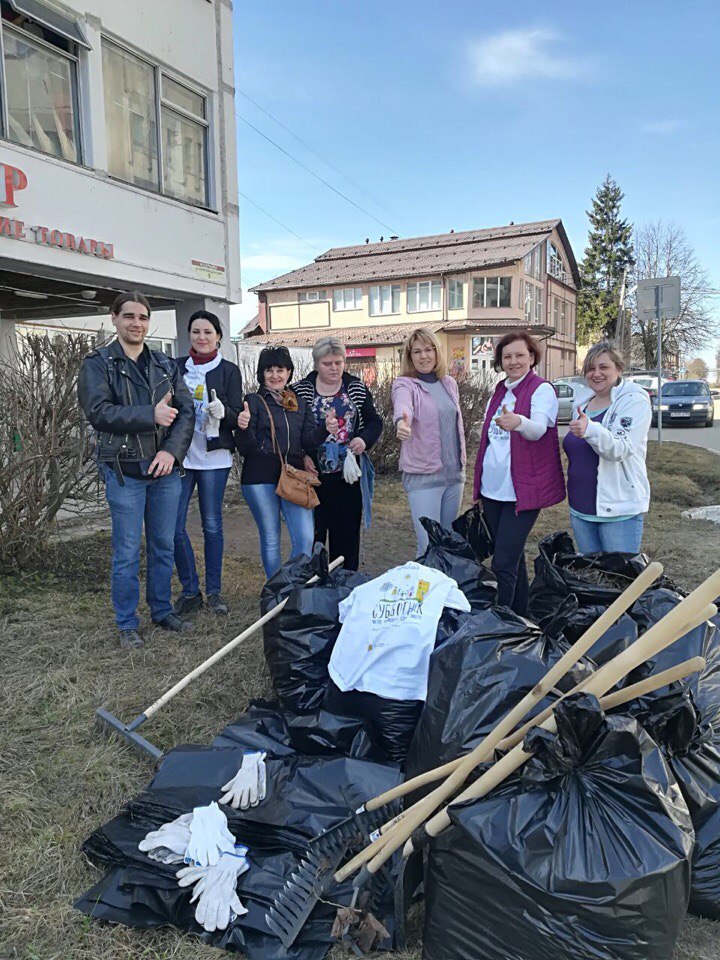 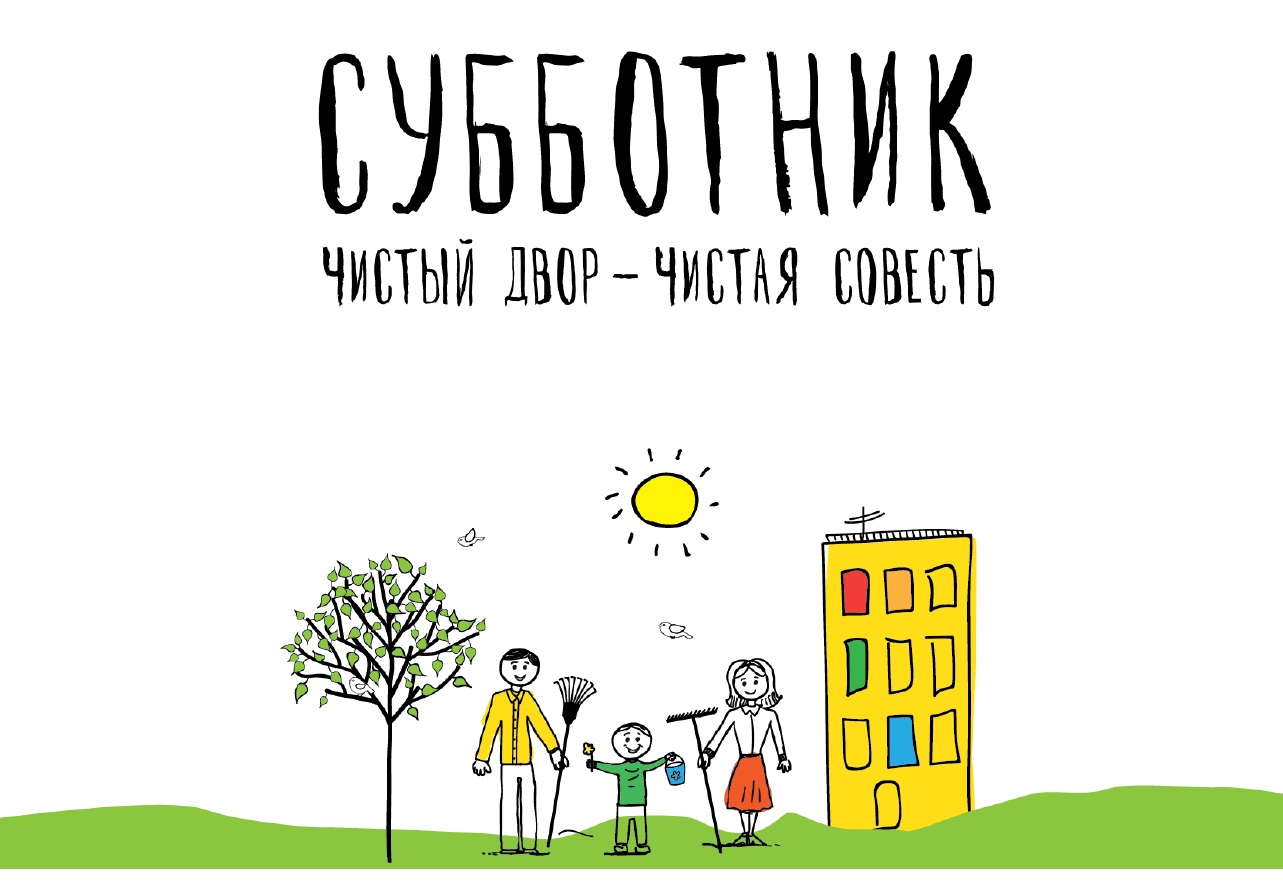 В ХОДЕ ПРОВЕДЕНИЯ СУББОТНИКА БЫЛО ЗАДЕЙСТВОВАНО БОЛЕЕ 78 ЕД.ТЕХНИКИ. УБРАНЫ ТЕРРИТОРИИ 38 ПАРКОВ/СКВЕРОВ, 100 ДЕТСКИХ ИГРОВЫХ ПЛОЩАДОК, 100 ДВОРОВЫХ ТЕРРИТОРИЙ, 104 ВОИНСКИХ ЗАХОРОНЕНИЯ. ОТРЕМОНТИРОВАНО И ПОКРАШЕНО БОЛЕЕ 626 МАЛЫХ АРХИТЕКТУРНЫХ ФОРМ И ОГРАЖДЕНИЙ.
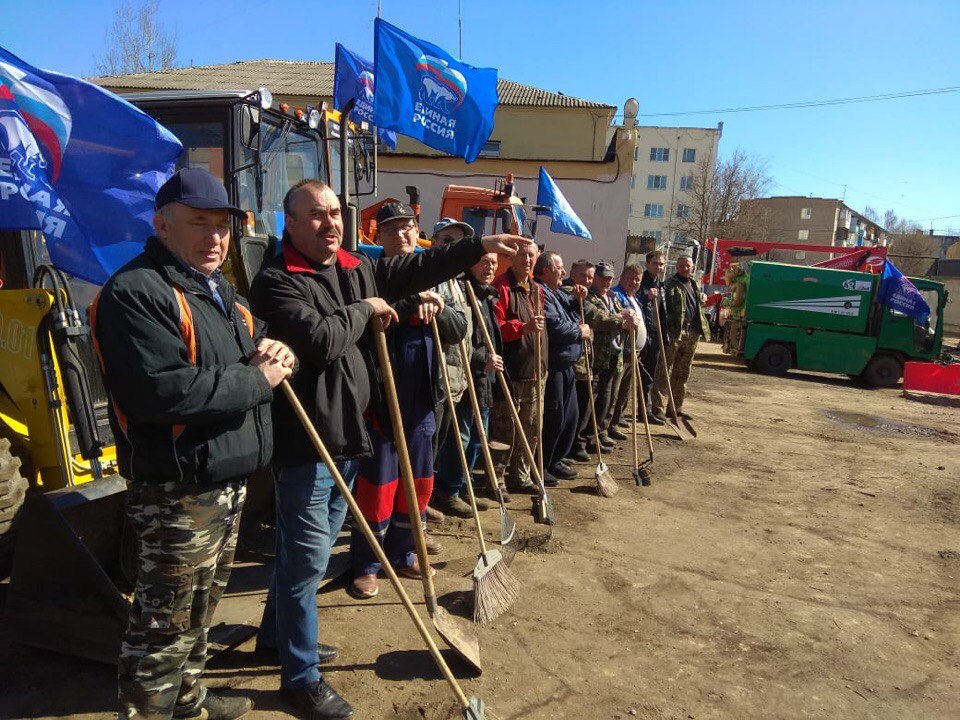 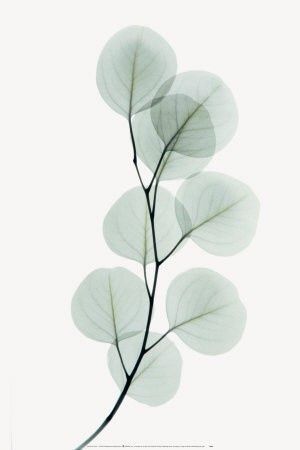 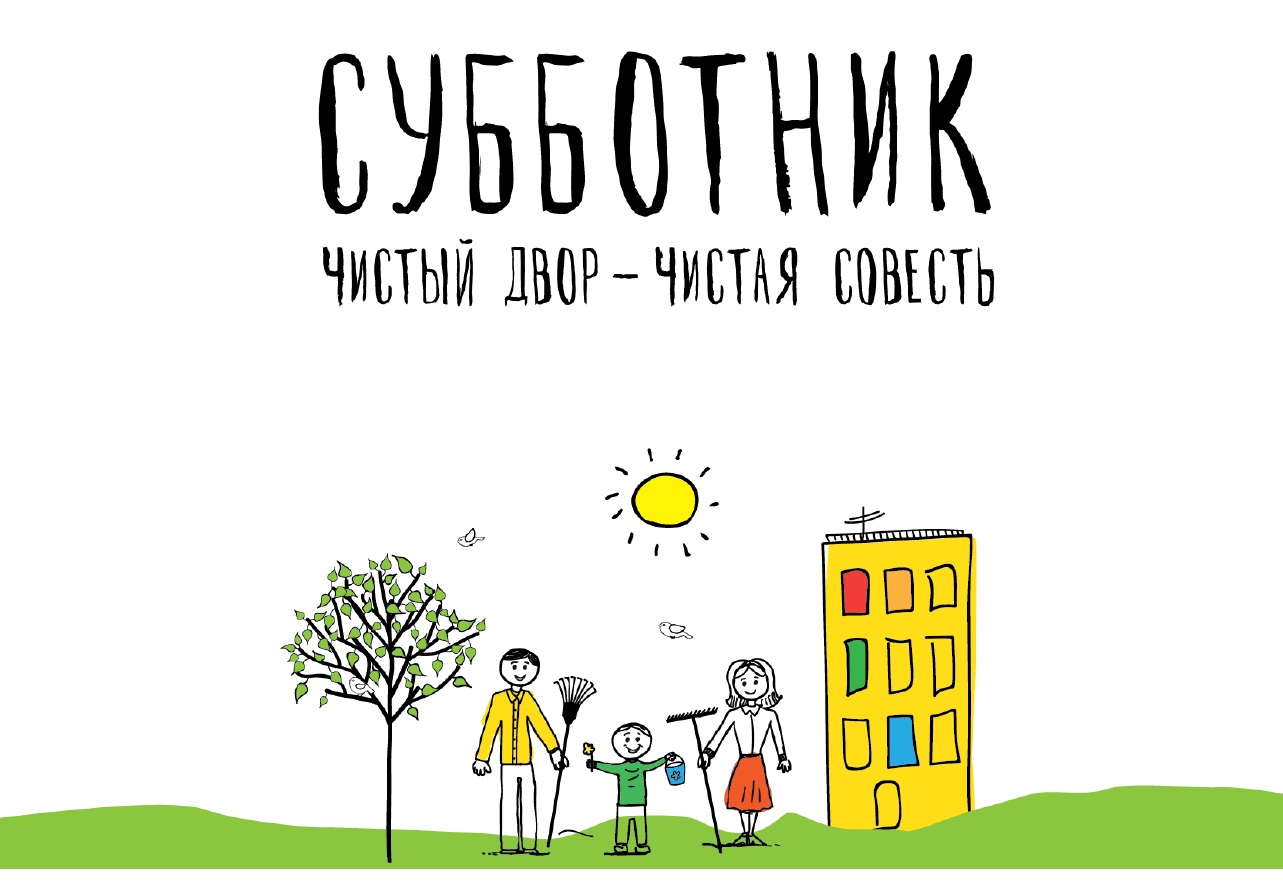 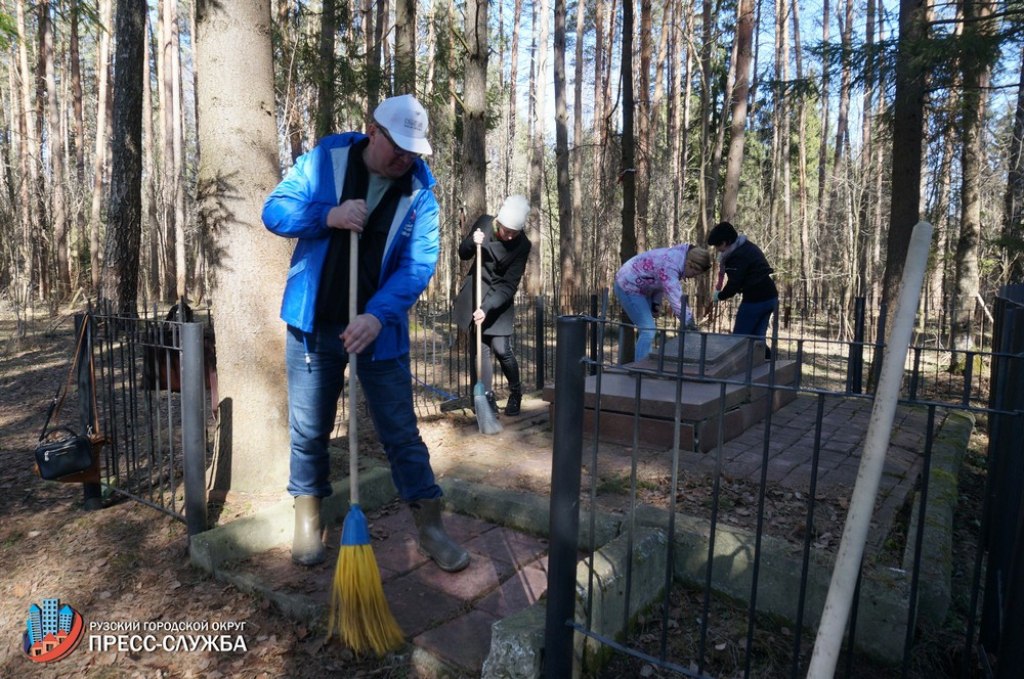 МЕДИАСУББОТНИК ПРОВЕЛИ В РУЗСКОМ ГОРОДСКОМ ОКРУГЕ НА МЕСТЕ ПЕРВОГО ЗАХОРОНЕНИЯ ЗОИ КОСМОДЕМЬЯНСКОЙ
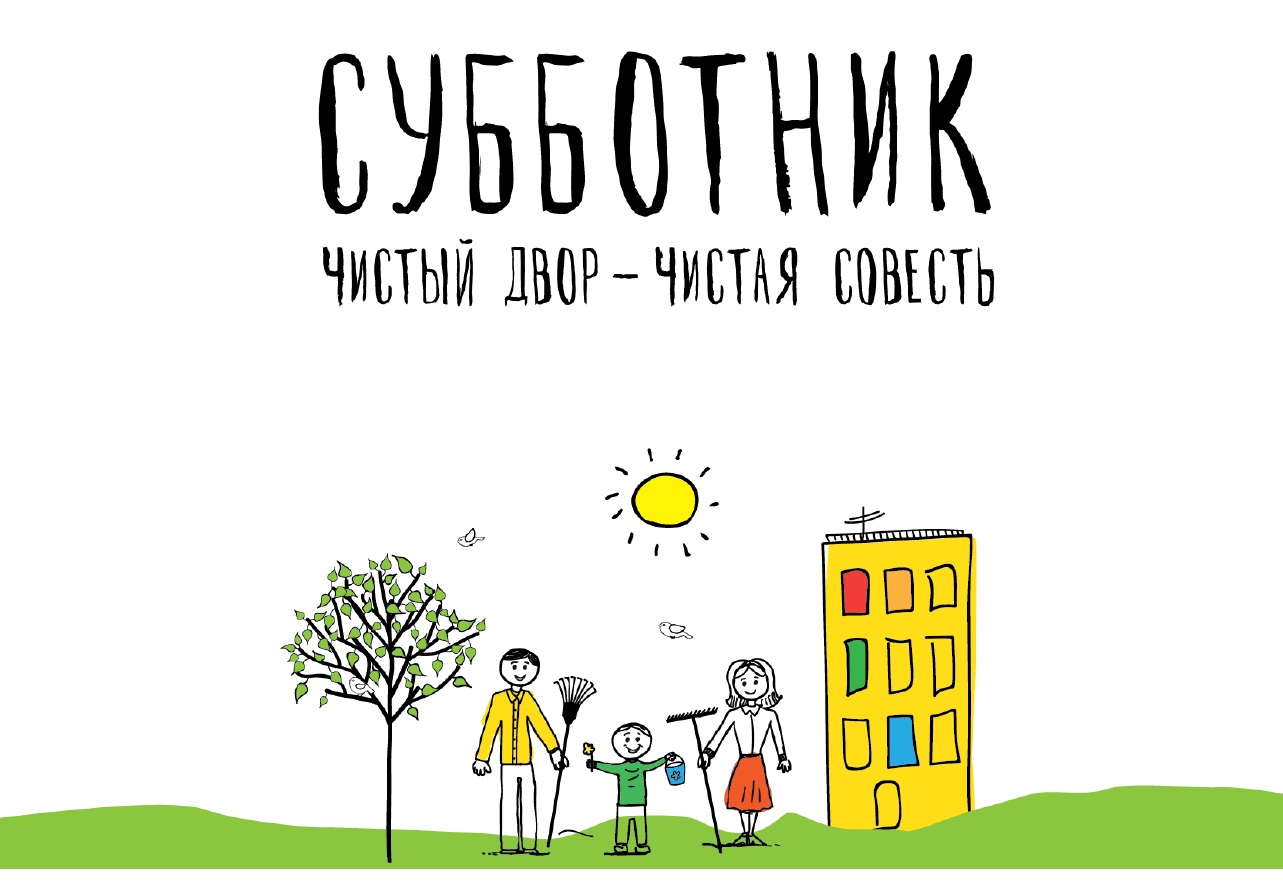 ЖИТЕЛИ Д.КОНТЕМИРОВО. 
ОРГАНИЗОВАЛИ СУББОТНИК 
ТЕР. УПРАВЛЕНИЕ+ УК+ ЖИТЕЛИ
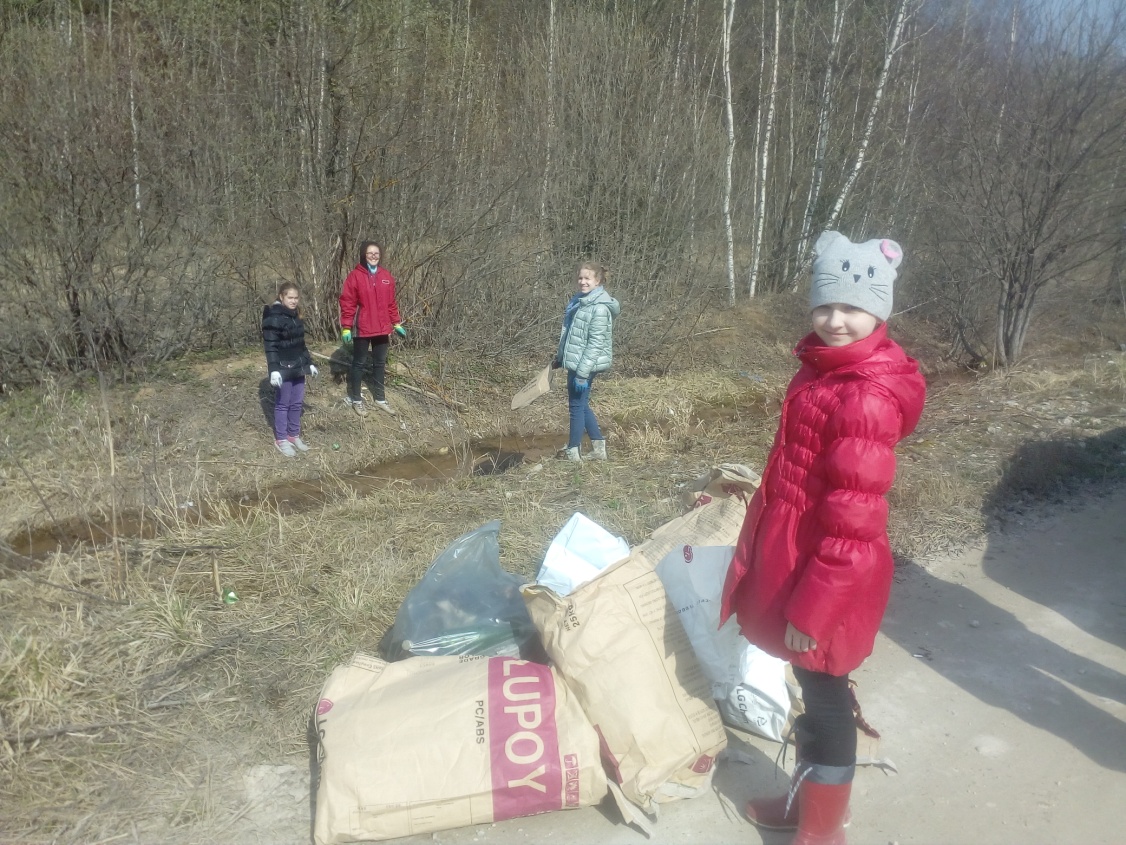 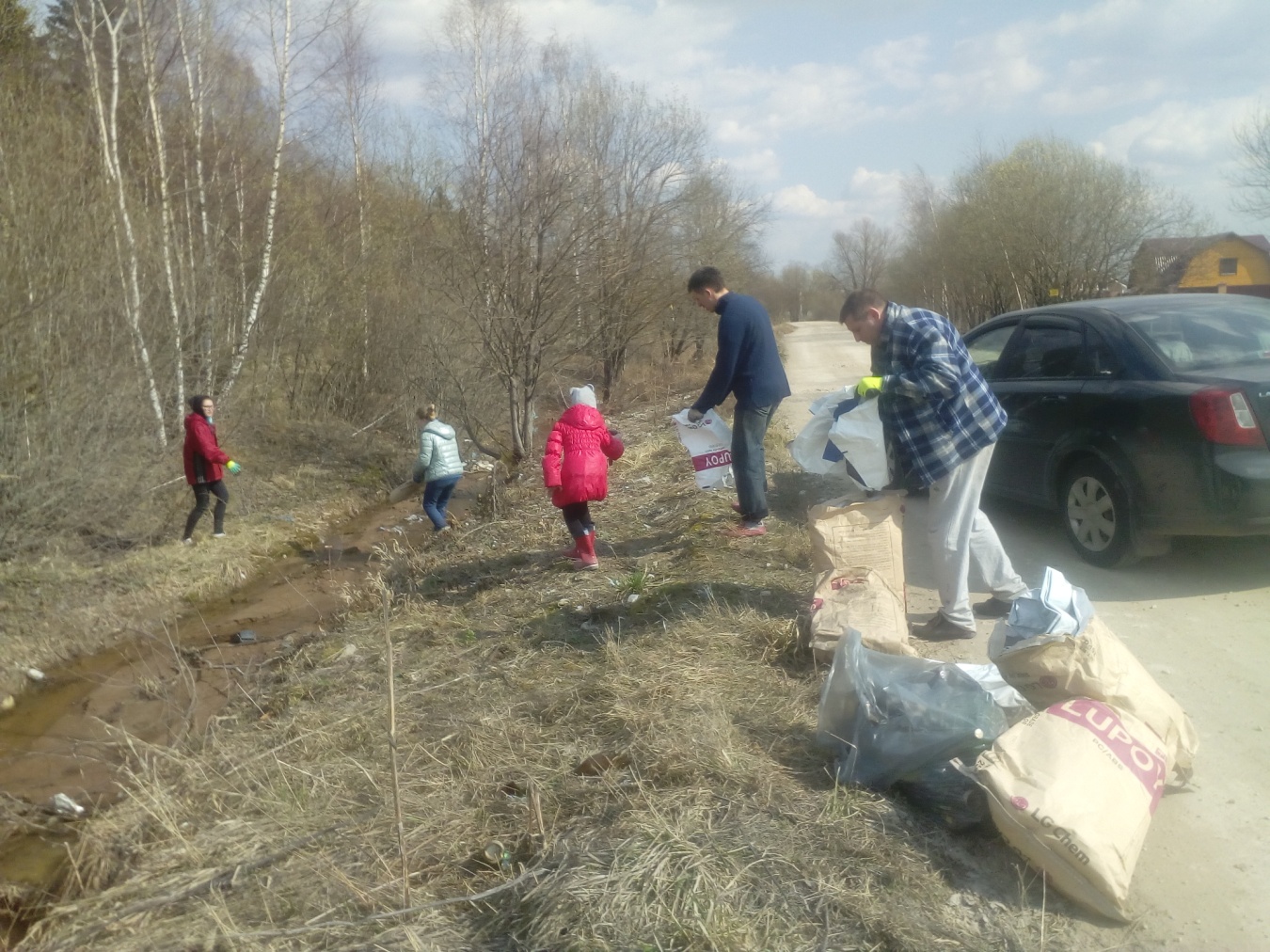 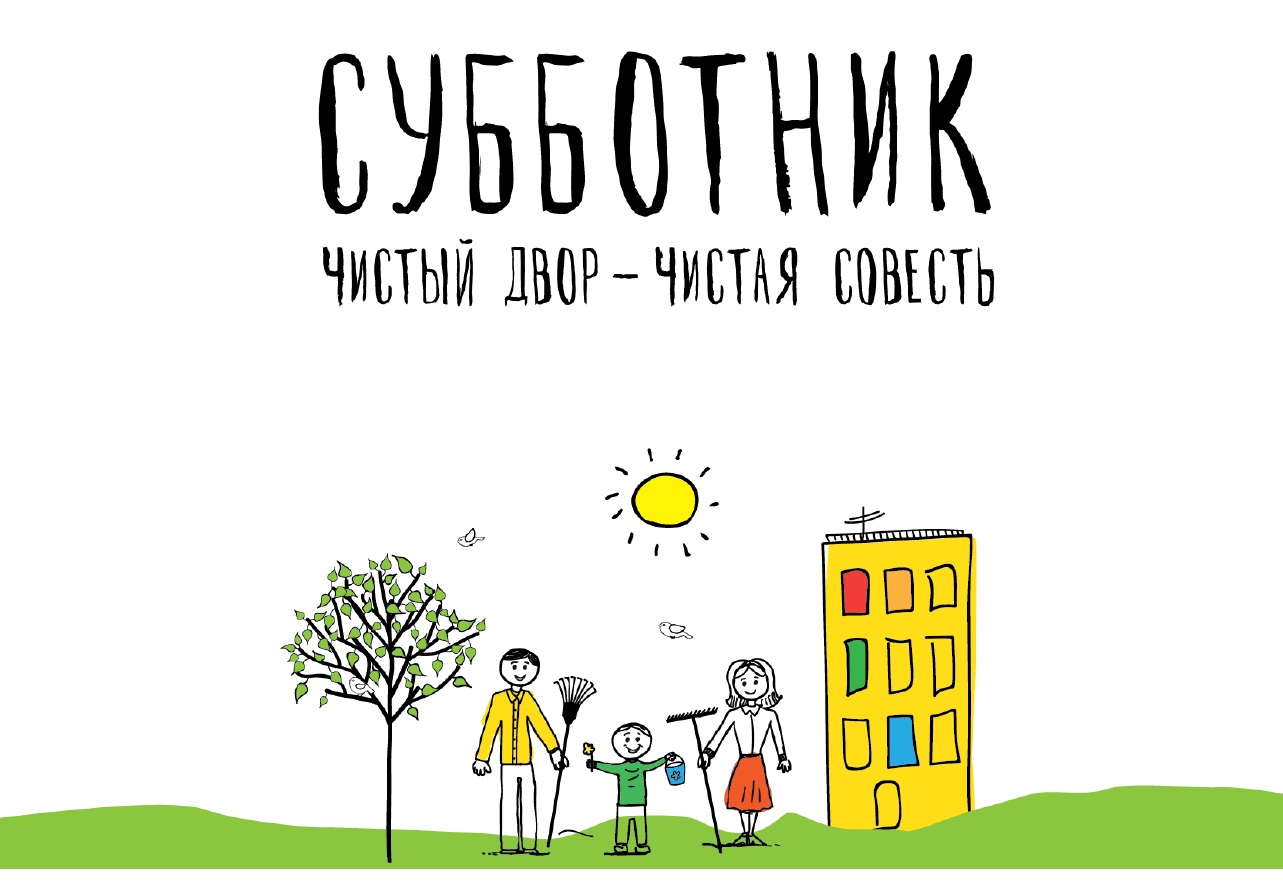 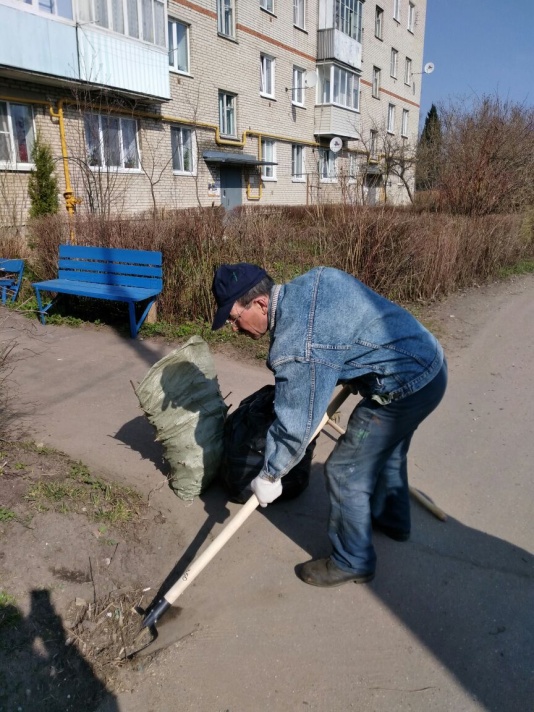 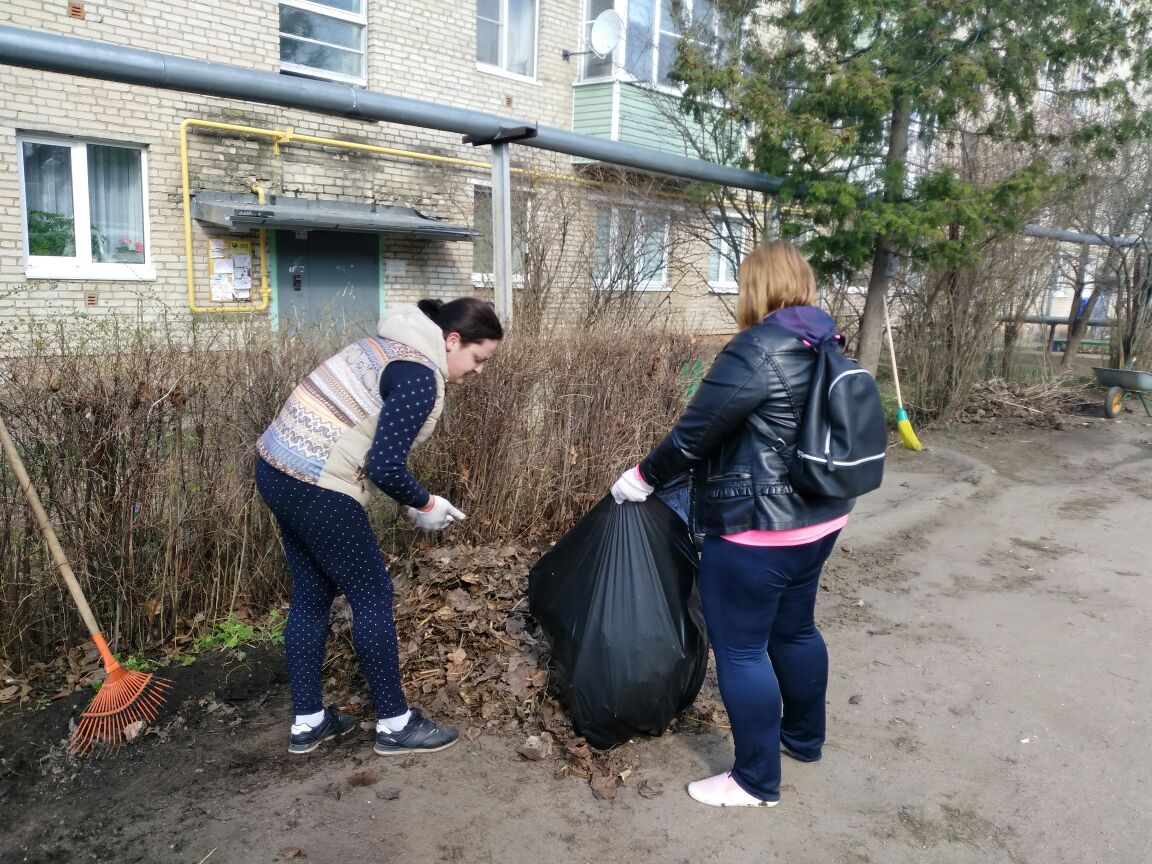 РУЗСКИЙ ГОРОДСКОЙ ОКРУГ Д.НЕСТЕРОВО, Д.ВОРОБЬЕВО, П.ДОРОХОВО
ТЕР. УПРАВЛЕНИЕ+ УК+ ЖИТЕЛИ
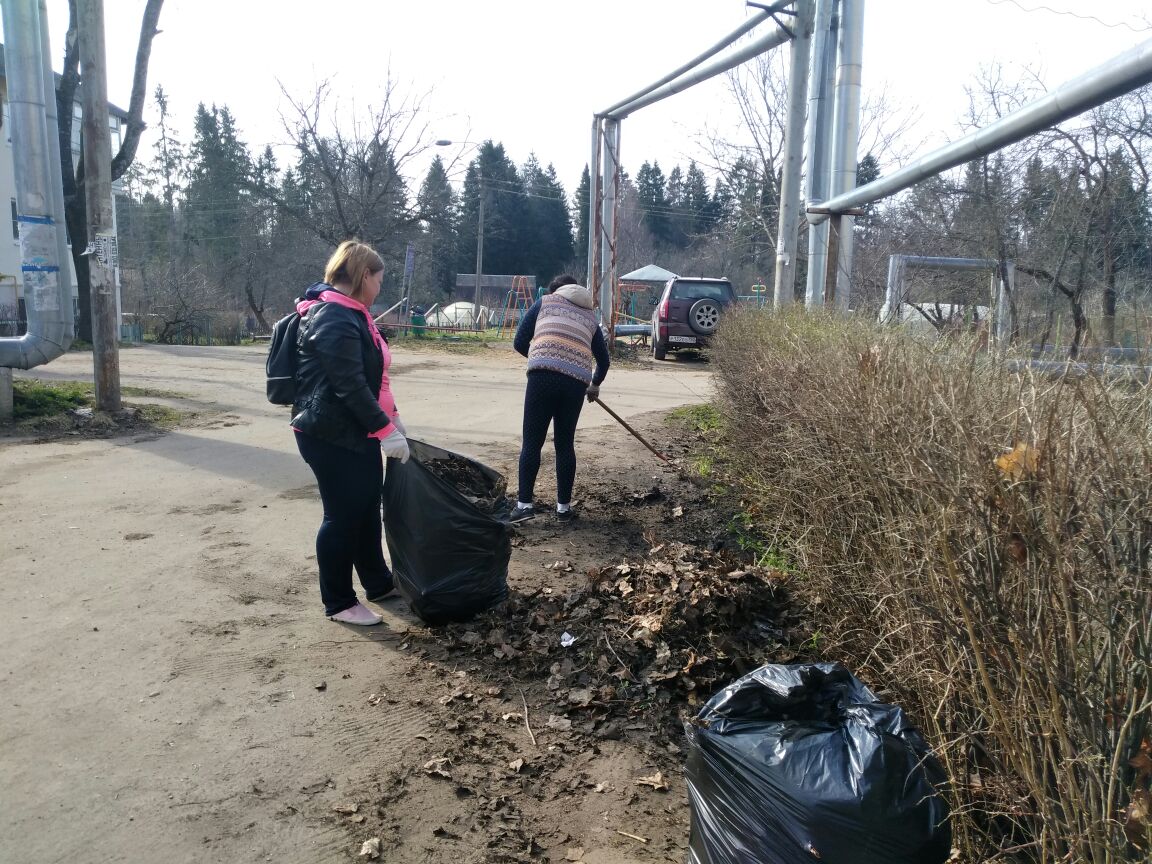 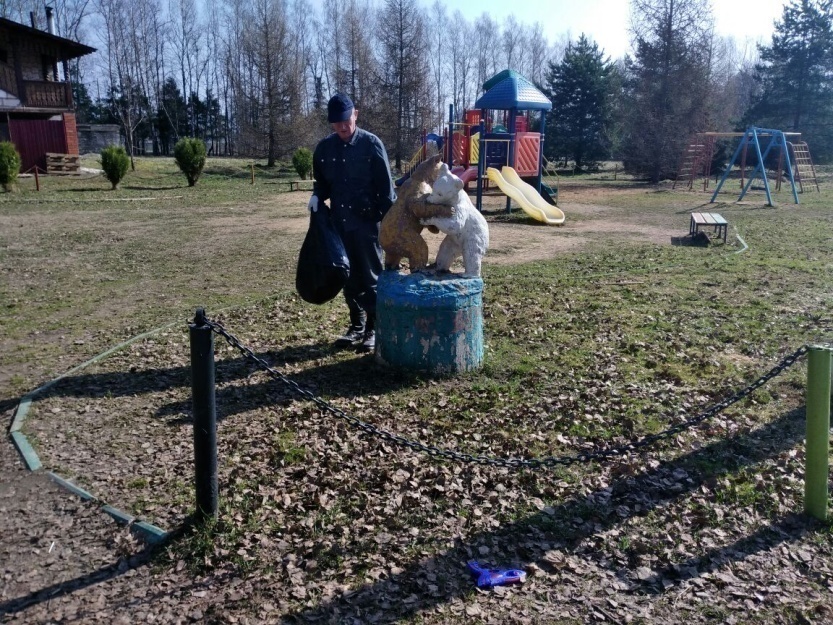 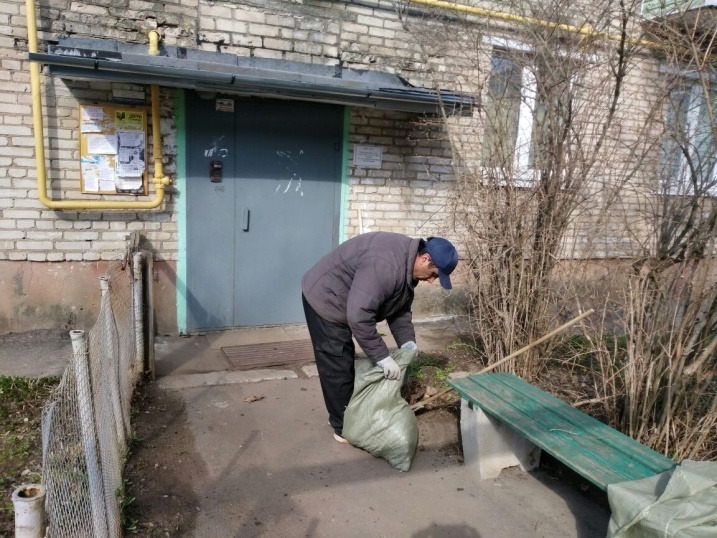 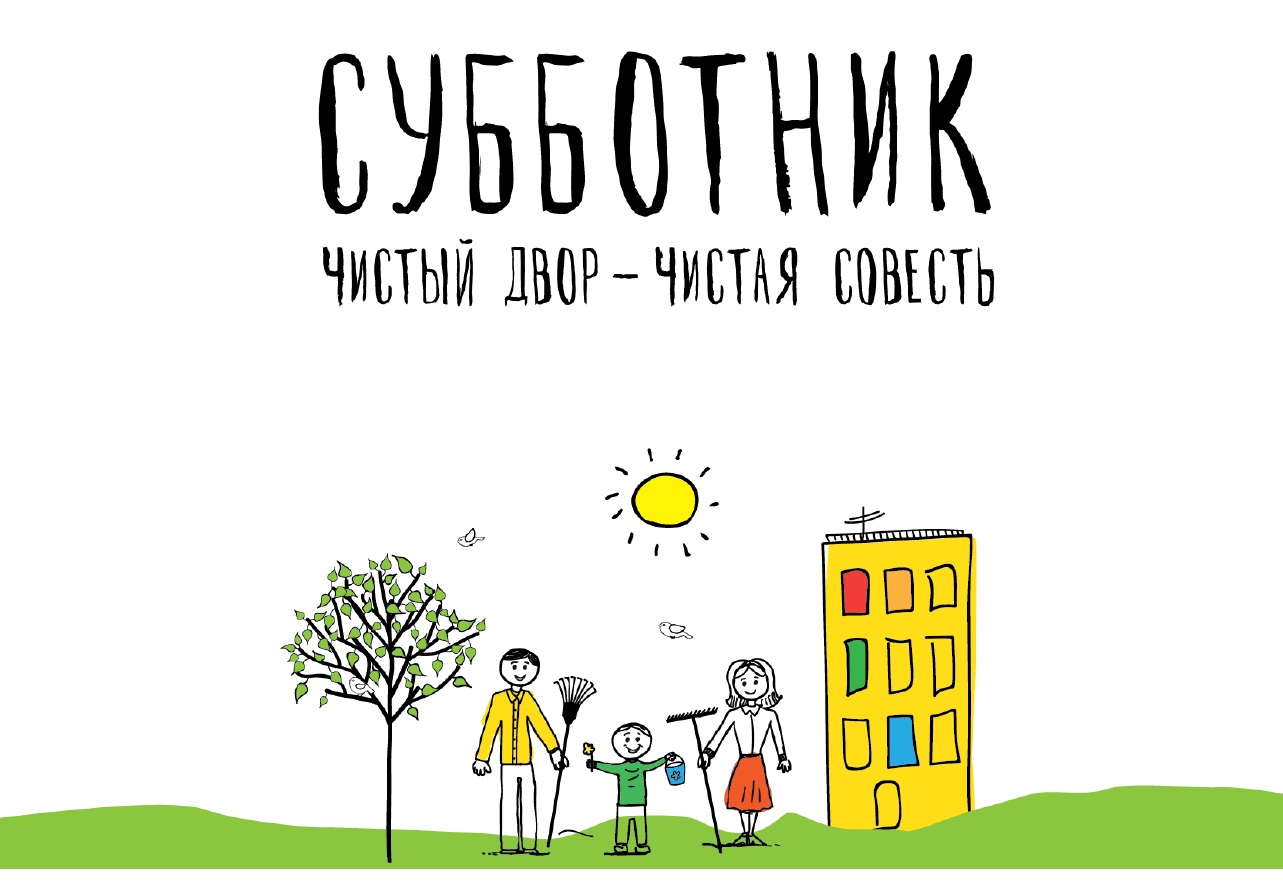 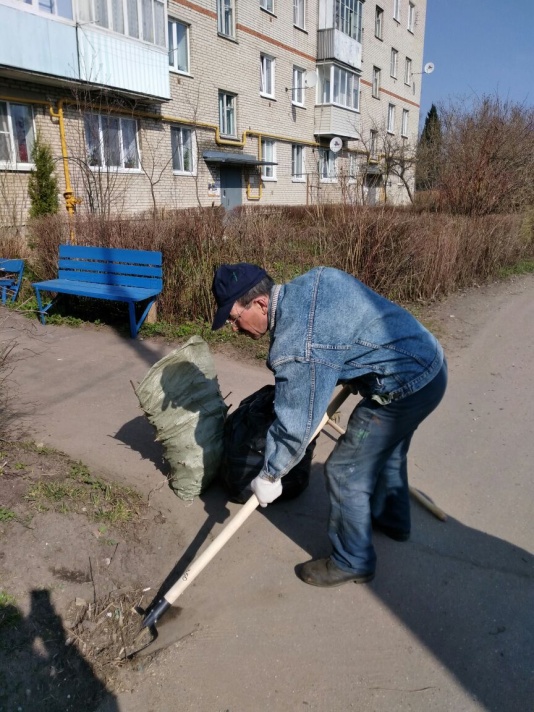 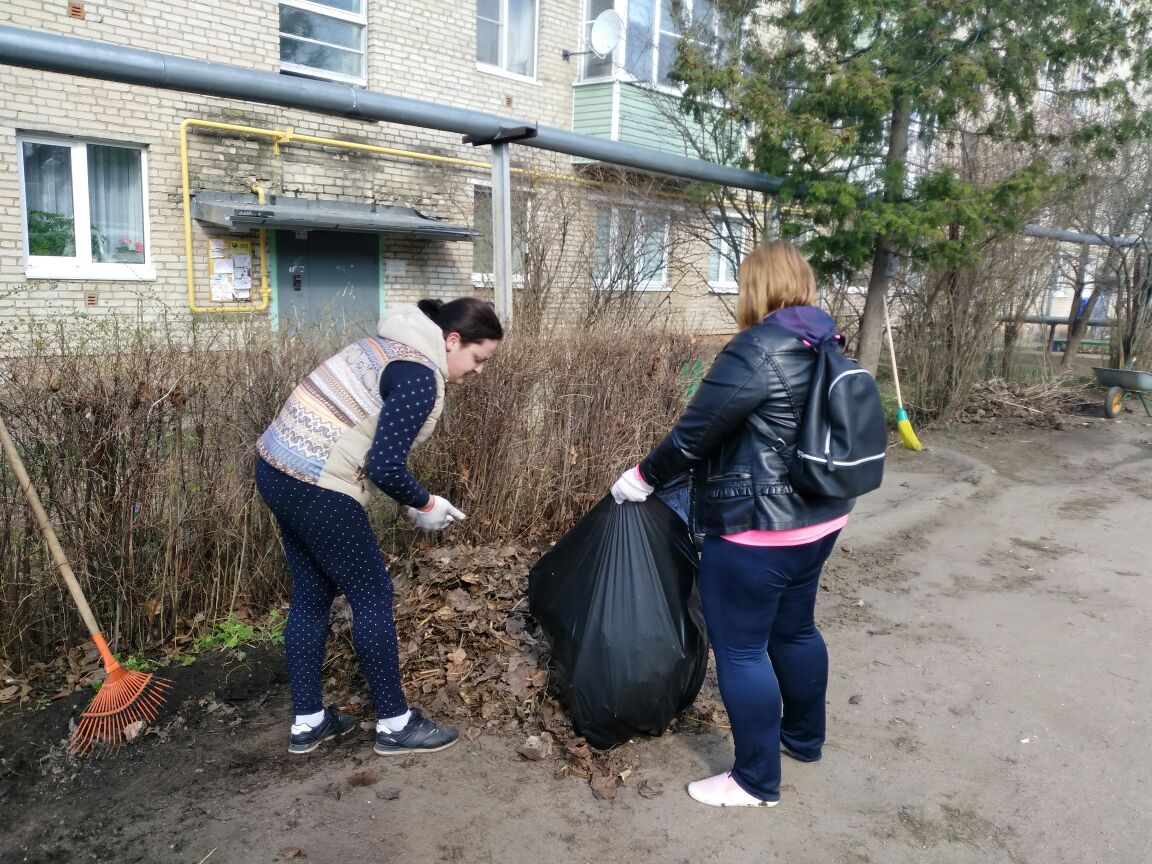 РУЗСКИЙ ГОРОДСКОЙ ОКРУГ Д.НЕСТЕРОВО, Д.ВОРОБЬЕВО, П.ДОРОХОВО
ТЕР. УПРАВЛЕНИЕ+ УК+ ЖИТЕЛИ
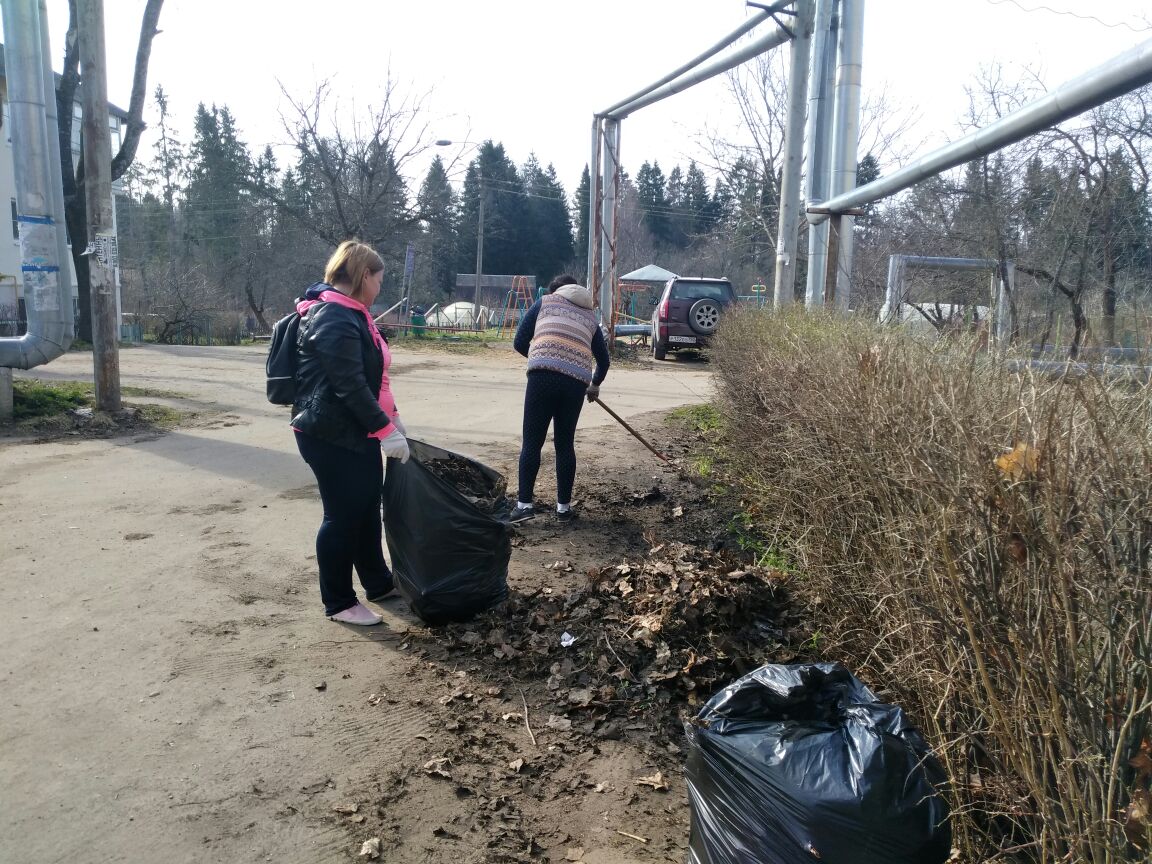 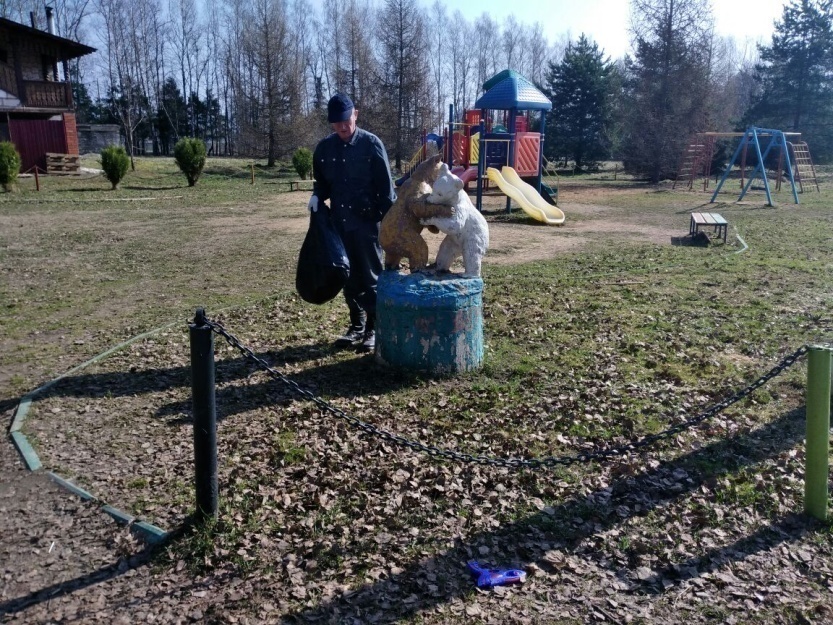 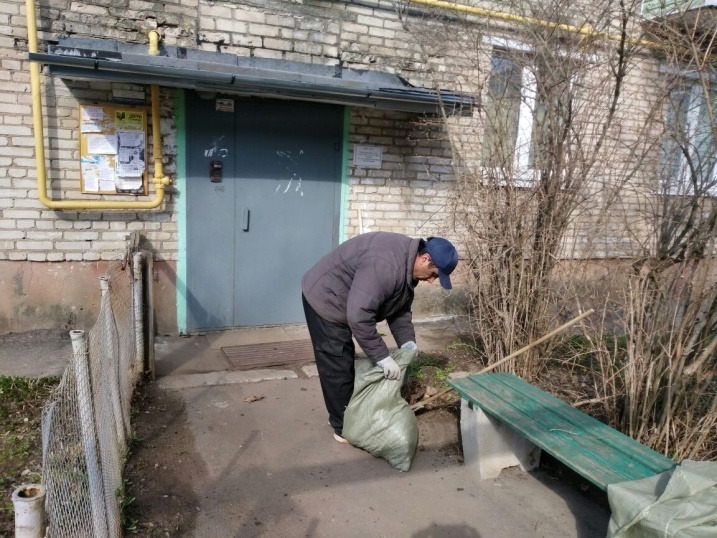 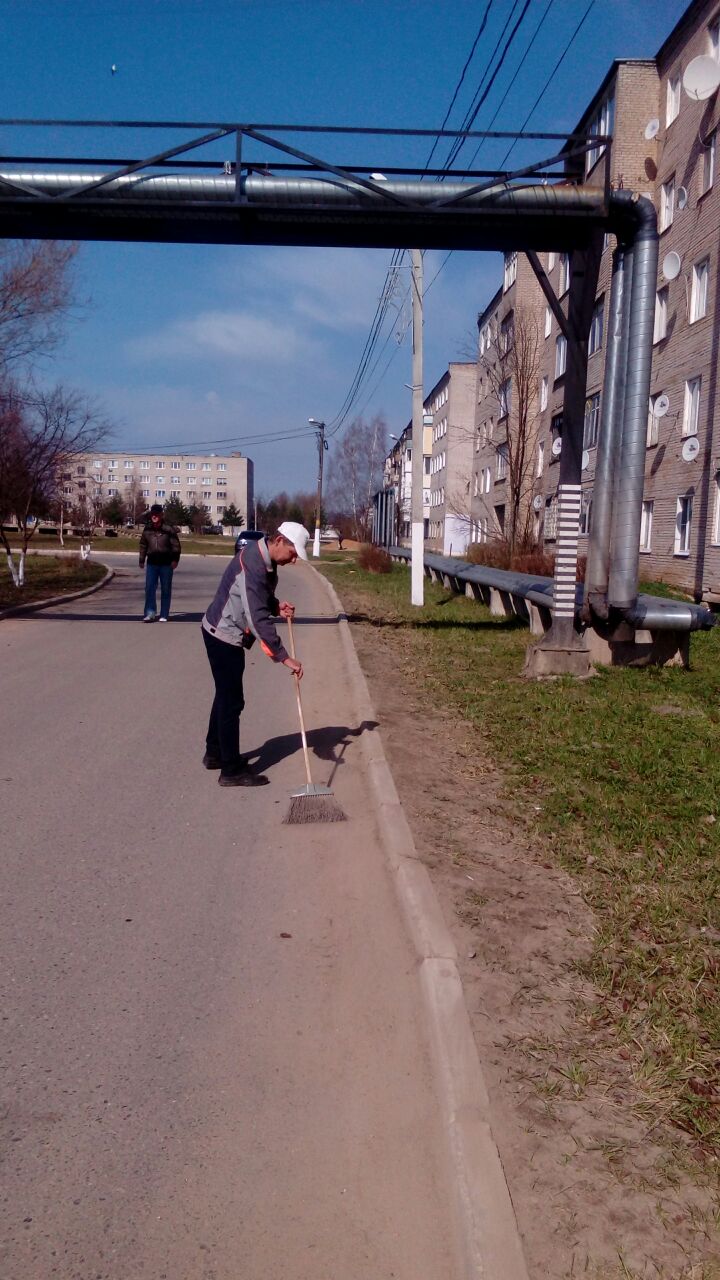 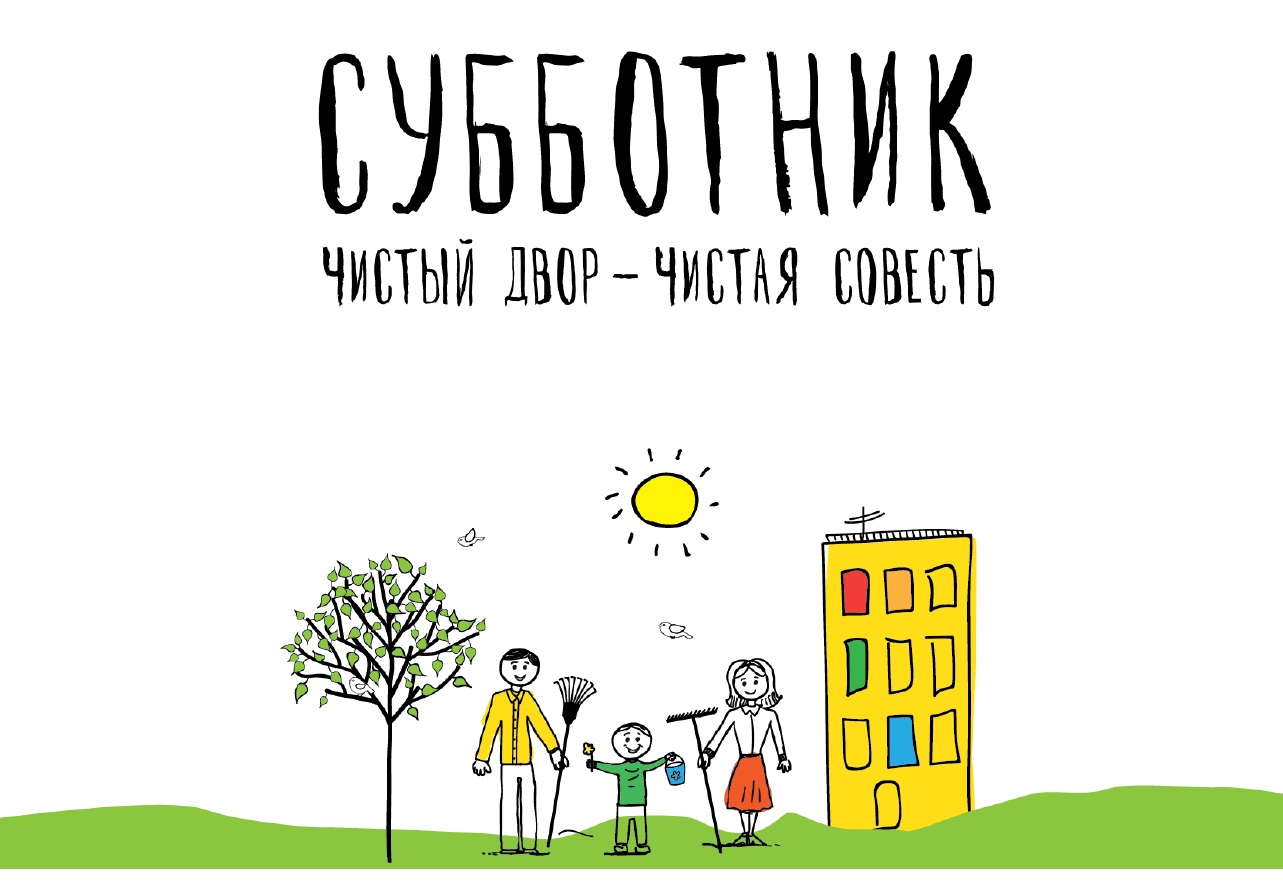 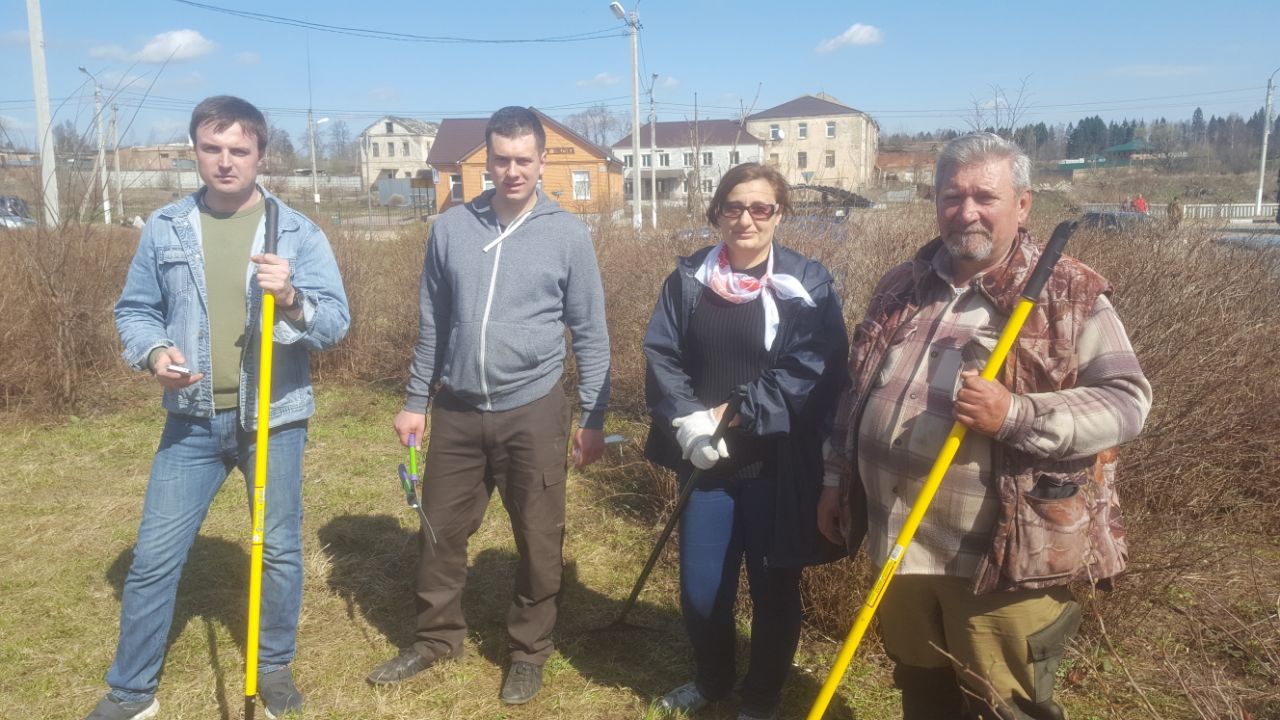 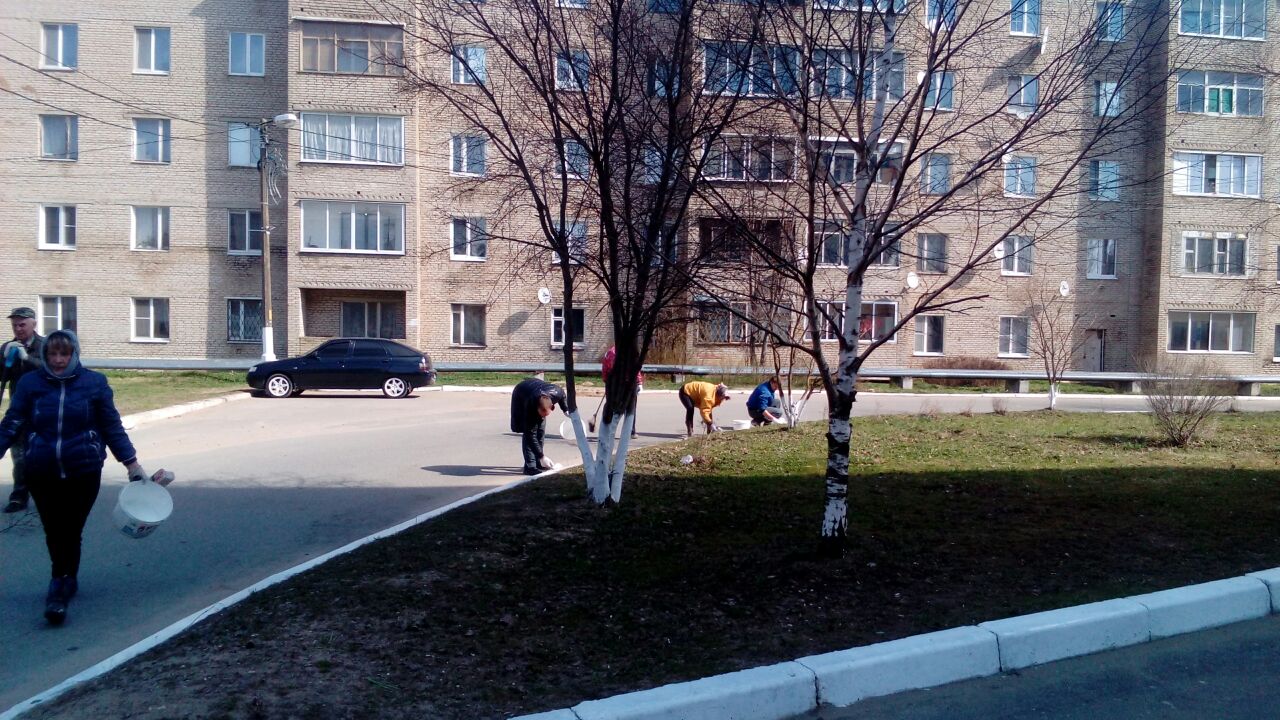 РУЗСКИЙ Г/О П.КОЛЮБАКИНО, ДВОРОВЫЕ ТЕРРИТОРИИ
ТЕР. УПРАВЛЕНИЕ+ УК+ ЖИТЕЛИ
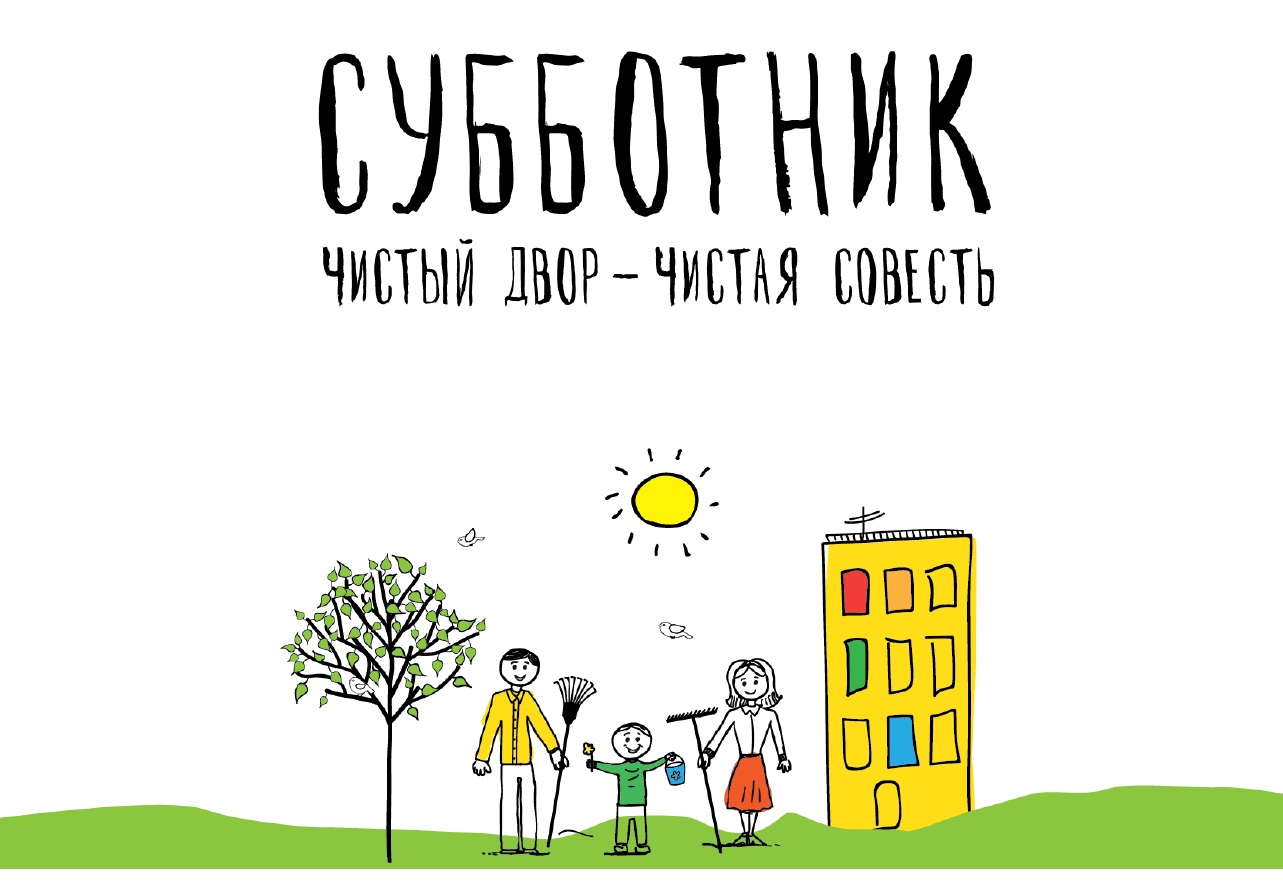 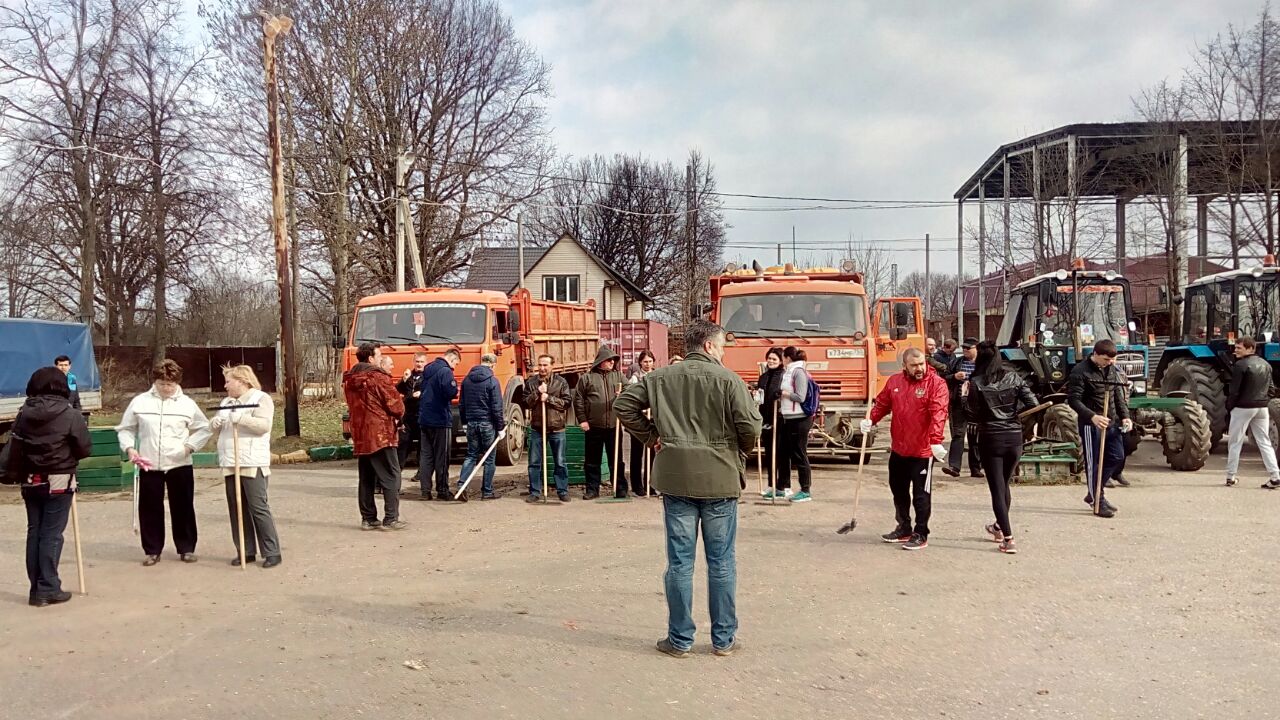 РУЗСКИЙ Г/О П.ТУЧКОВО, СКВЕР, ПАРАД ТЕХНИКИ
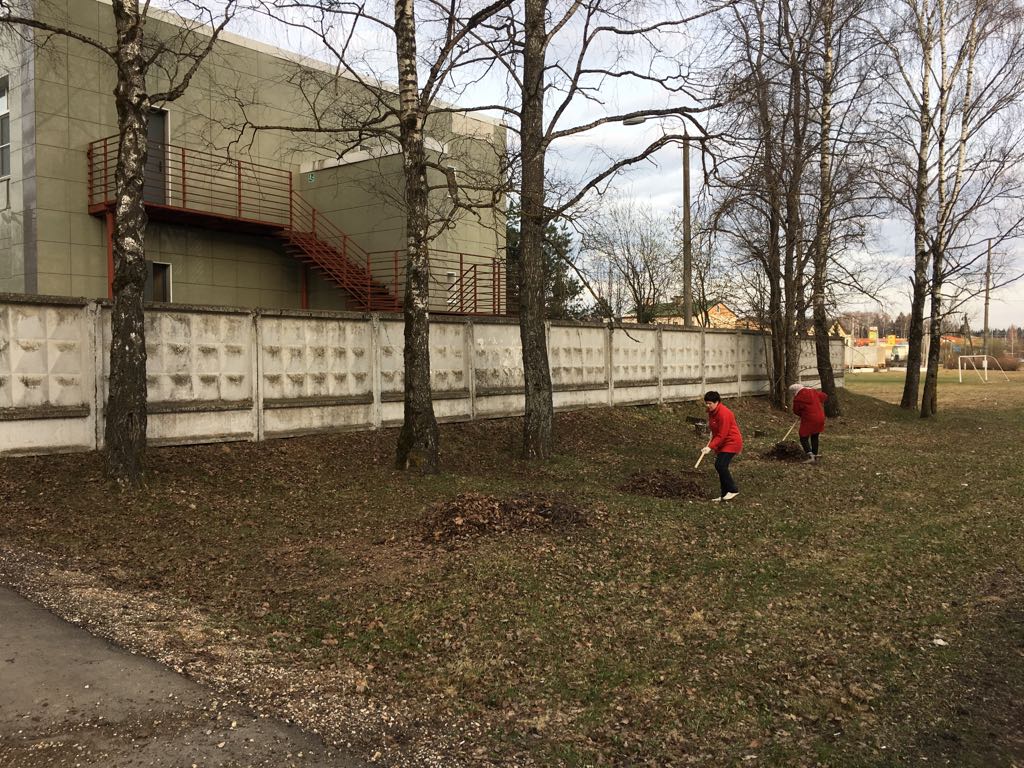 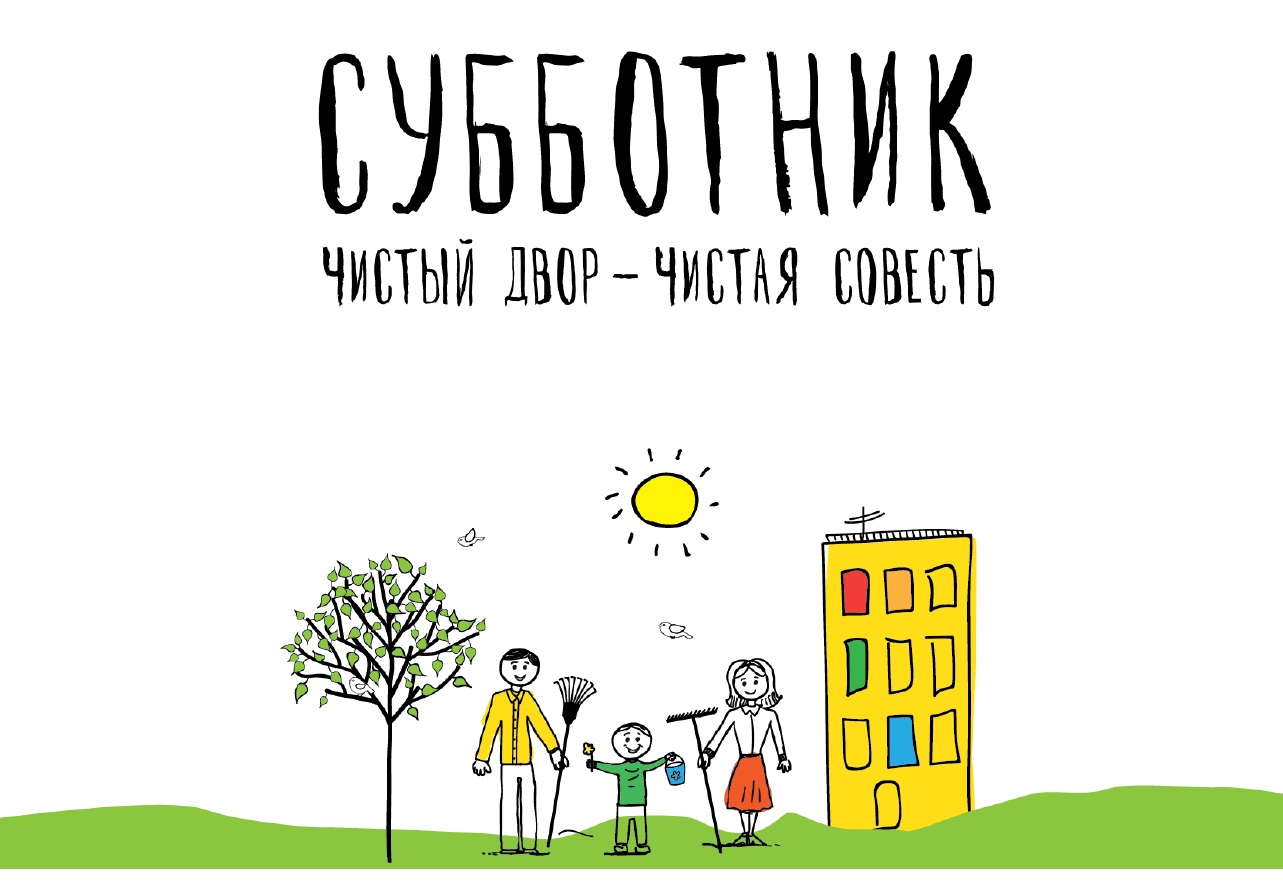 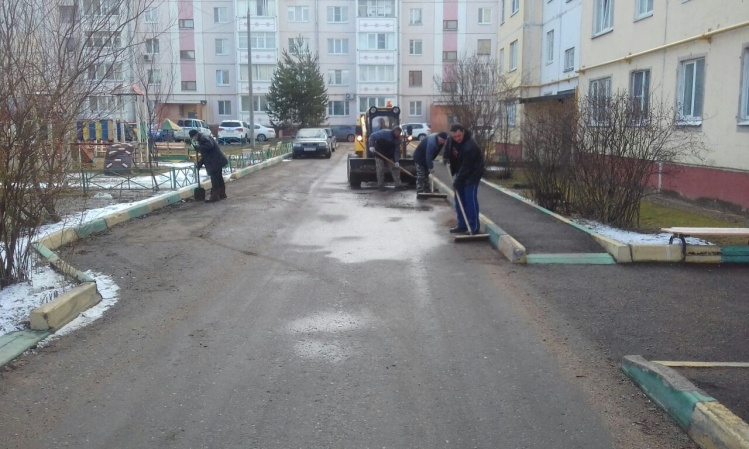 ДВОРОВЫЕ ТЕРРИТОРИИ 
РАБОТА ТЕХНИКИ
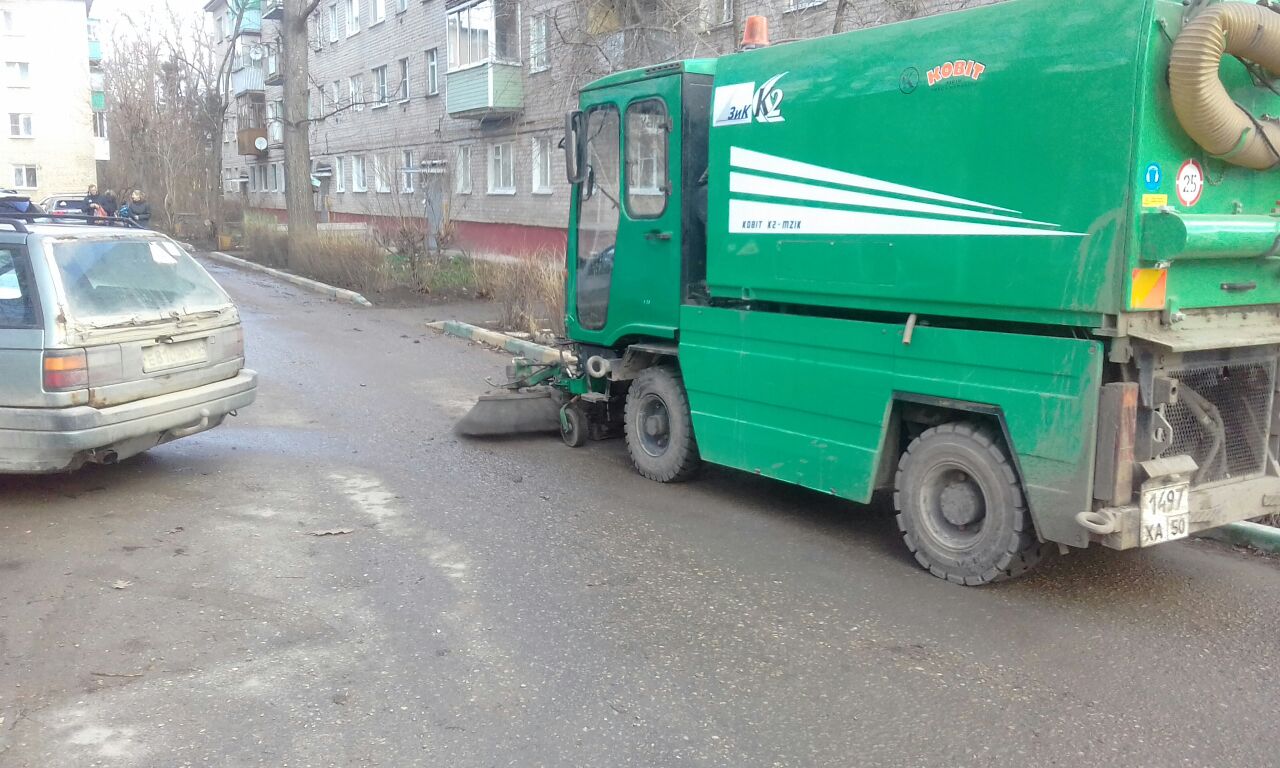 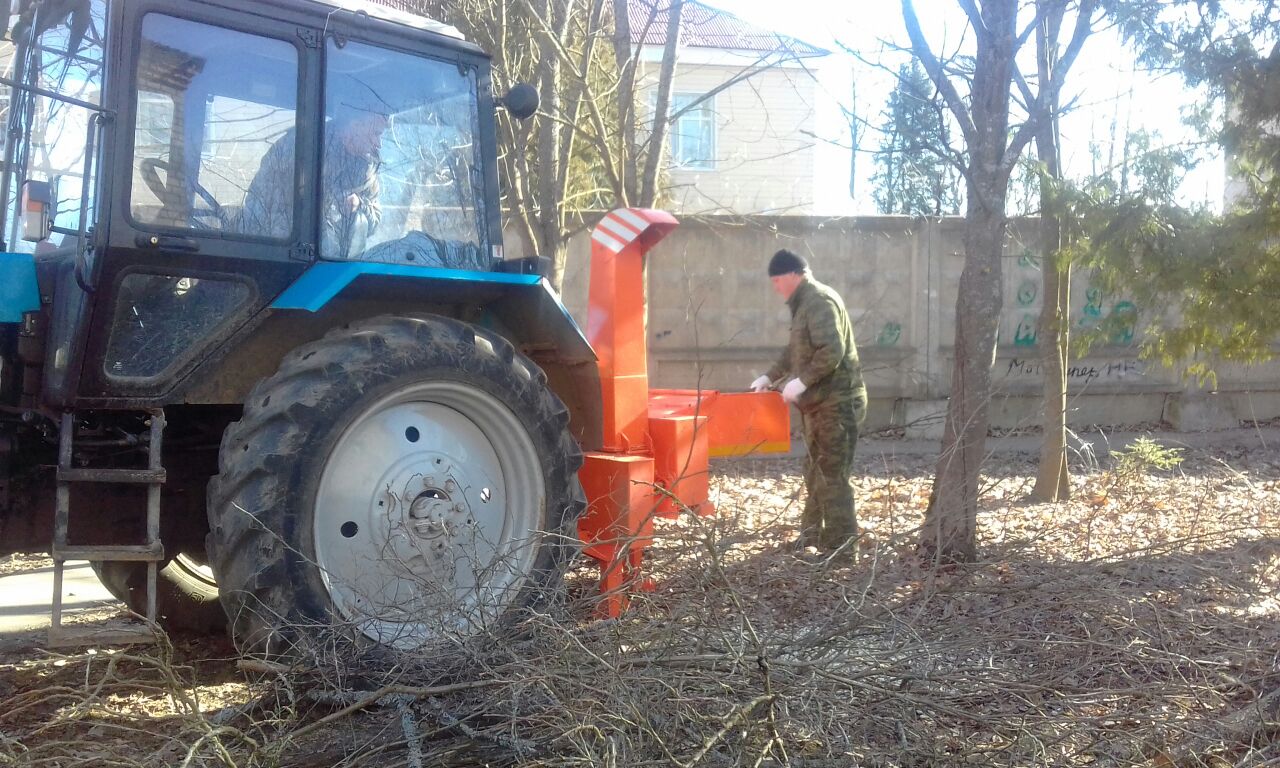 Центральные площадки 
Дробилки 
РАБОТА ТЕХНИКИ
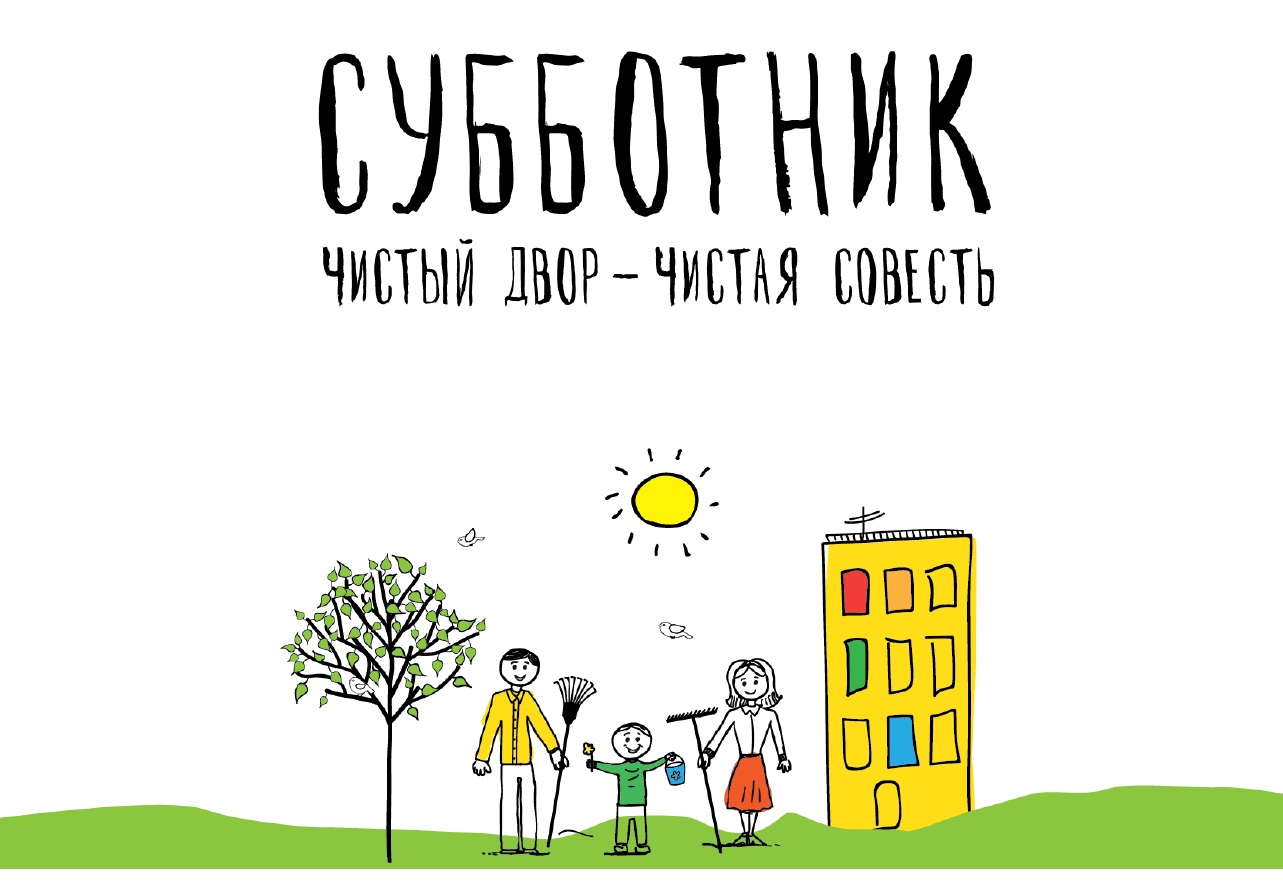 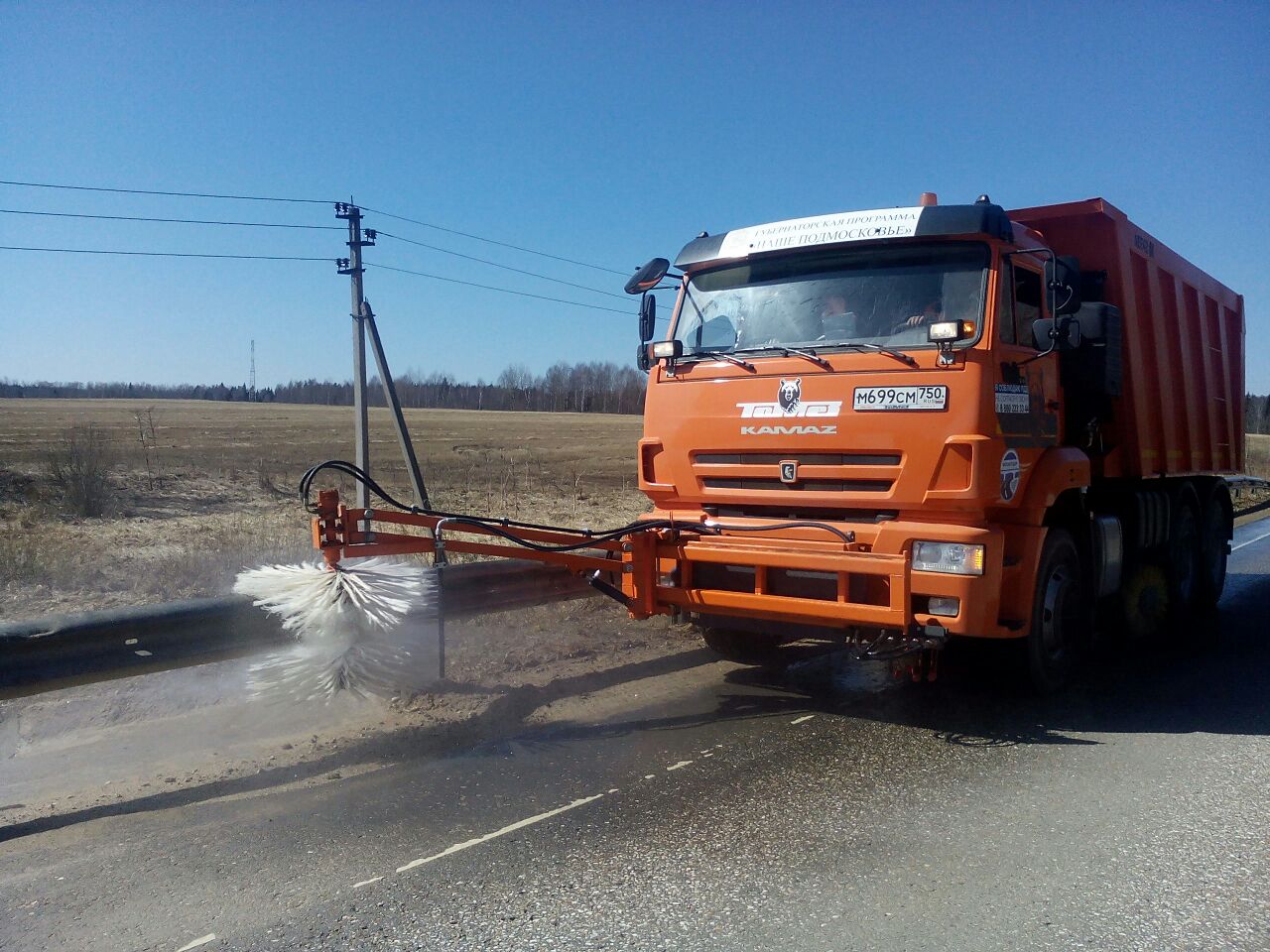 ДОРОЖНАЯ ИНФРАСТРУКТУРА
Уборка придорожной полосы, смета, покраска бордюрного камня, очистка и ремонт остановочных павильонов
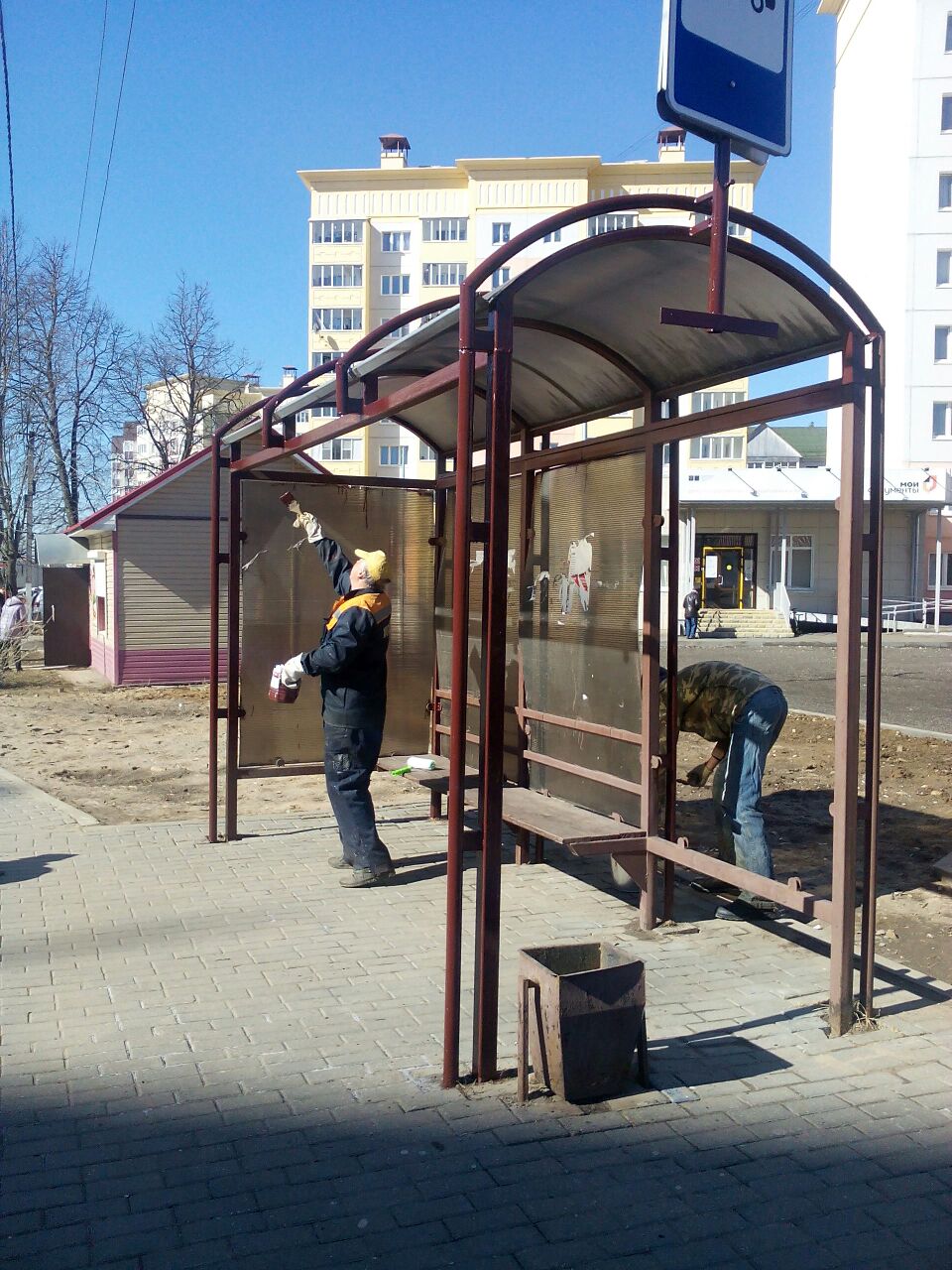 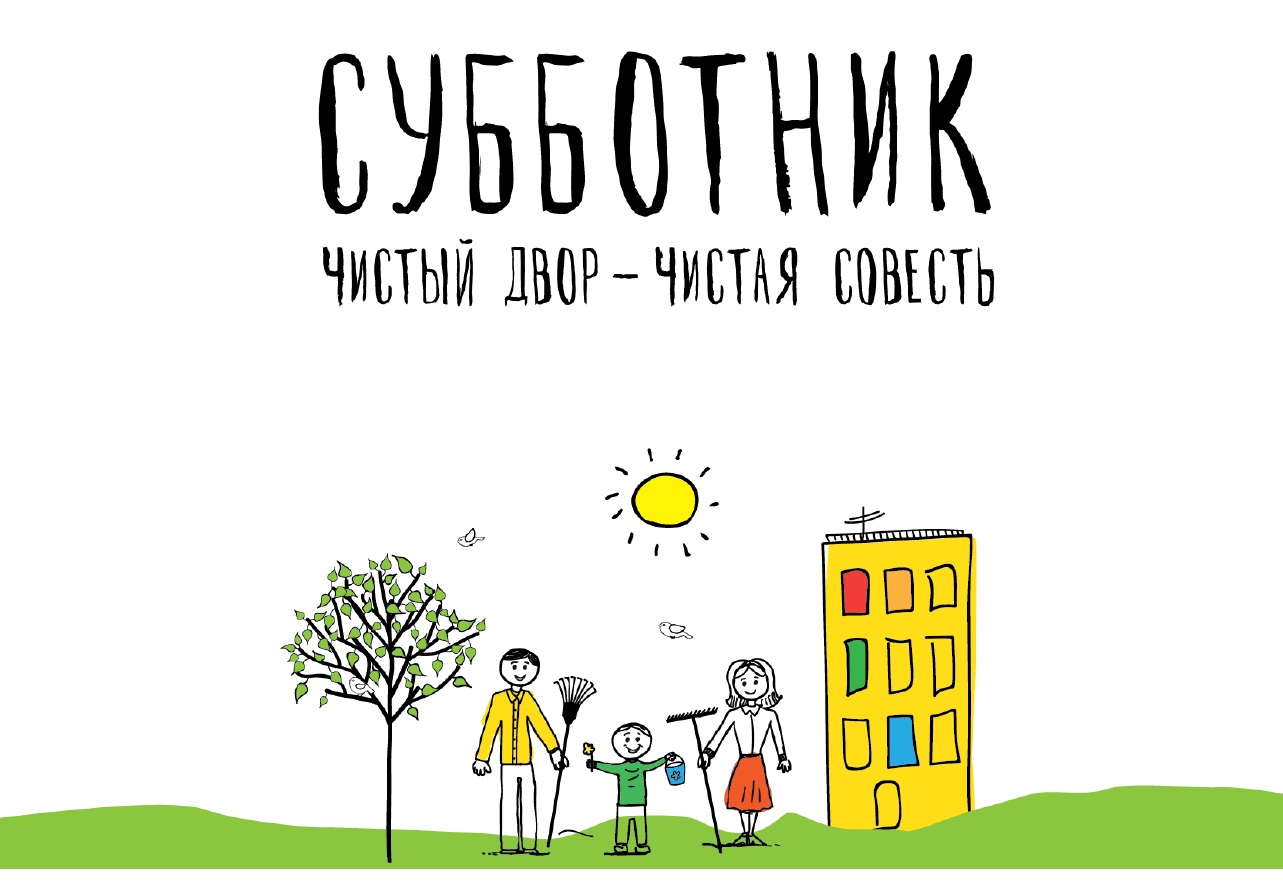 ДОРОЖНАЯ ИНФРАСТРУКТУРА
Уборка придорожной полосы, смета, покраска бордюрного камня, очистка и ремонт остановочных павильонов
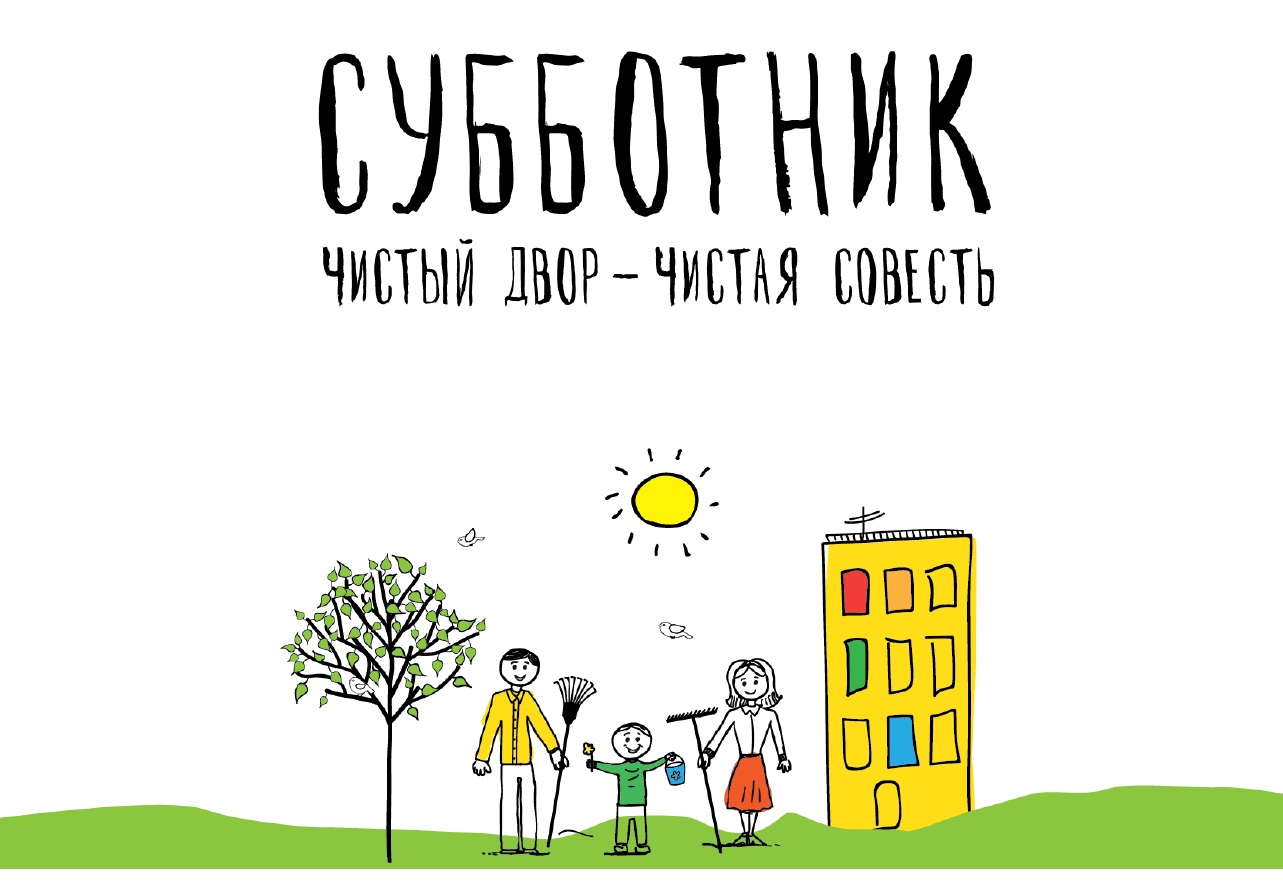 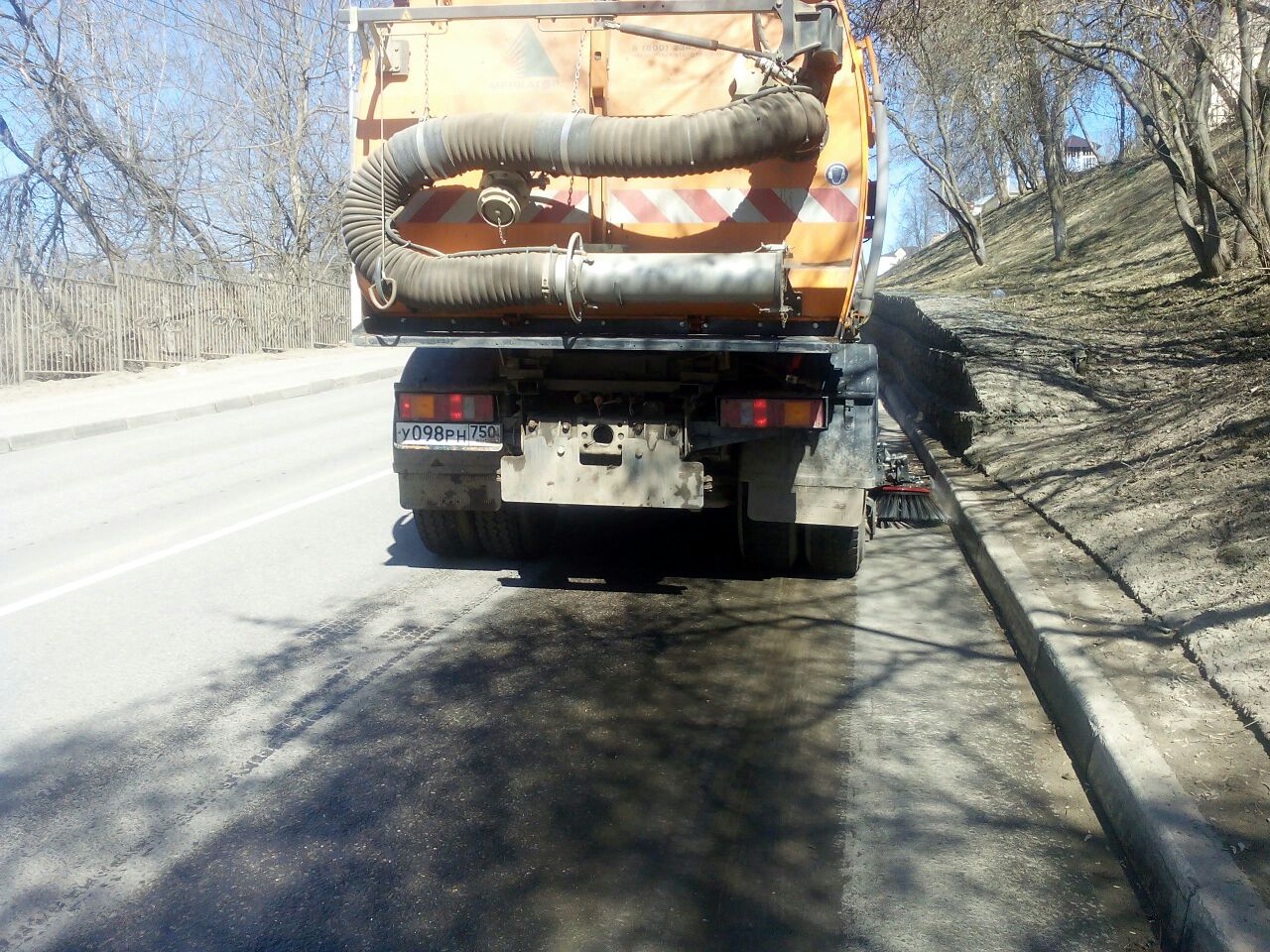 ДОРОЖНАЯ ИНФРАСТРУКТУРА
Уборка придорожной полосы, смета, покраска бордюрного камня, очистка и ремонт остановочных павильонов
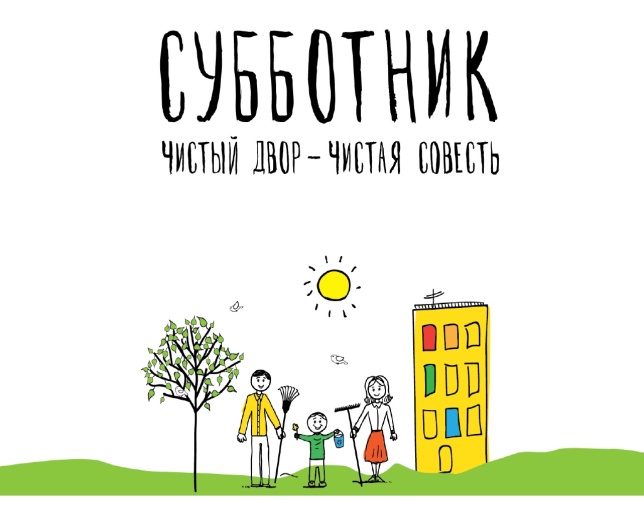 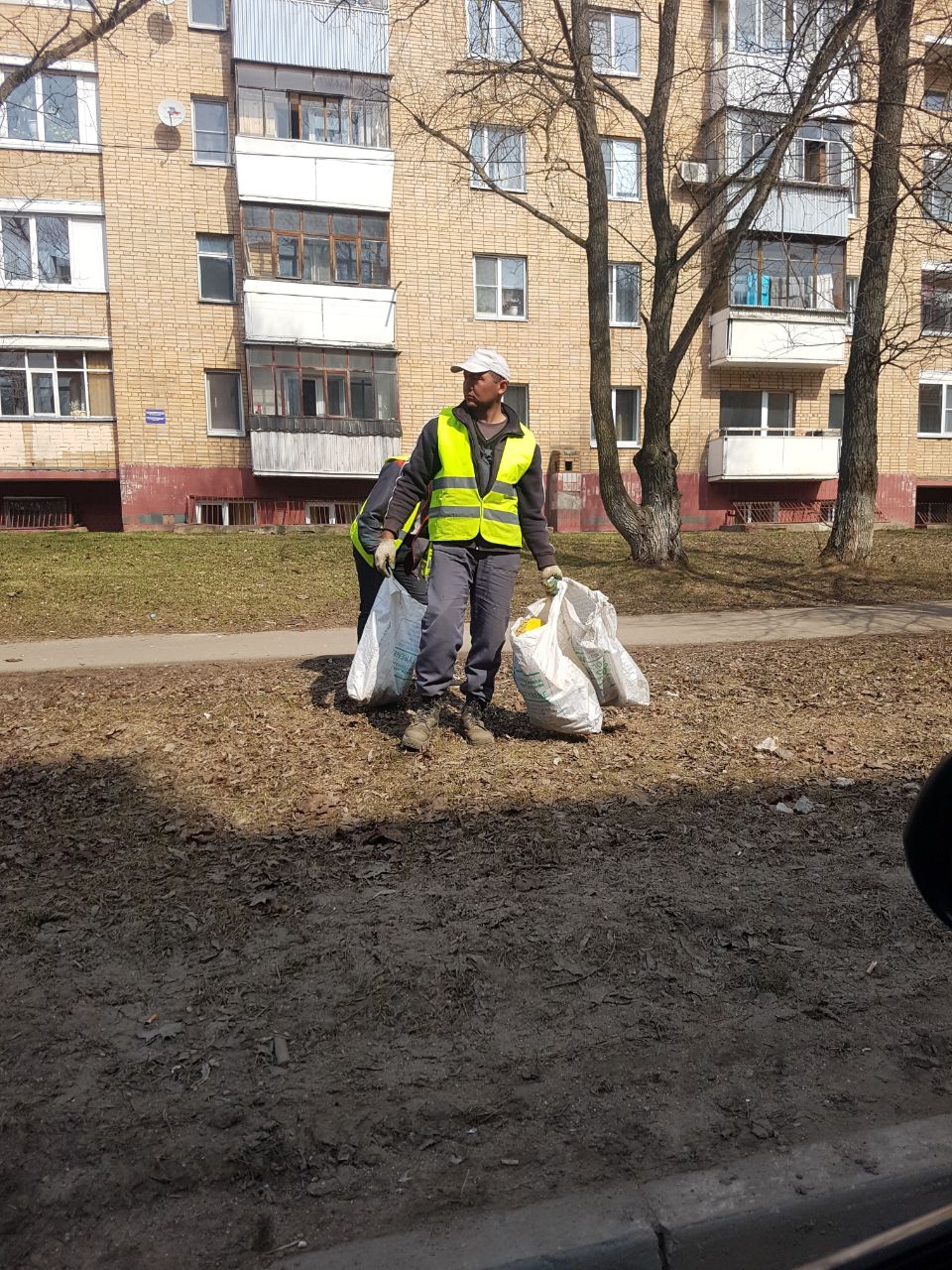 ДОРОЖНАЯ ИНФРАСТРУКТУРА
Уборка придорожной полосы, смета, покраска бордюрного камня, очистка и ремонт остановочных павильонов
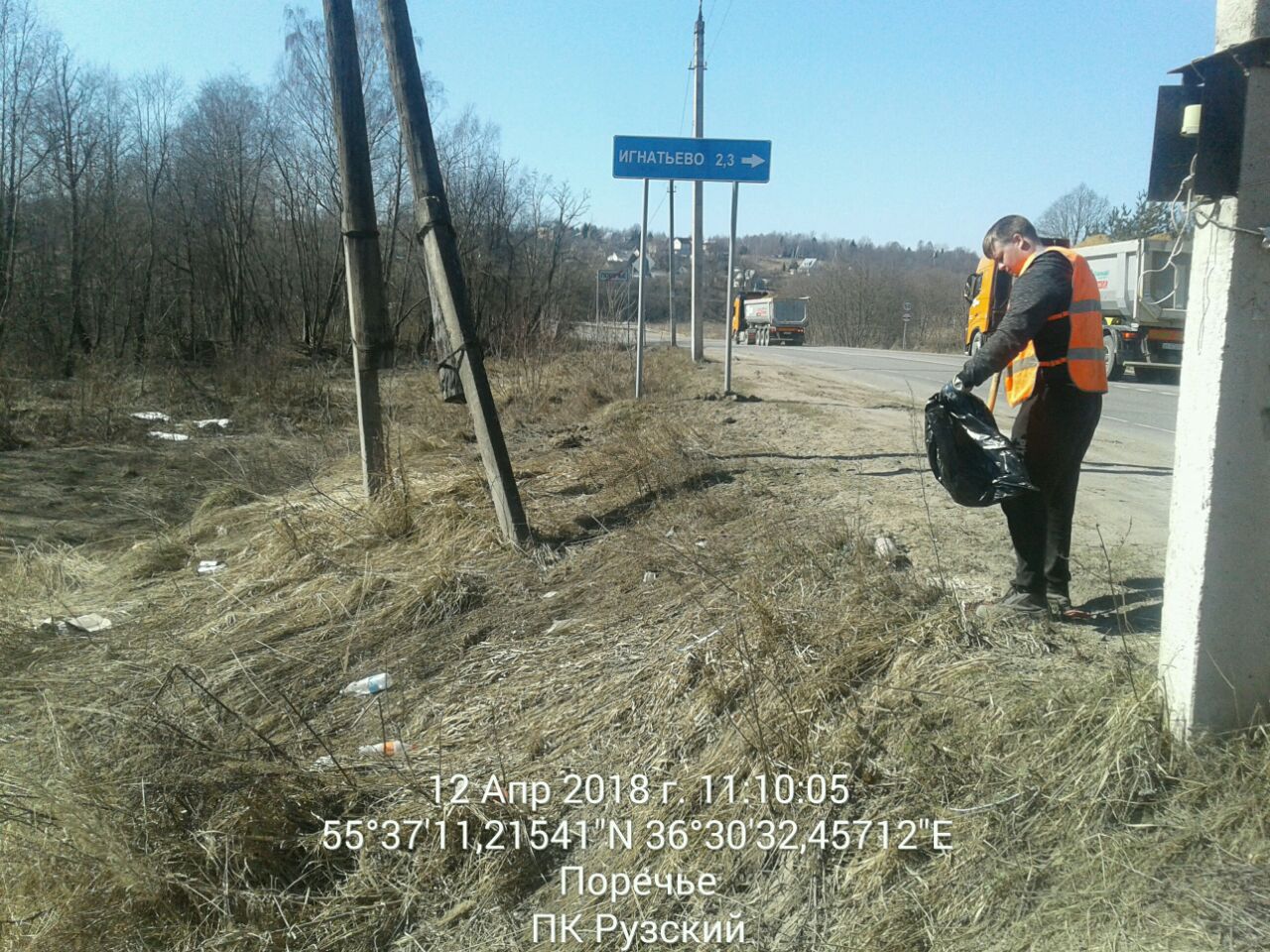 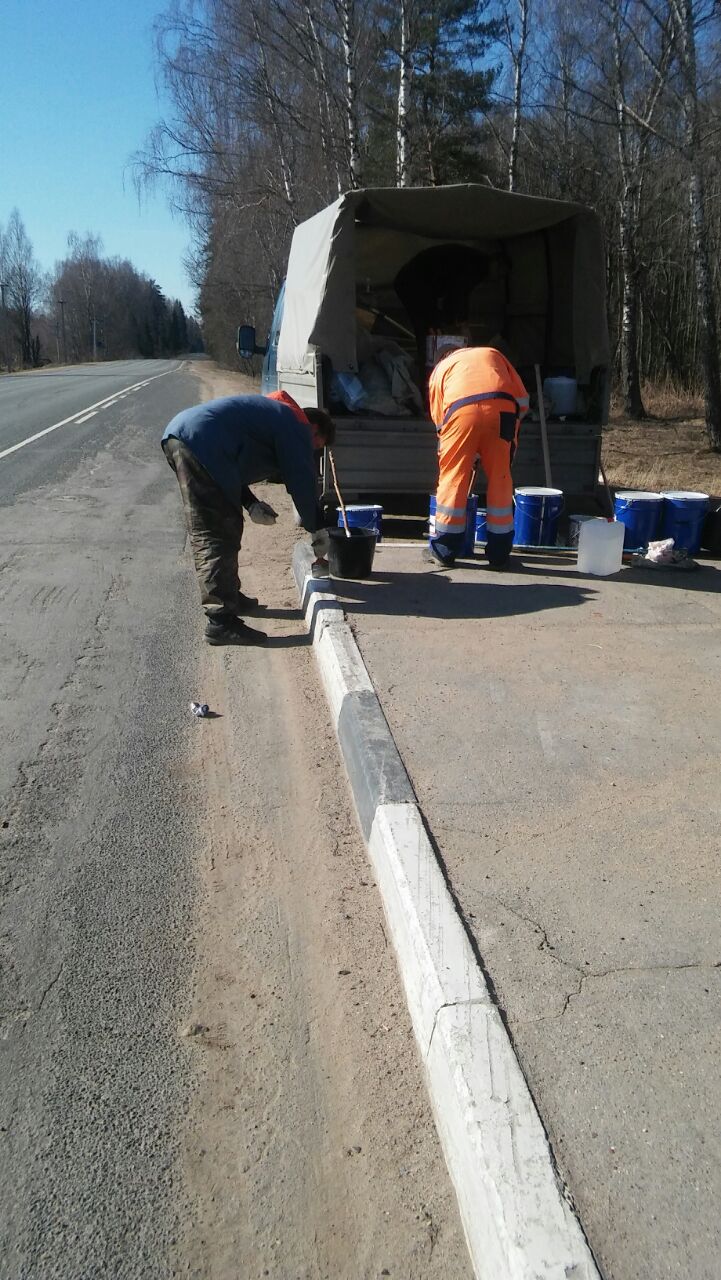 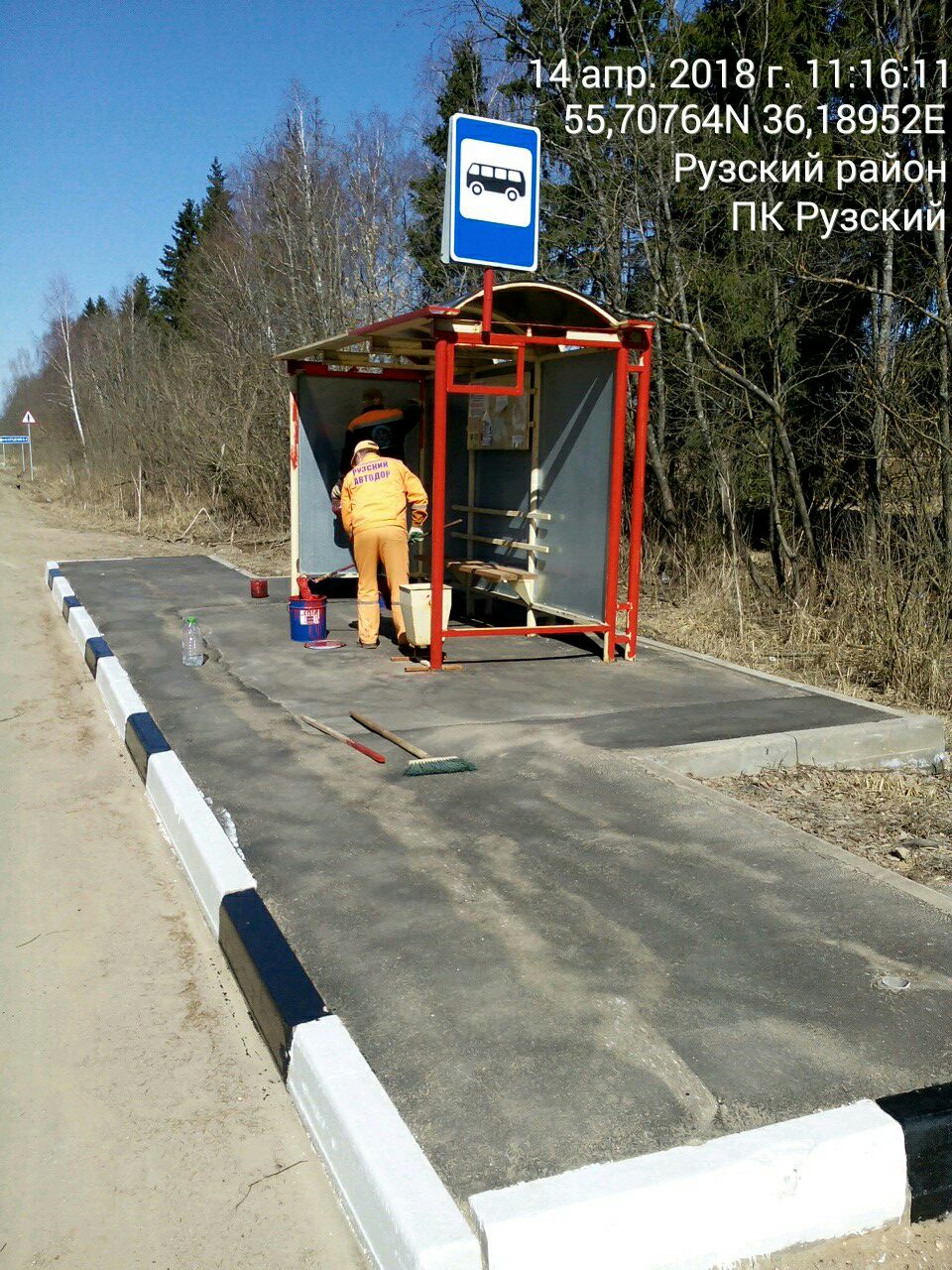 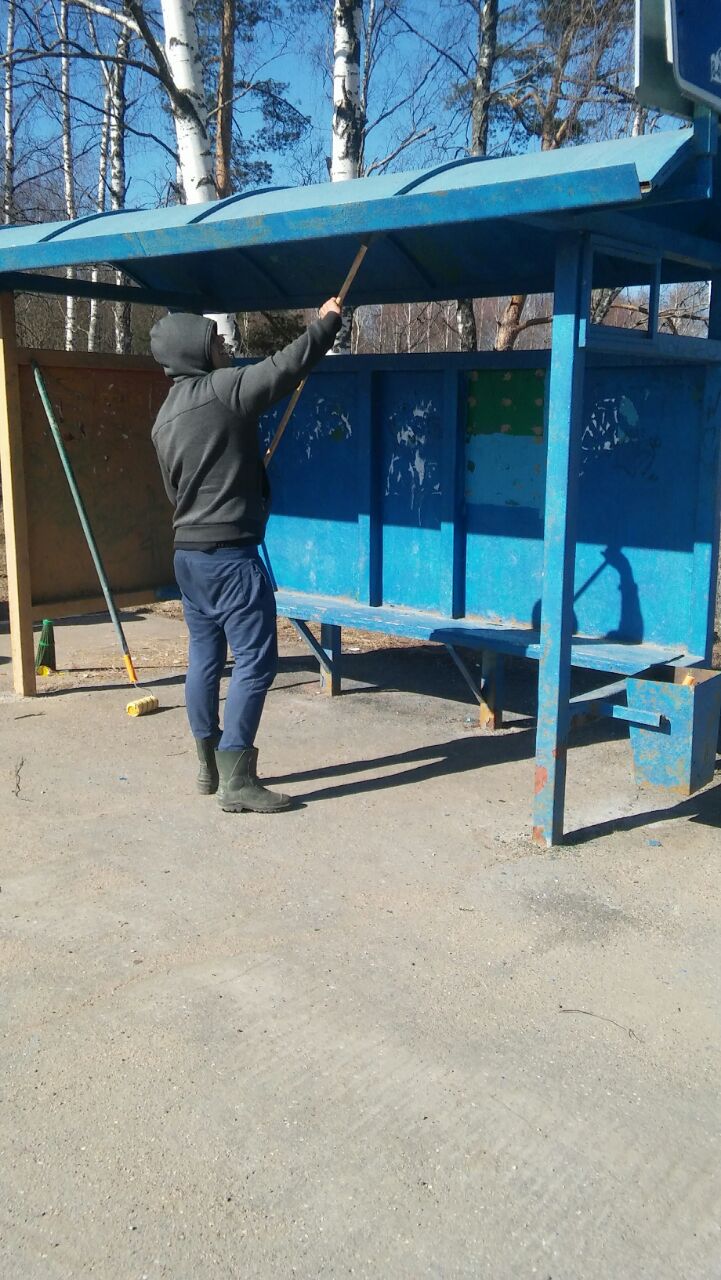 ДОРОЖНАЯ ИНФРАСТРУКТУРА
Уборка придорожной полосы, смета, покраска бордюрного камня, очистка и ремонт остановочных павильонов
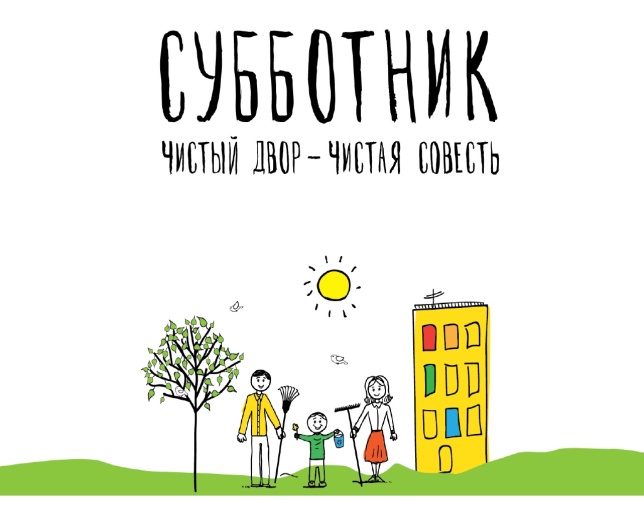 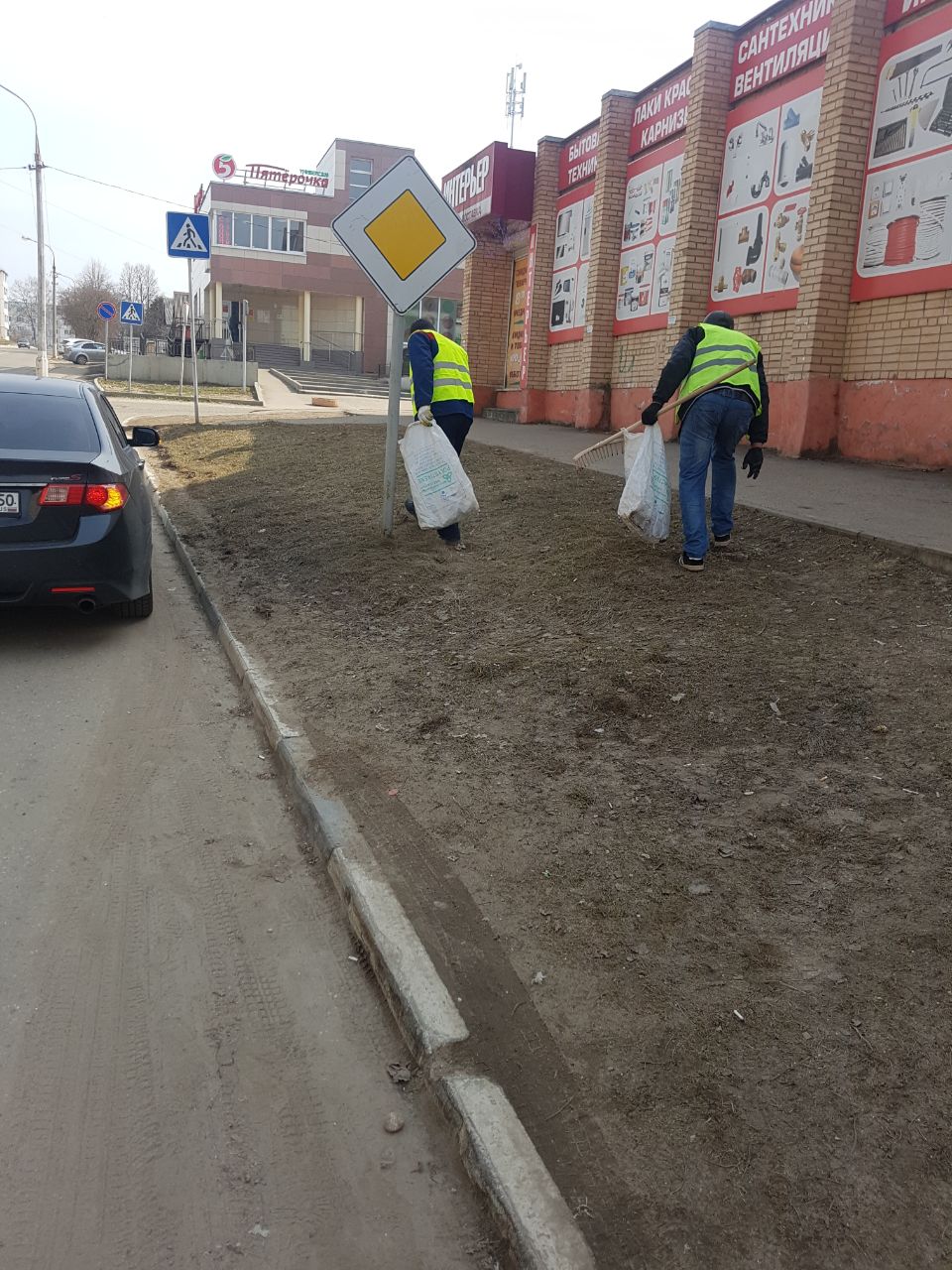 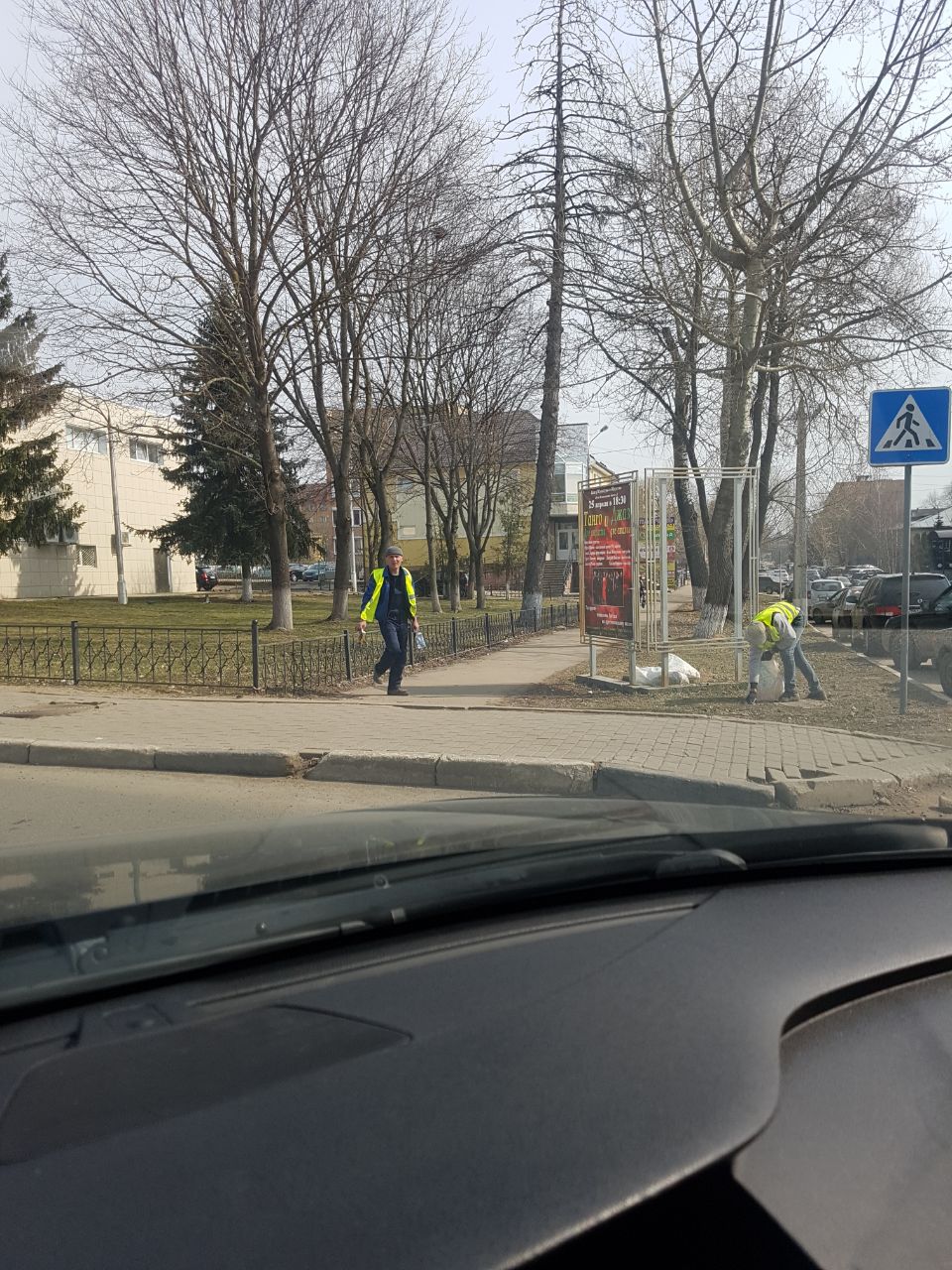 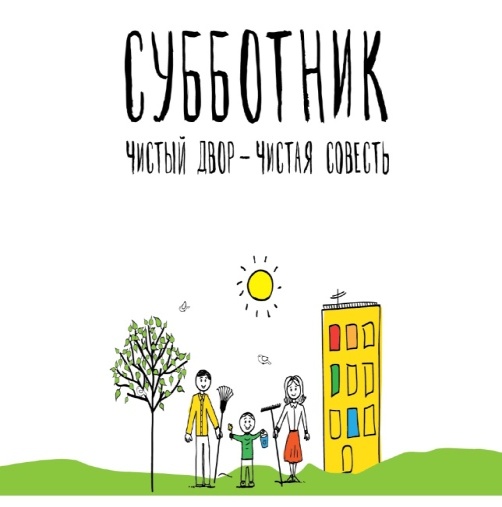 ДОРОЖНАЯ ИНФРАСТРУКТУРА
Уборка придорожной полосы, смета, покраска бордюрного камня, очистка и ремонт остановочных павильонов
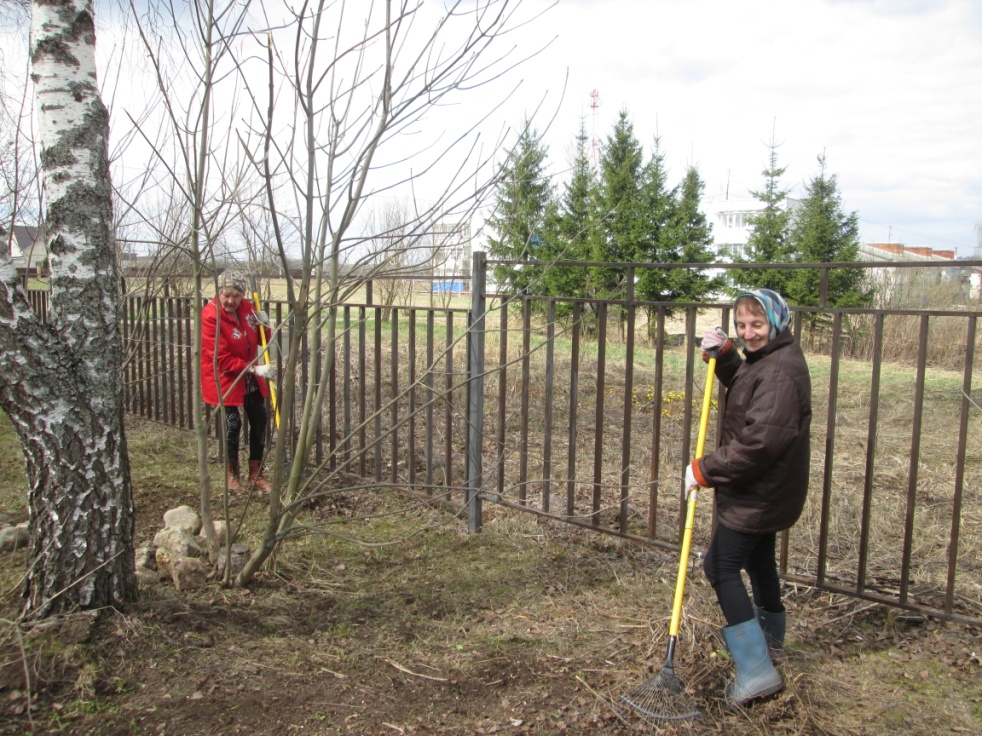 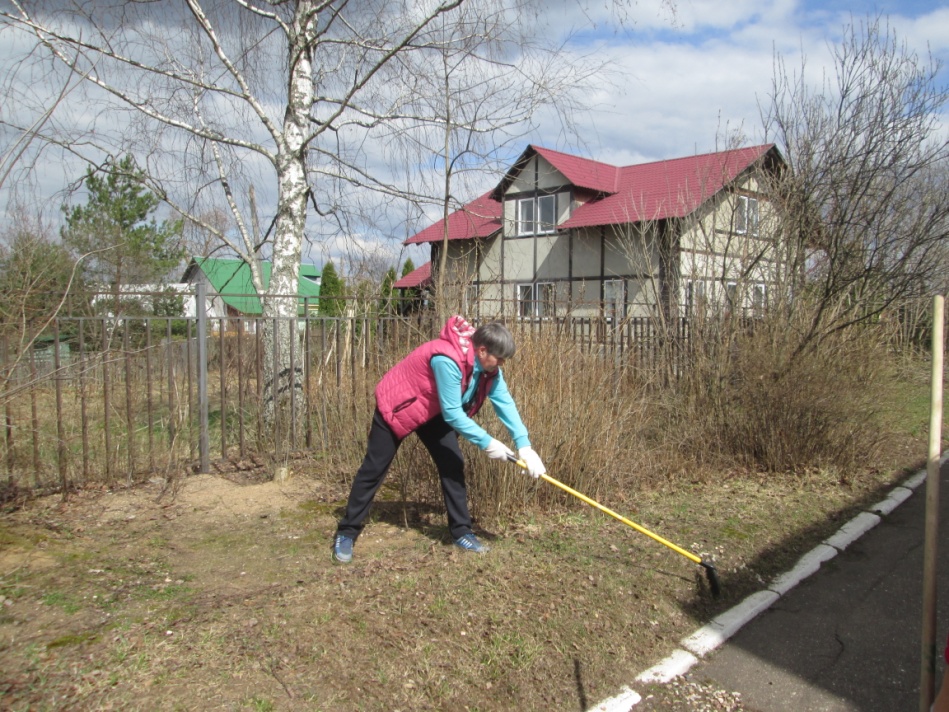 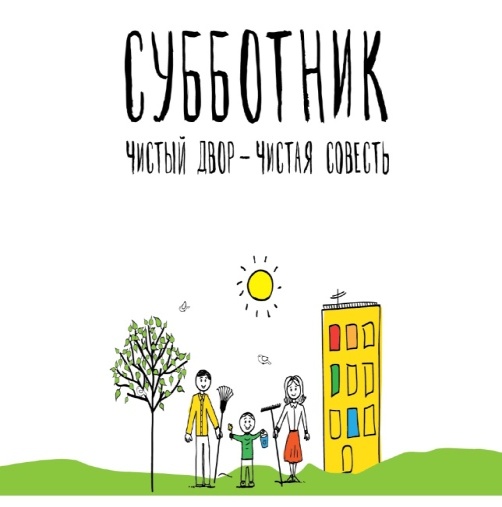 СУББОТНИК МБОУ "ОРЕШКОВСКАЯ СОШ"
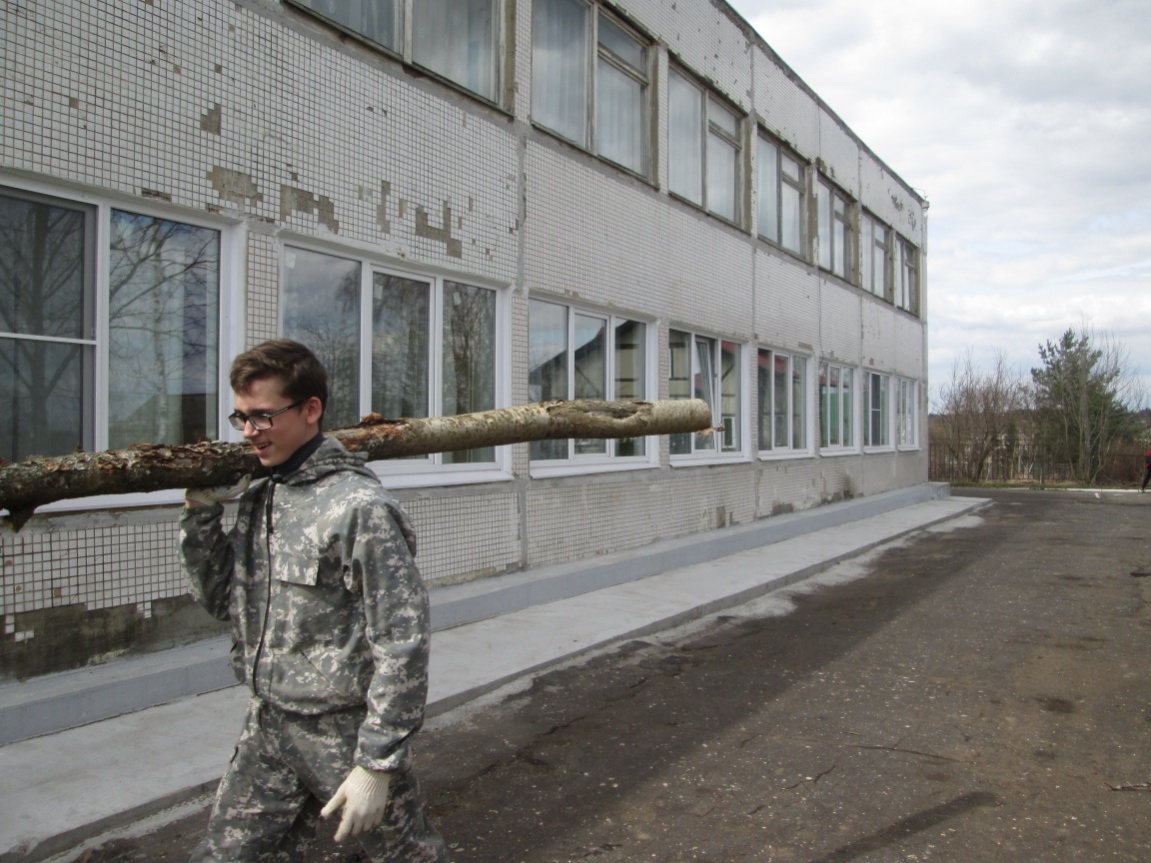 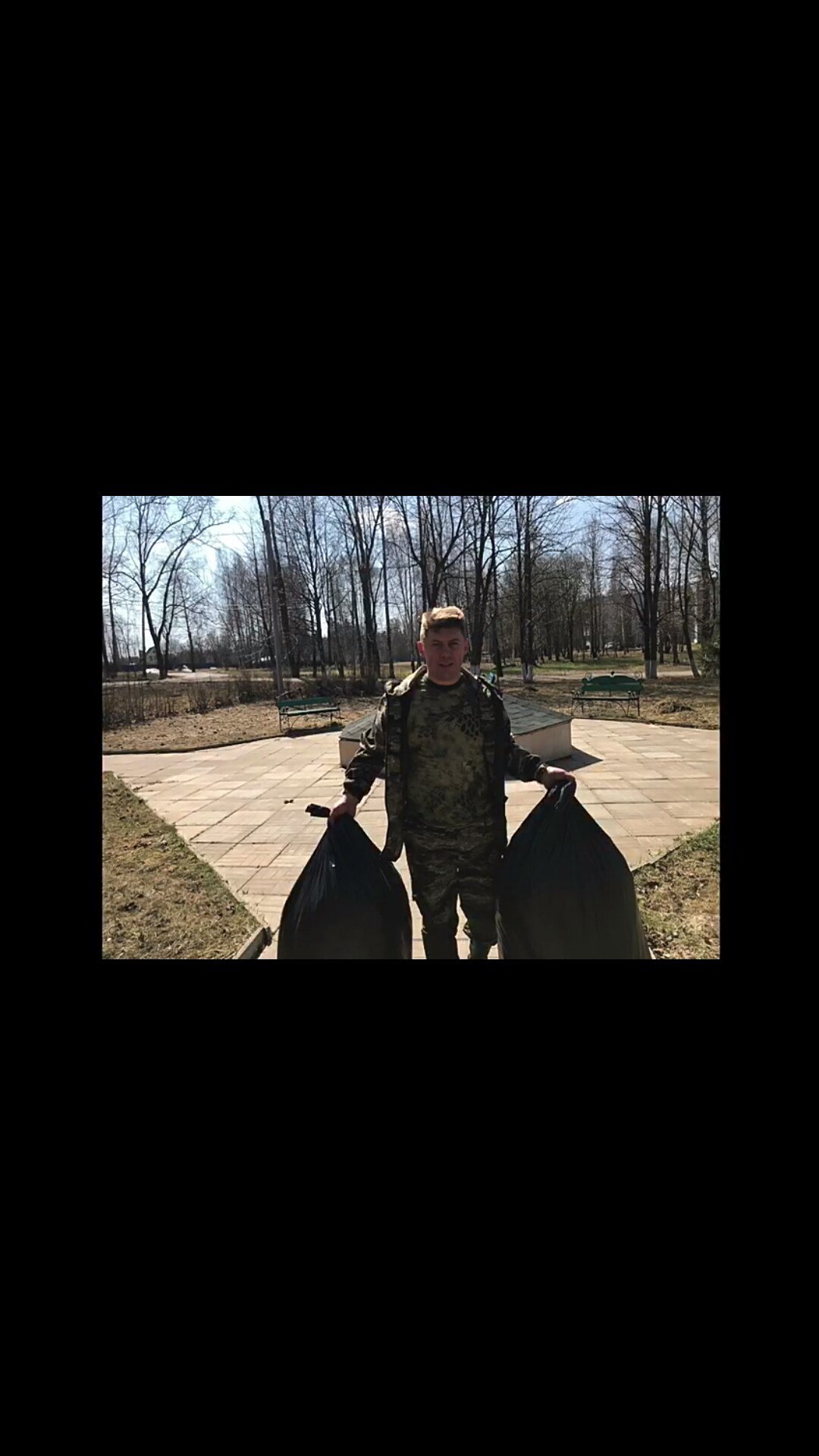 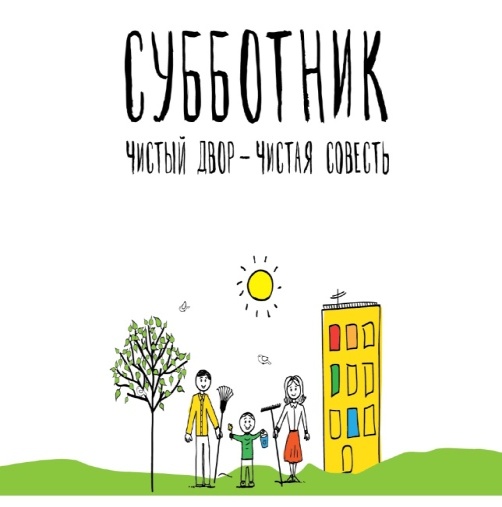 СУББОТНИК п. БЕЛЯНАЯ ГОРА
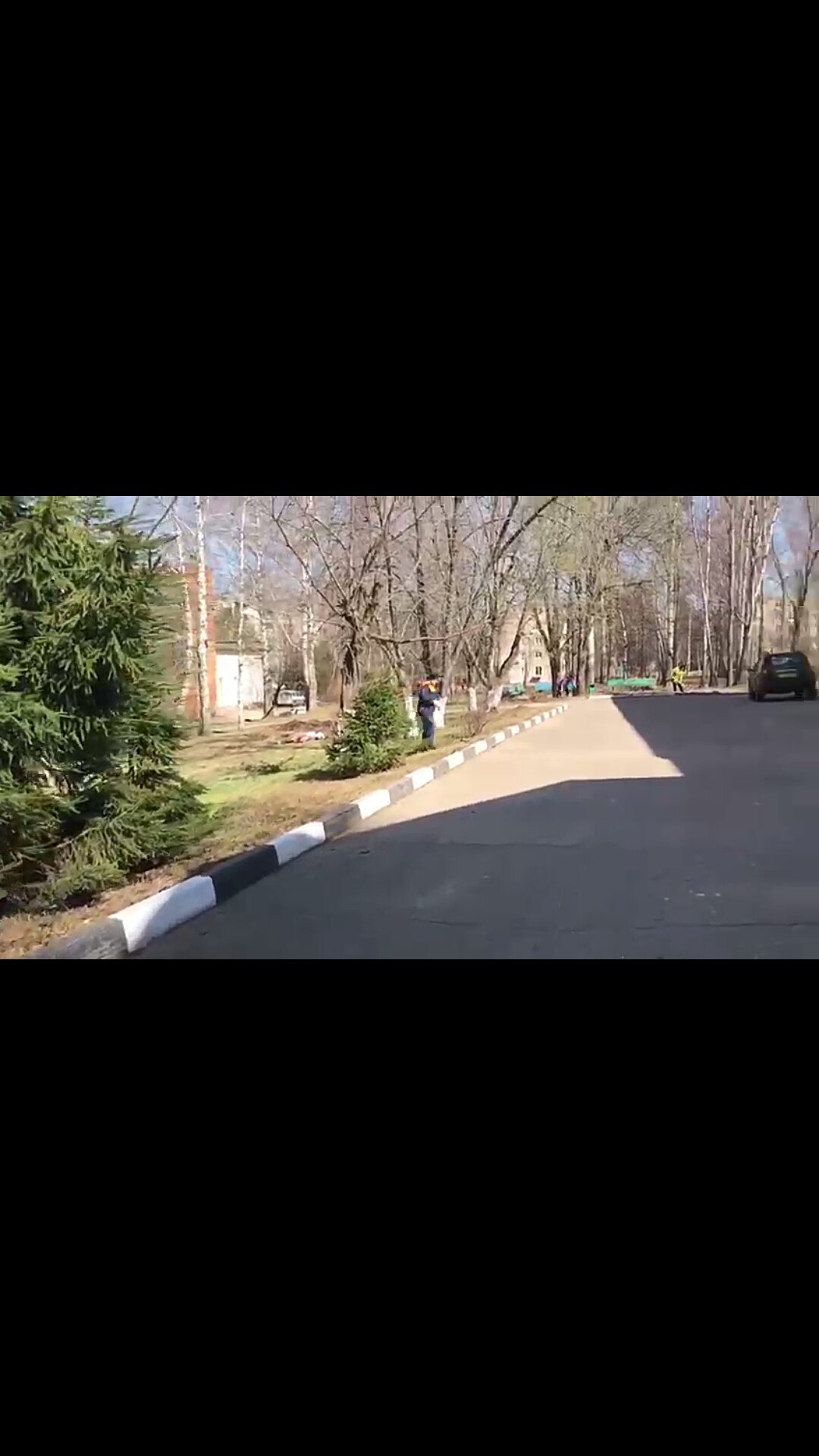 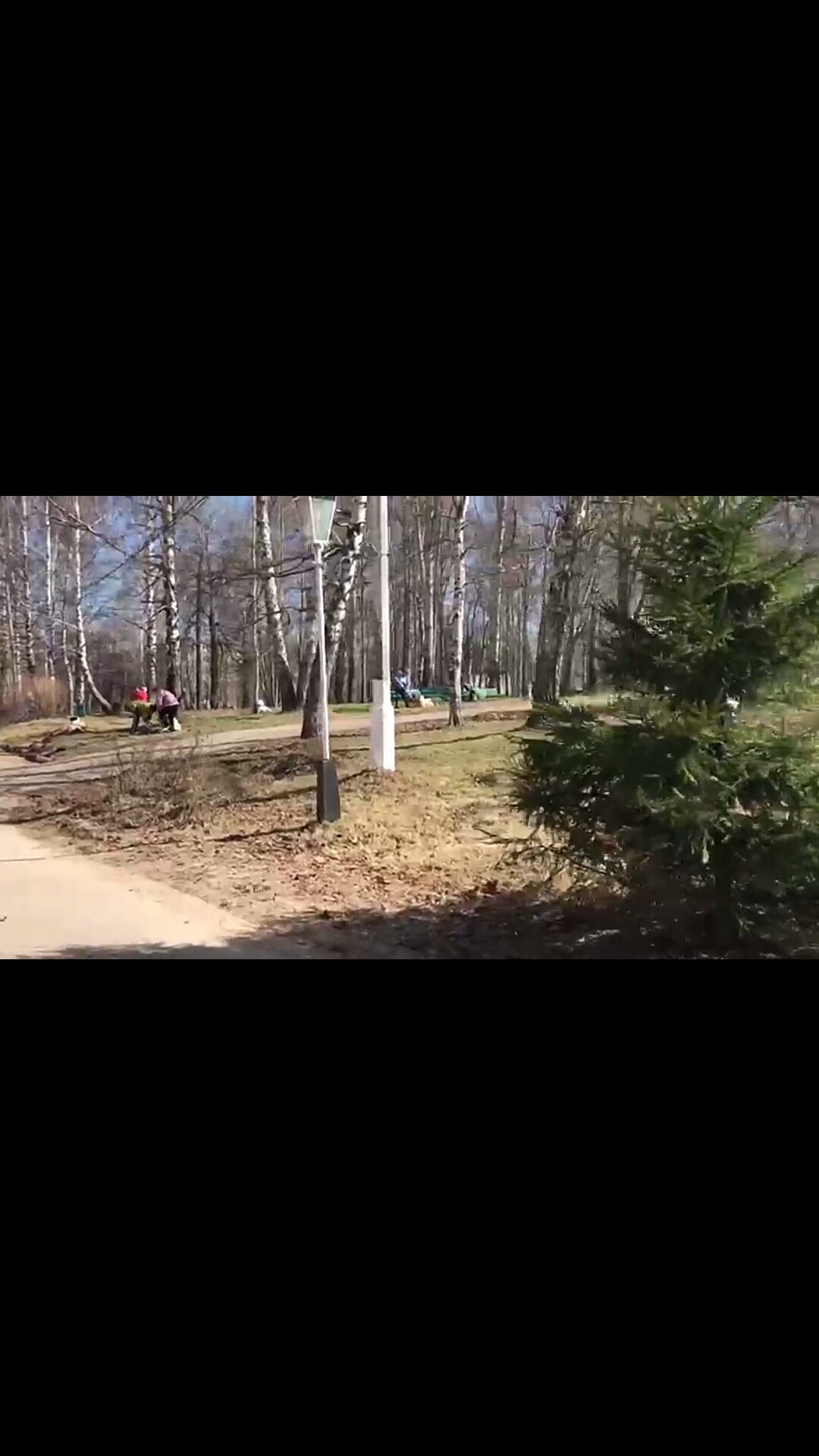 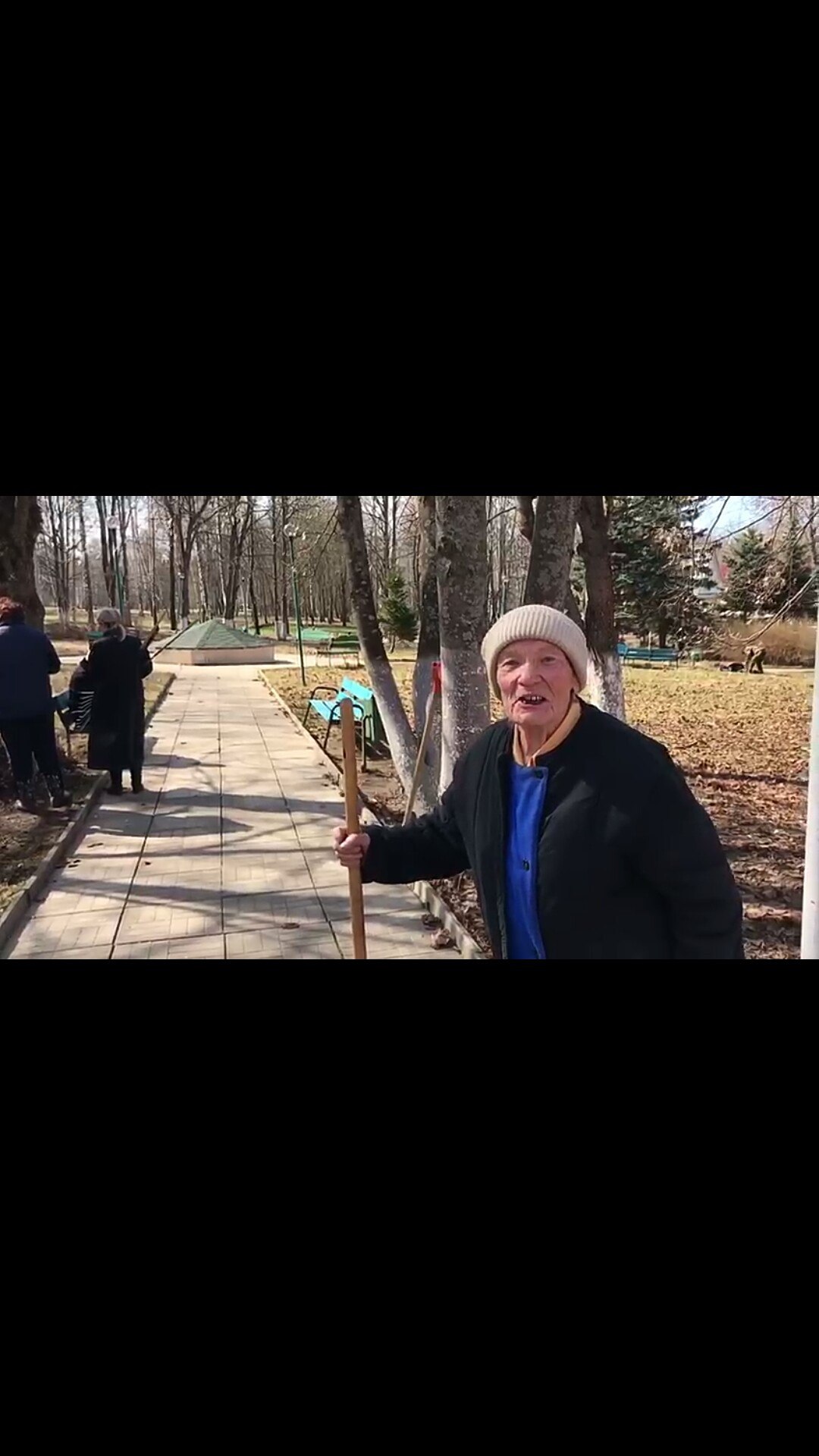 АКТИВНОЙ ЖИТЕЛЬНИЦЕ, УЧАСТВОВАВШЕЙ В СУББОТНИКЕ 90 ЛЕТ
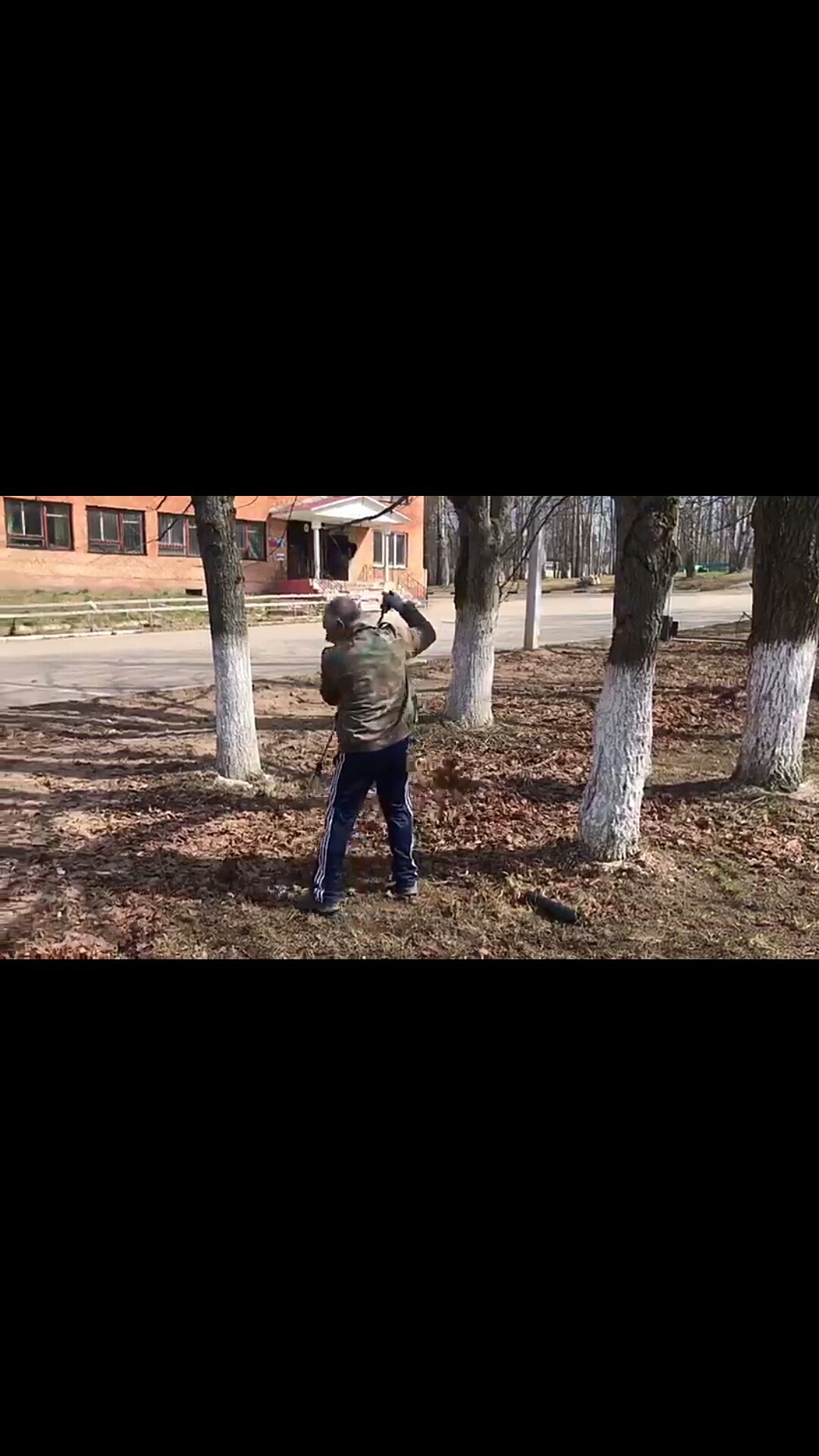 СУББОТНИК РУЗА, КУЛЬТУРА, ОБРАЗОВАНИЕ, СПОРТ
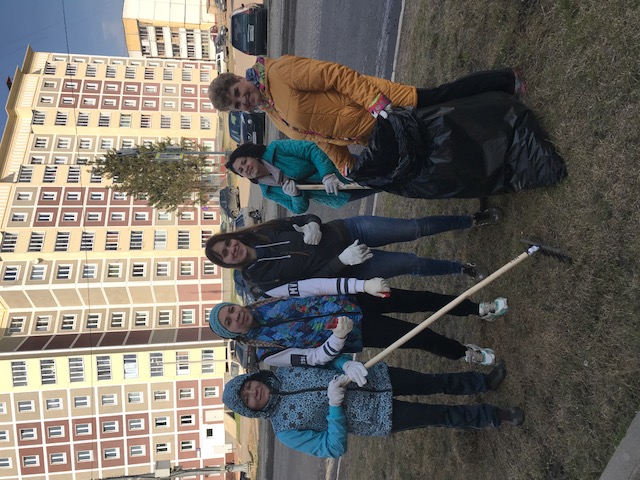 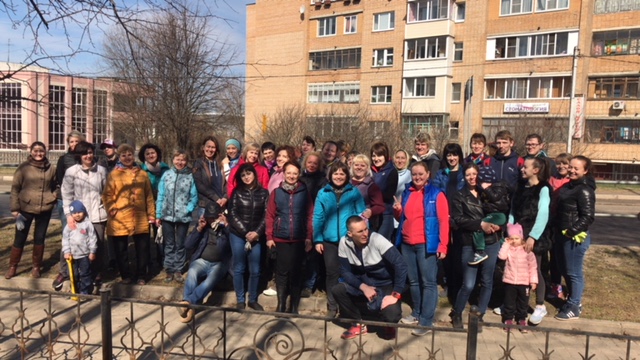 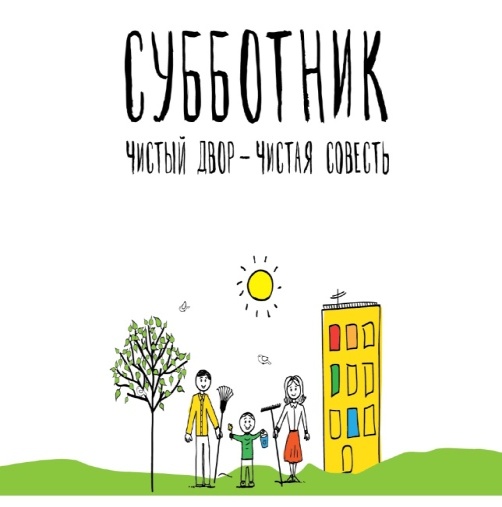 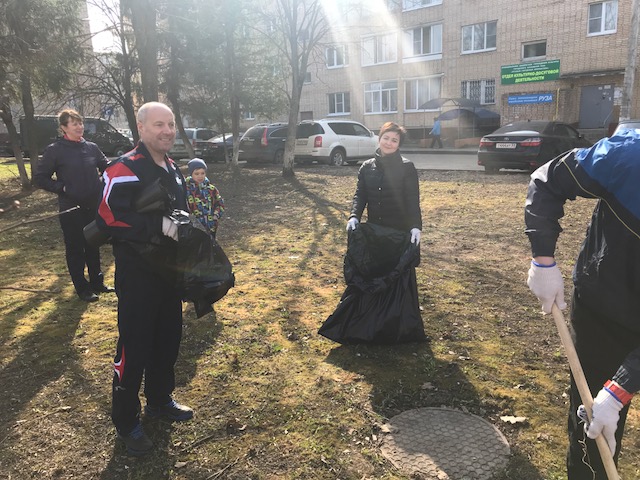